Photo Album Kabul Mai / Juni 2013
by Klaus
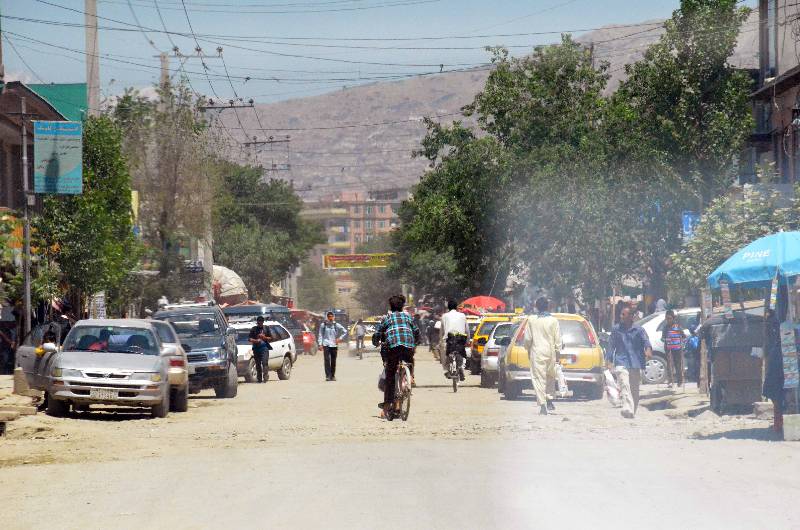 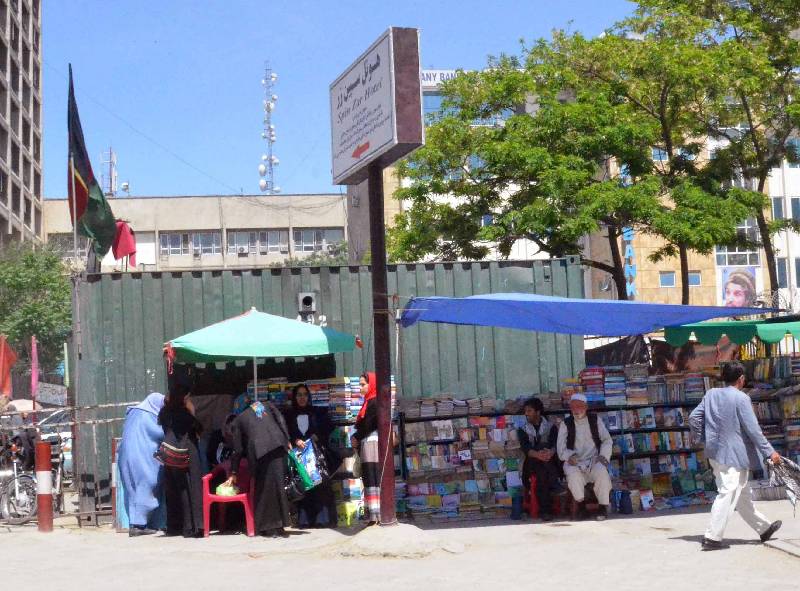 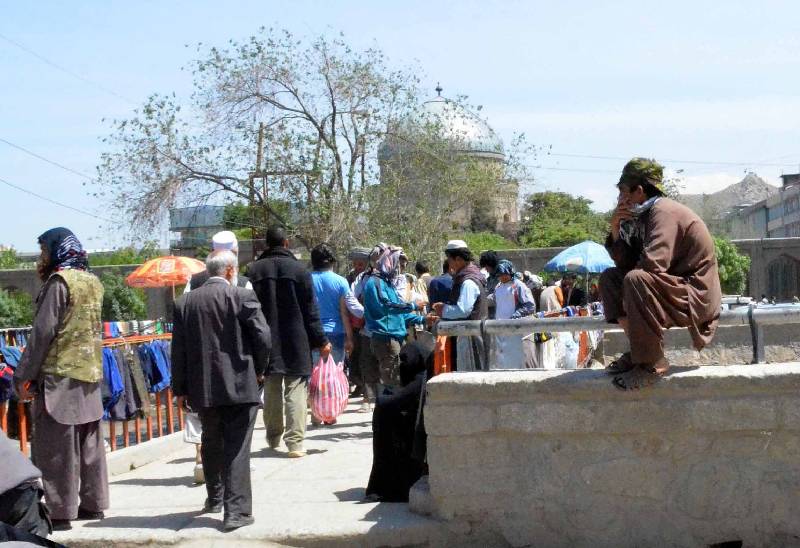 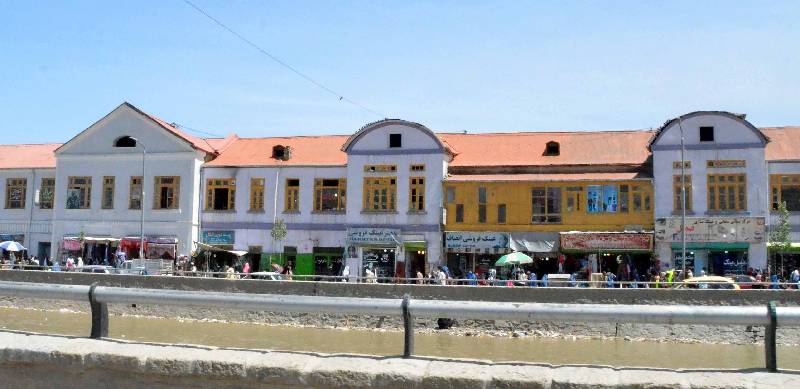 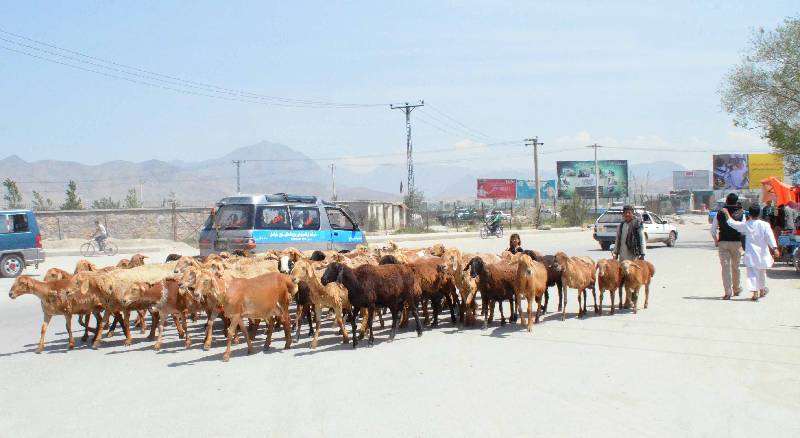 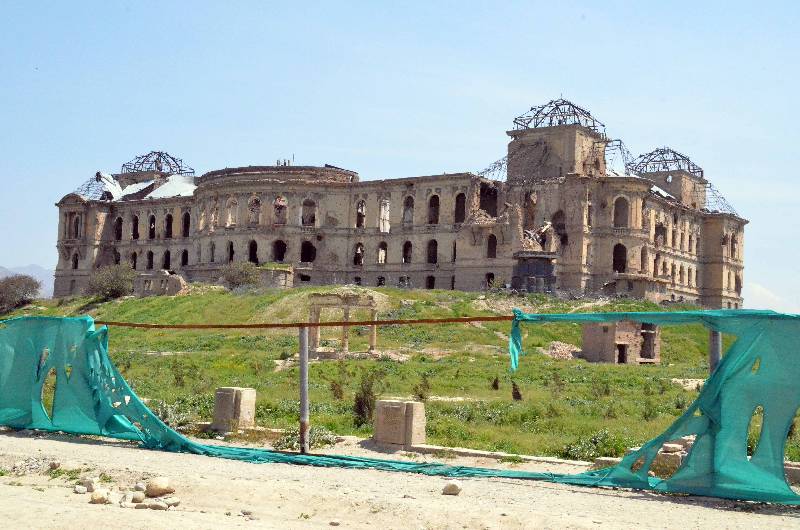 Darul Amman Palast- Kabul
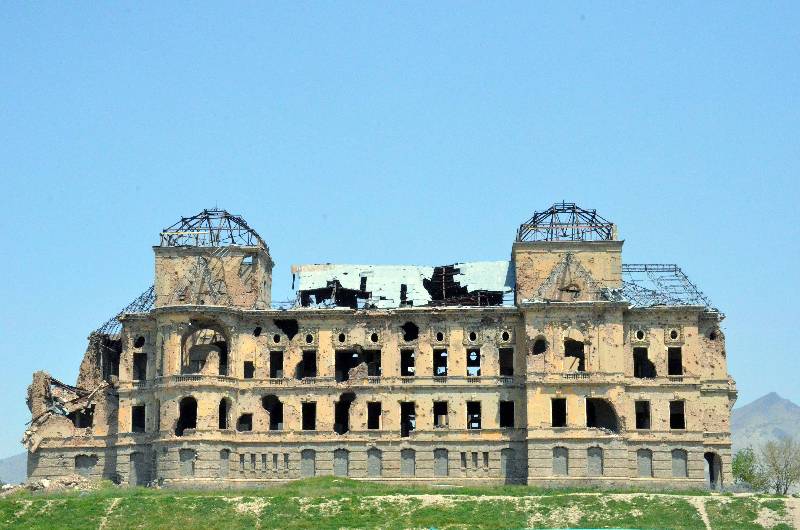 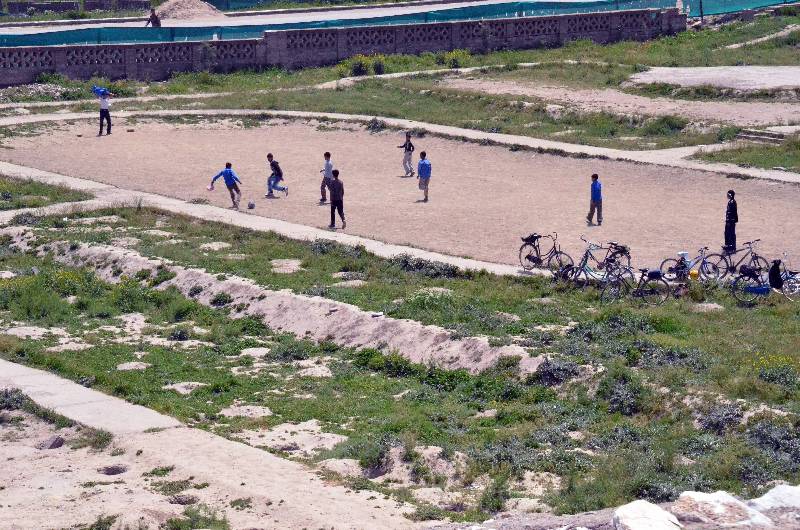 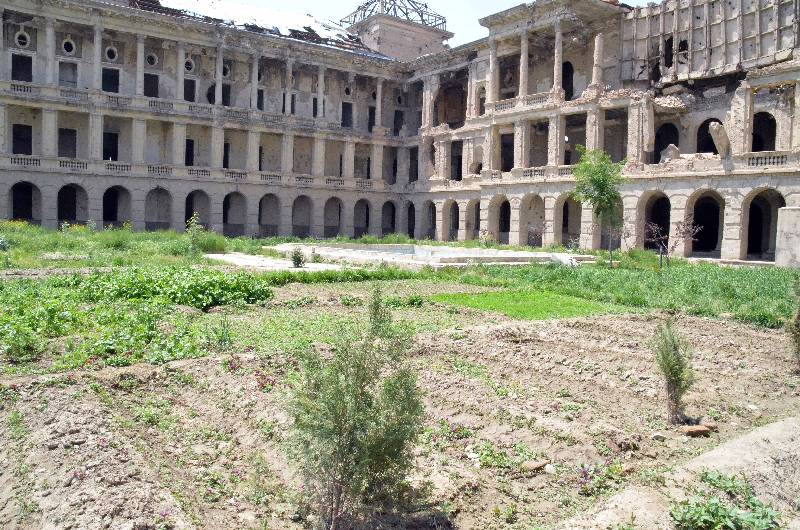 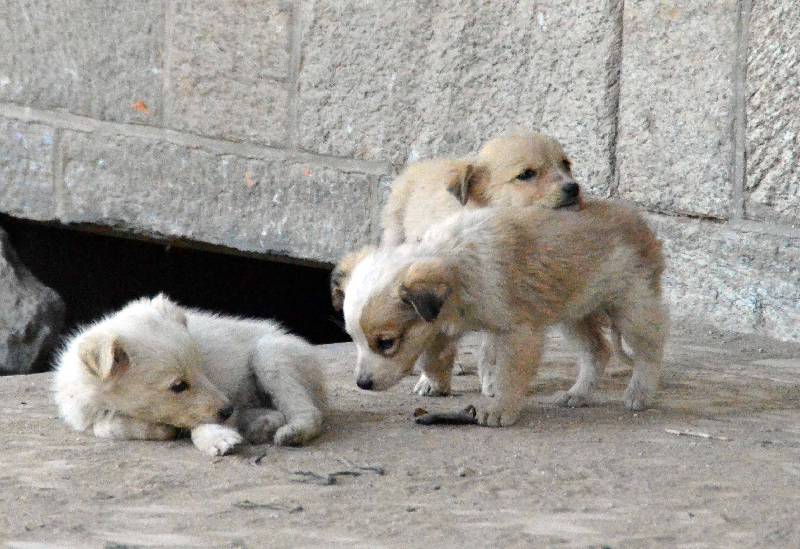 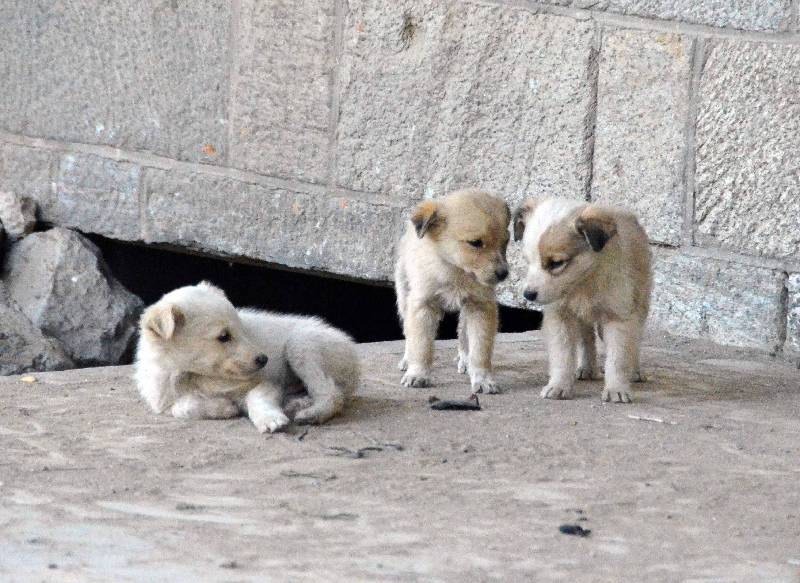 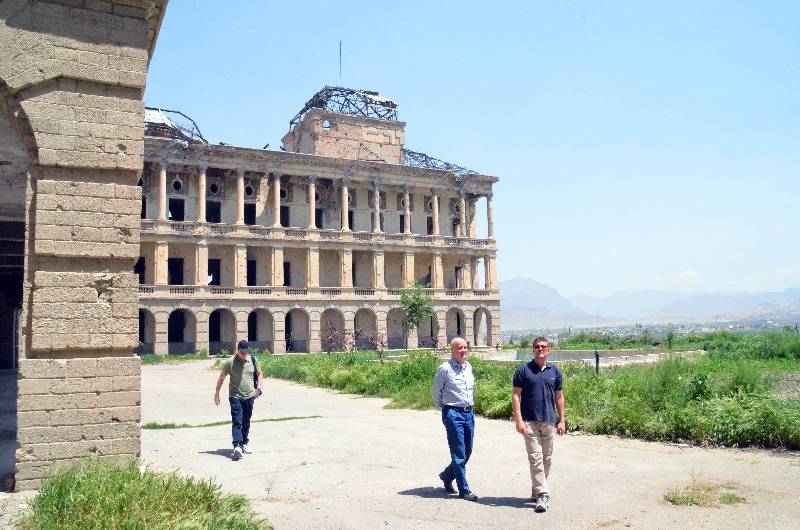 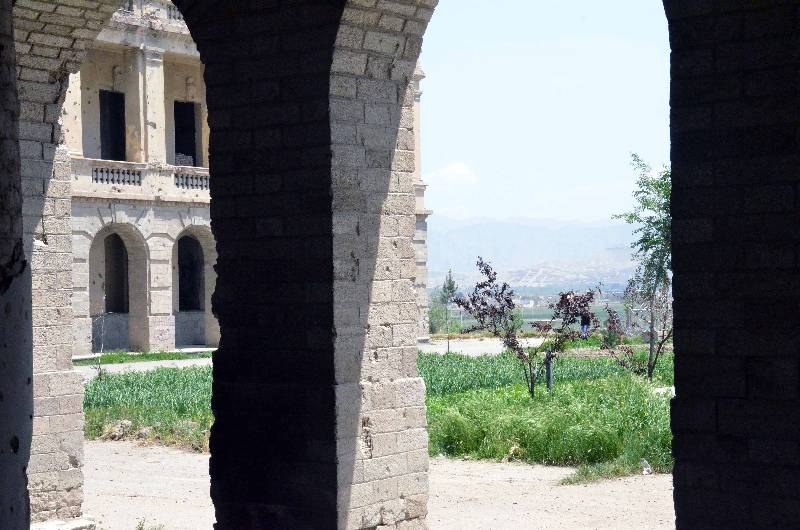 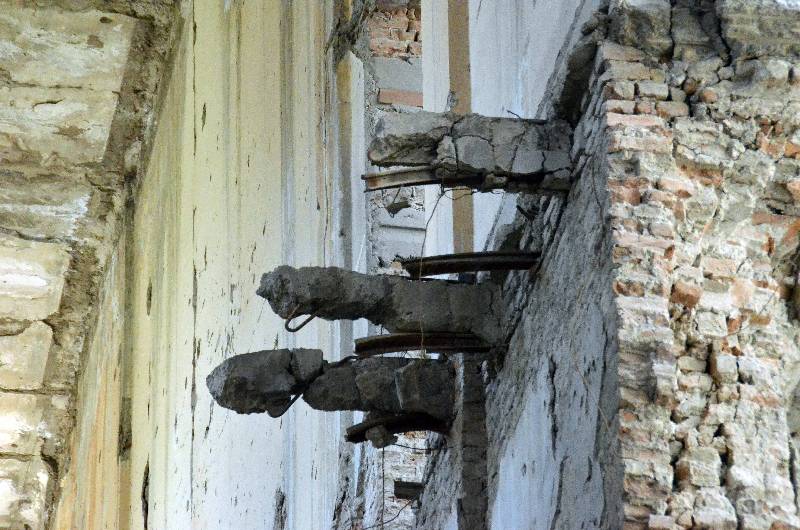 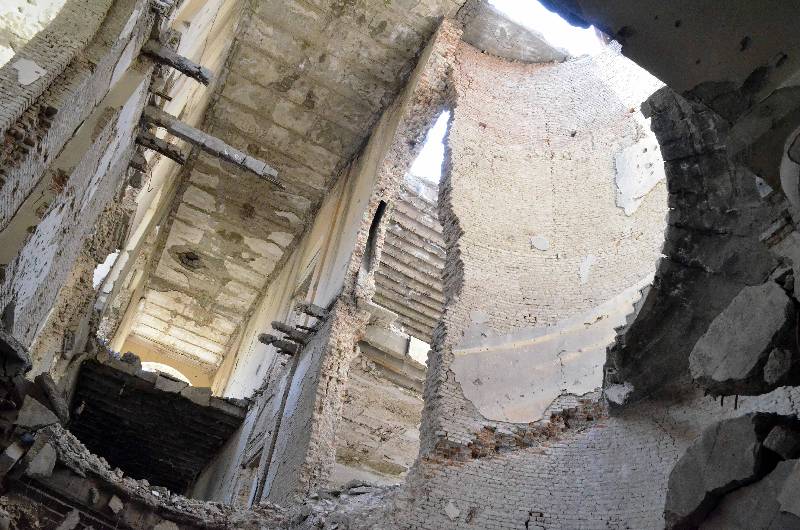 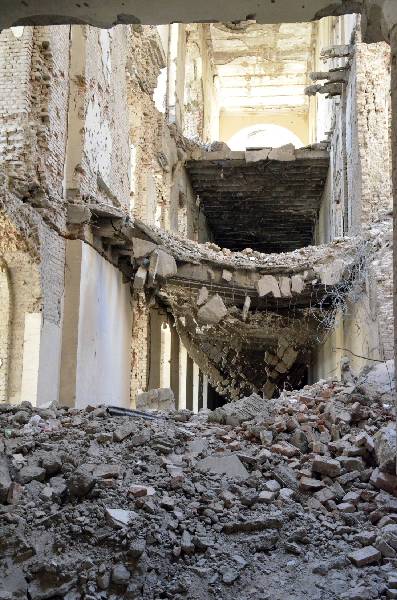 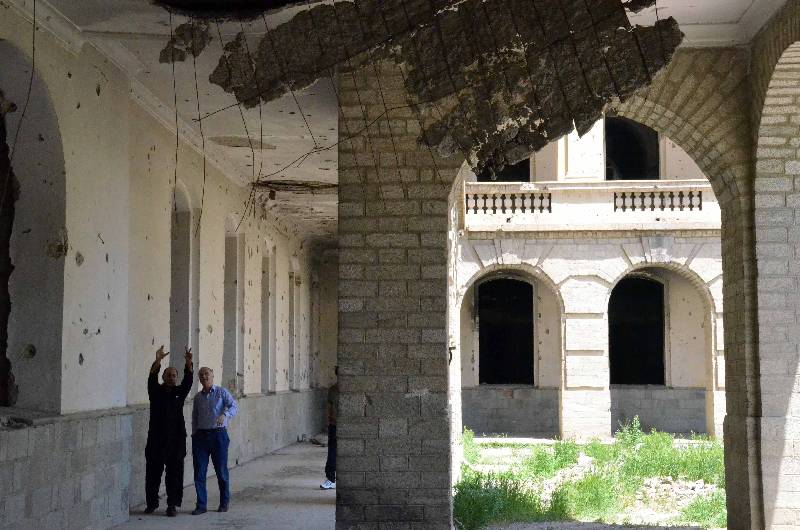 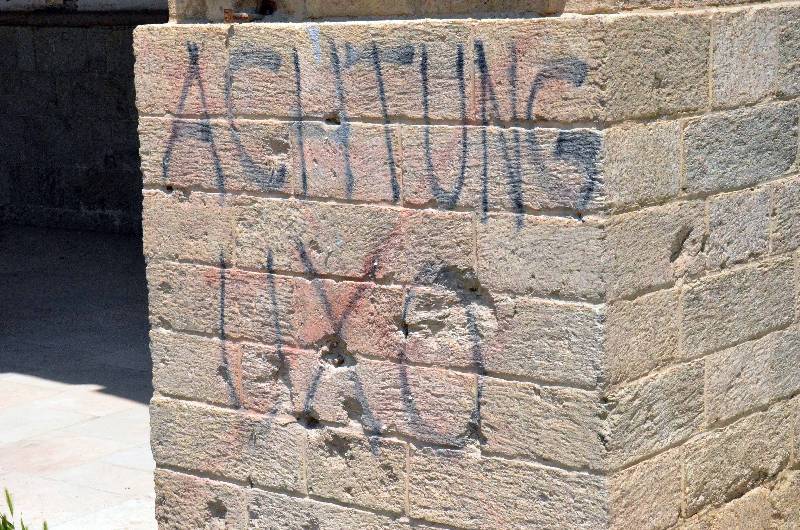 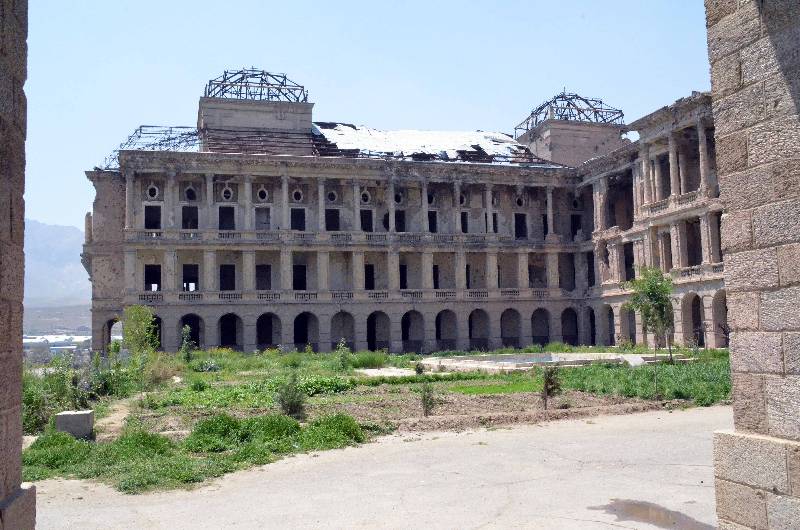 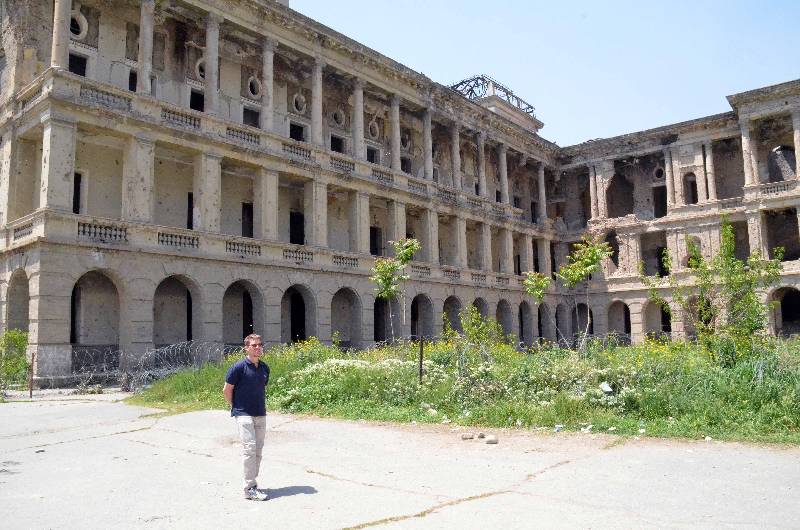 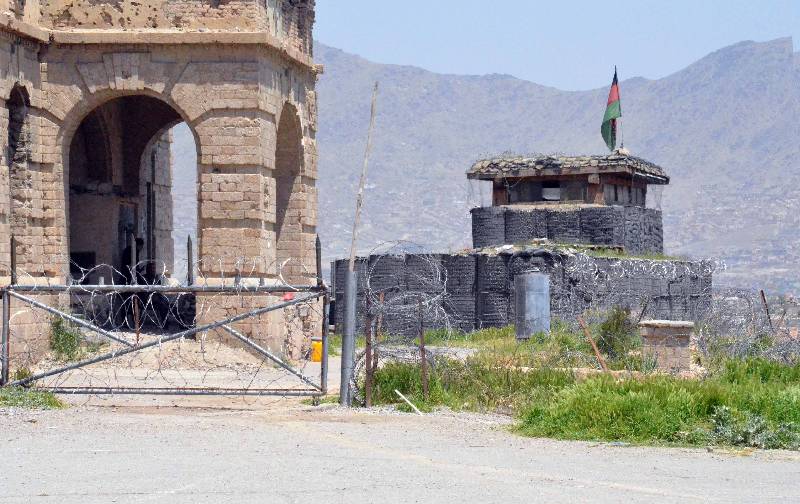 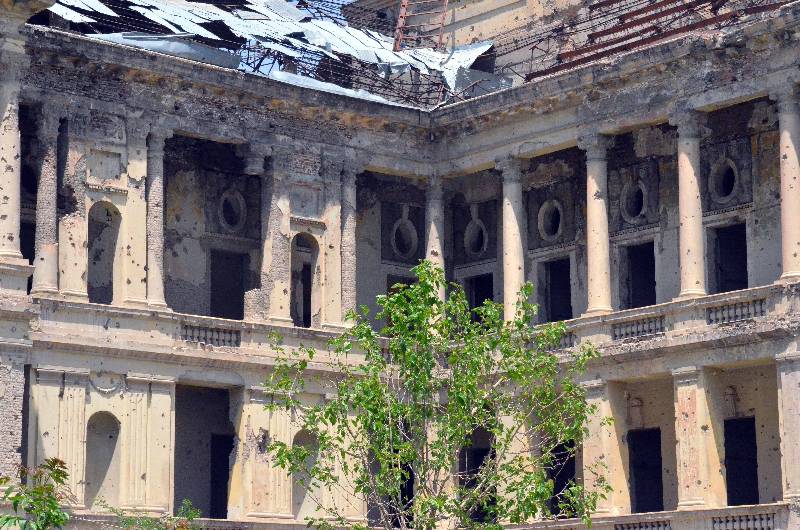 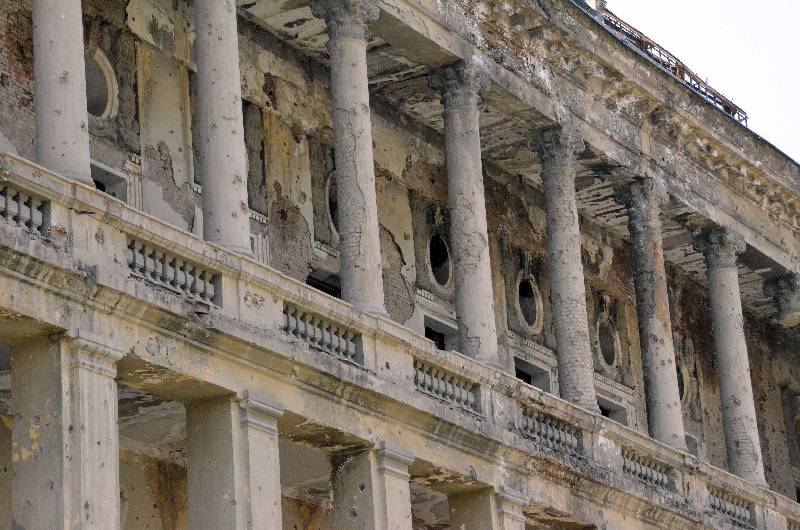 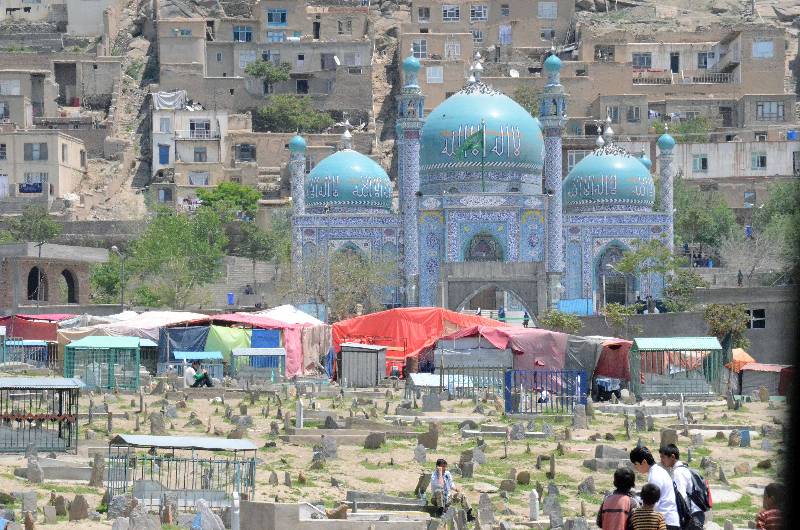 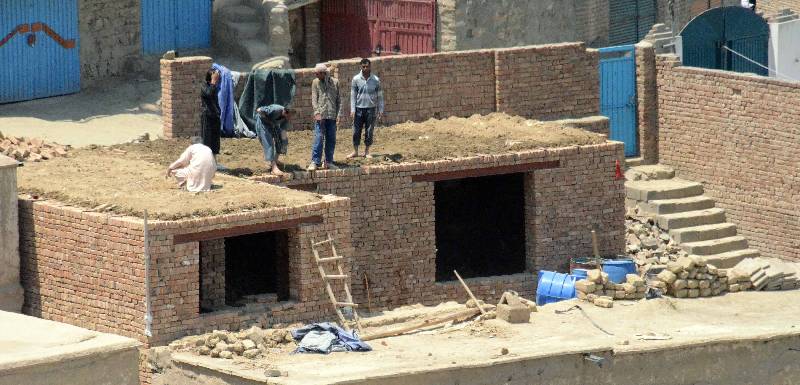 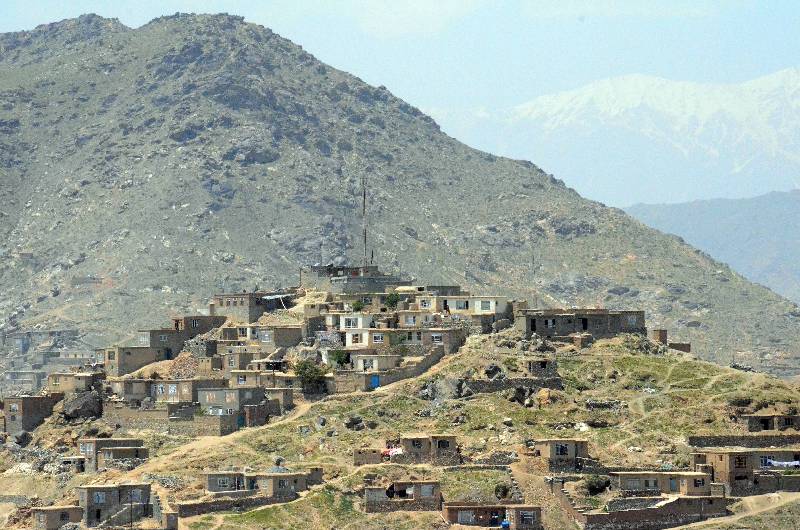 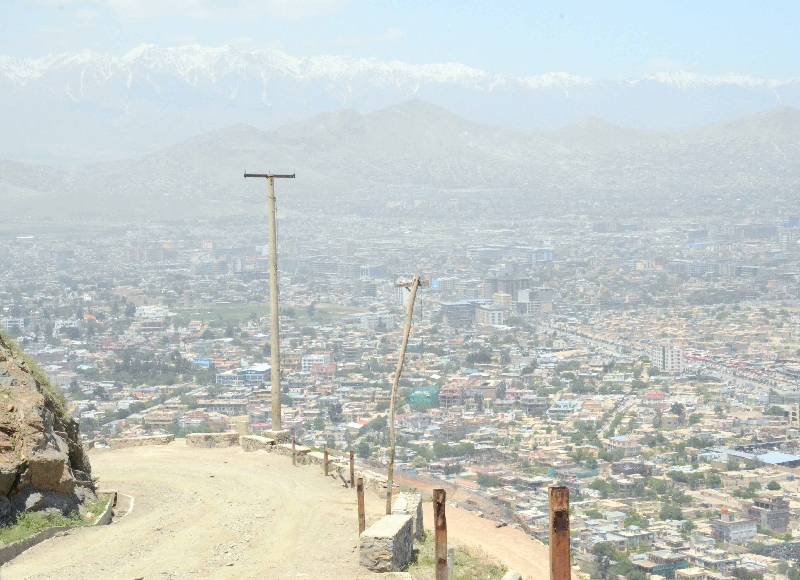 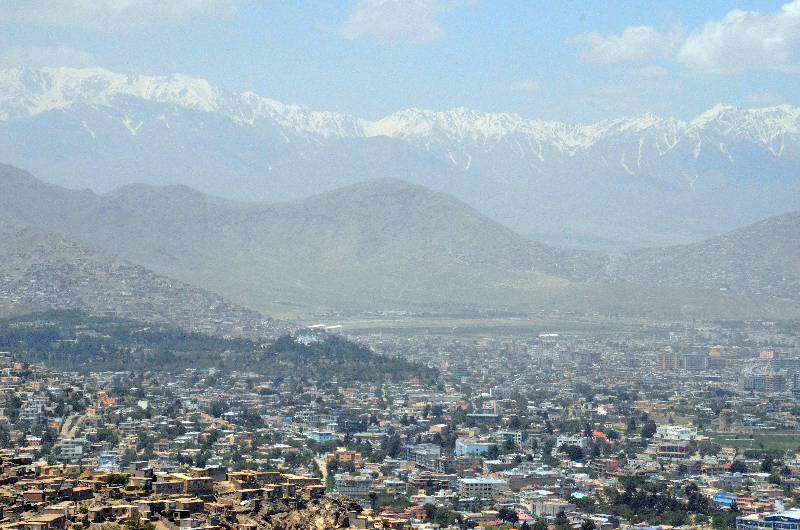 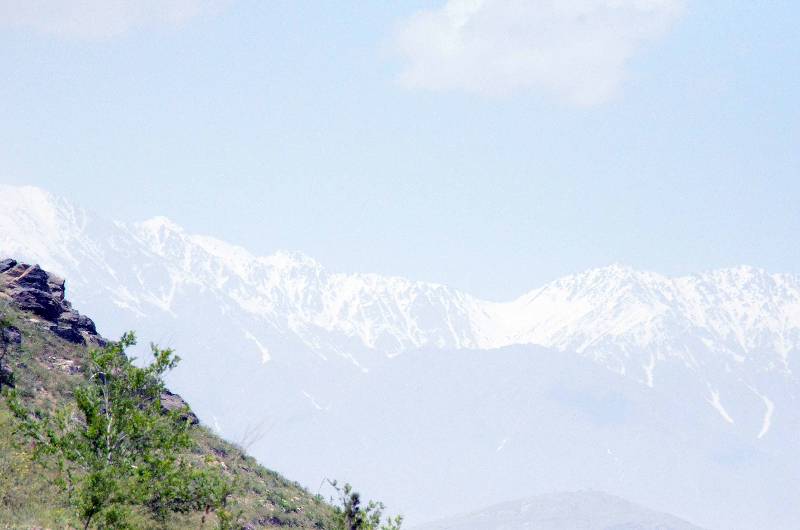 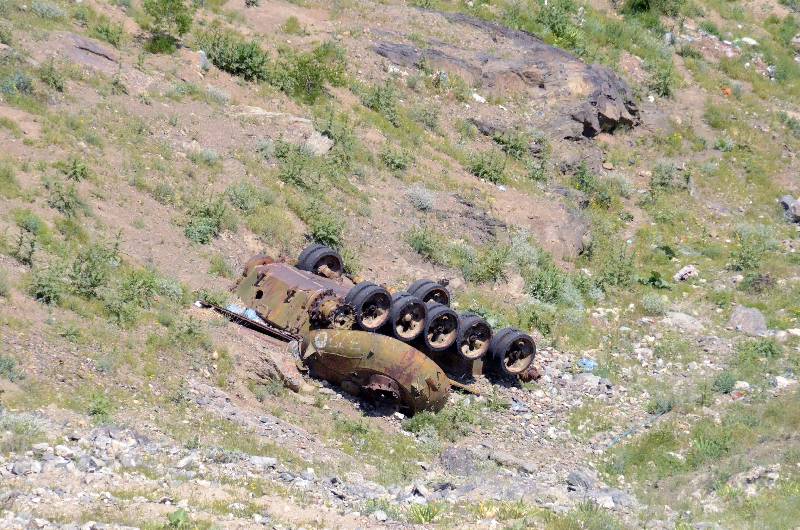 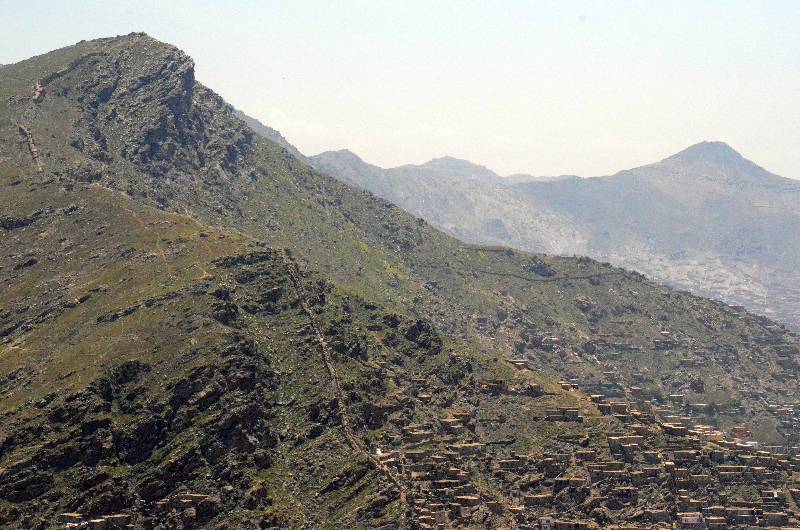 Views from Koh-e Asmai (TV Hill) - Kabul
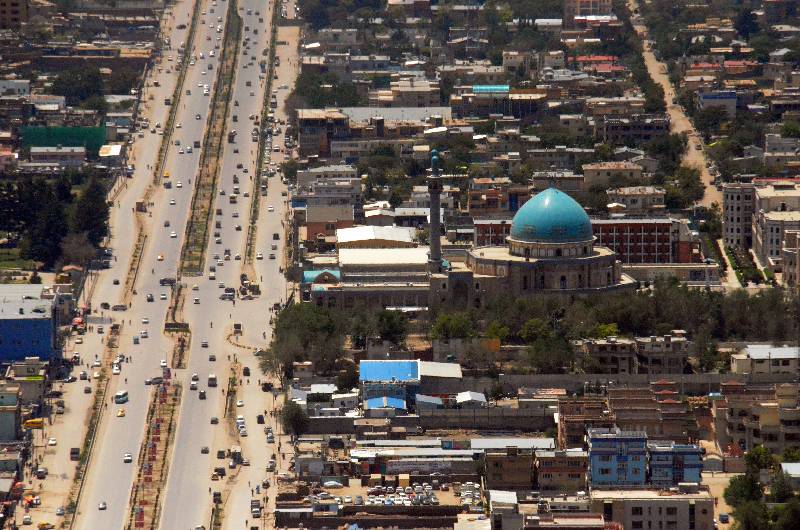 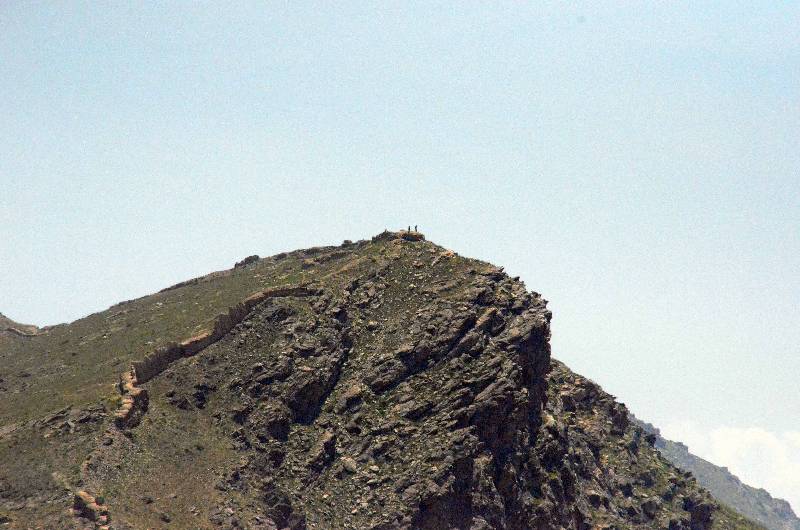 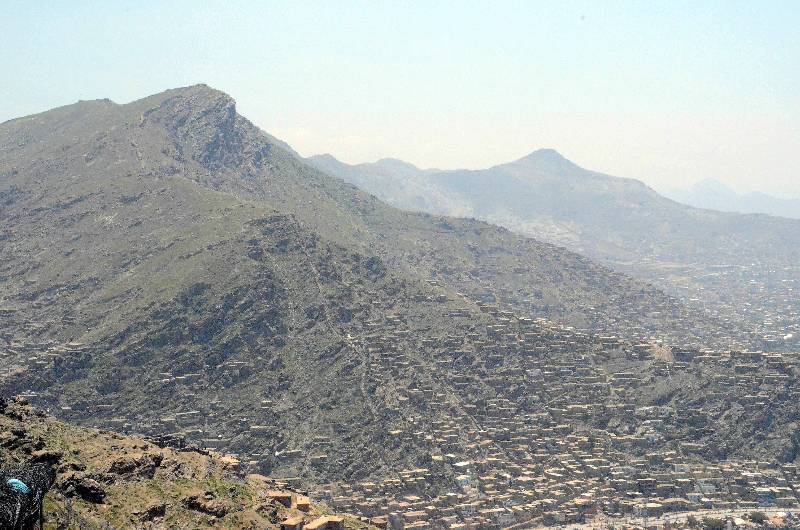 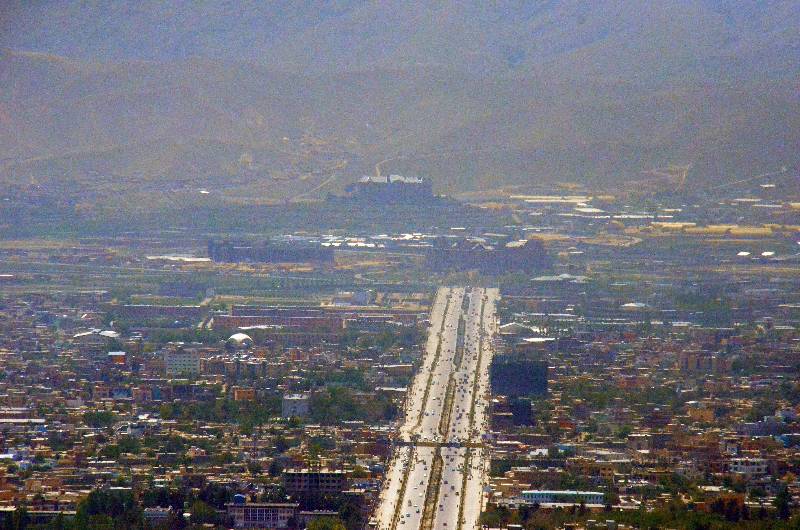 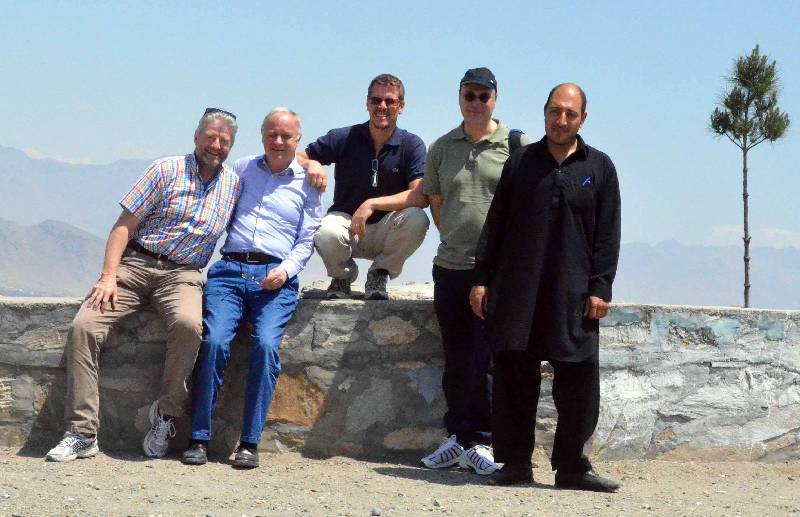 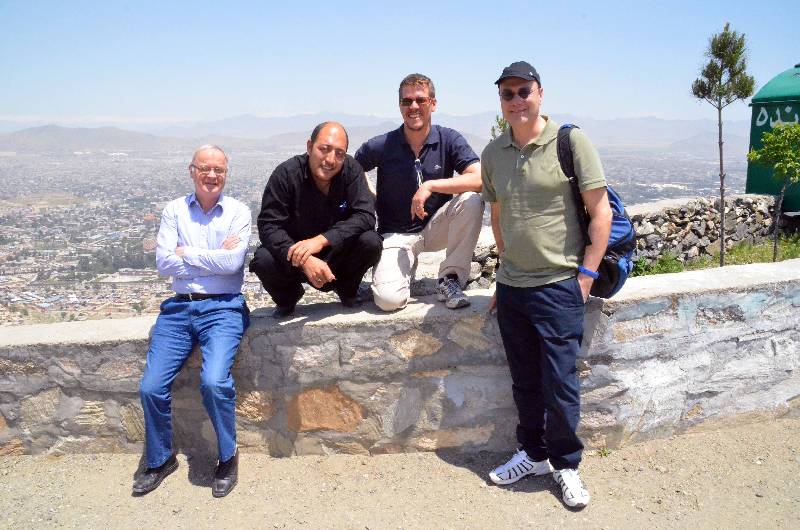 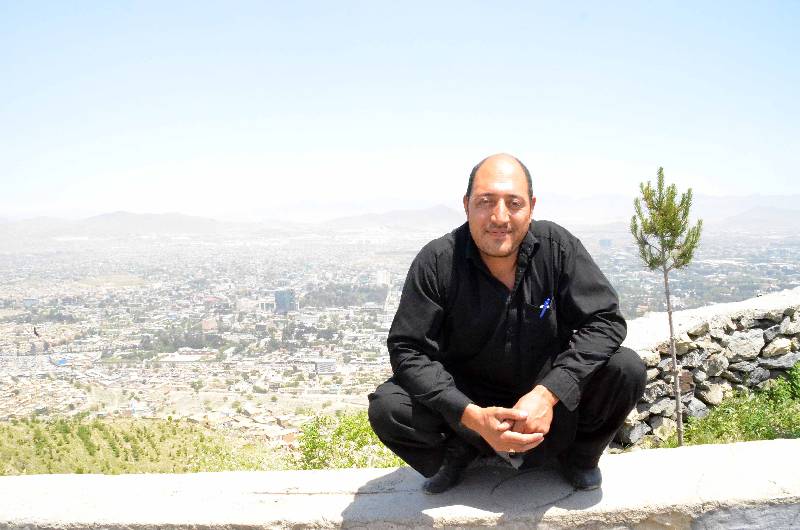 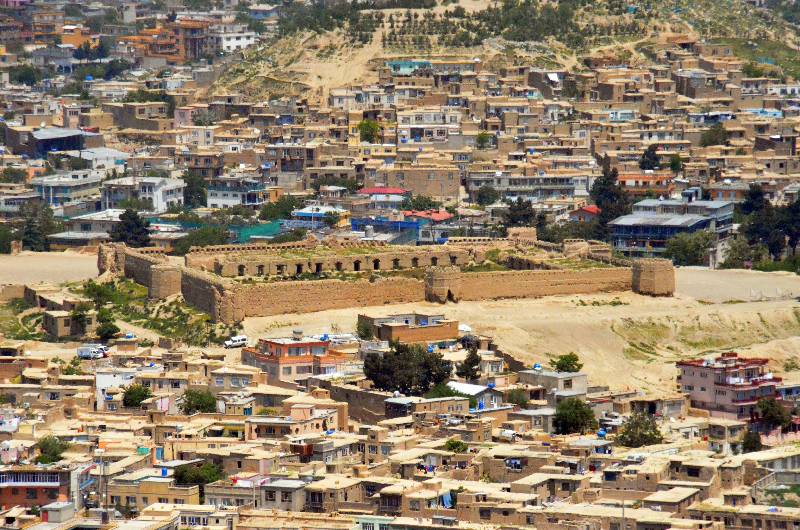 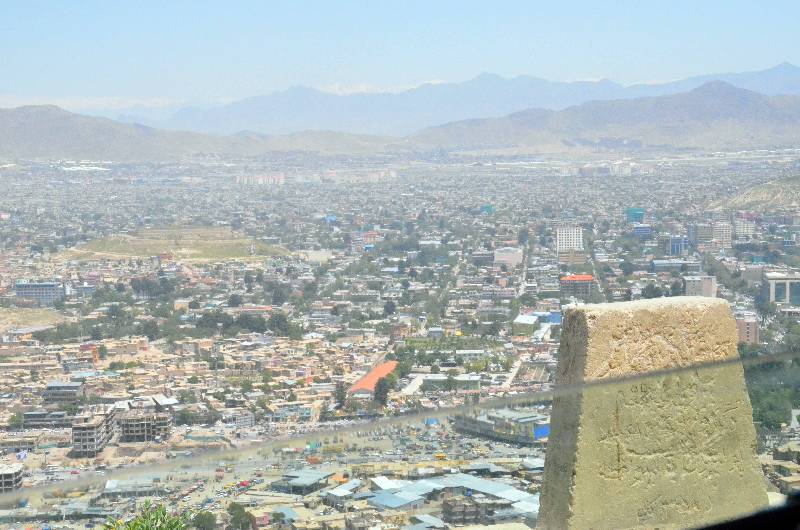 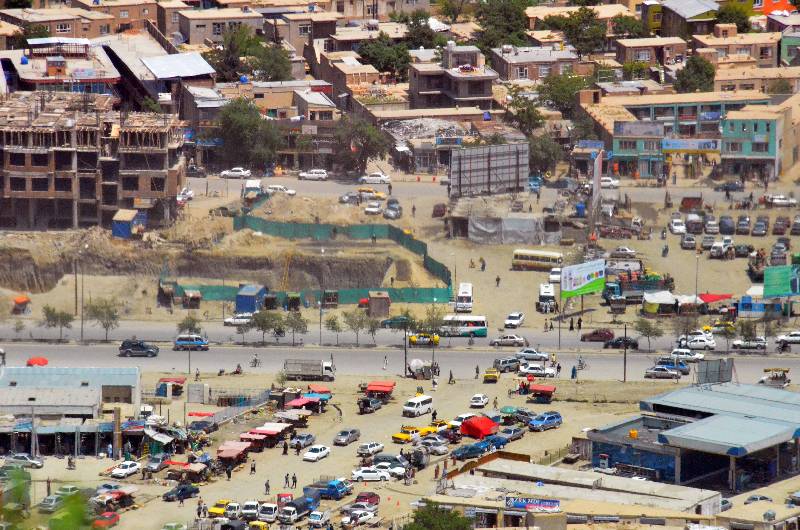 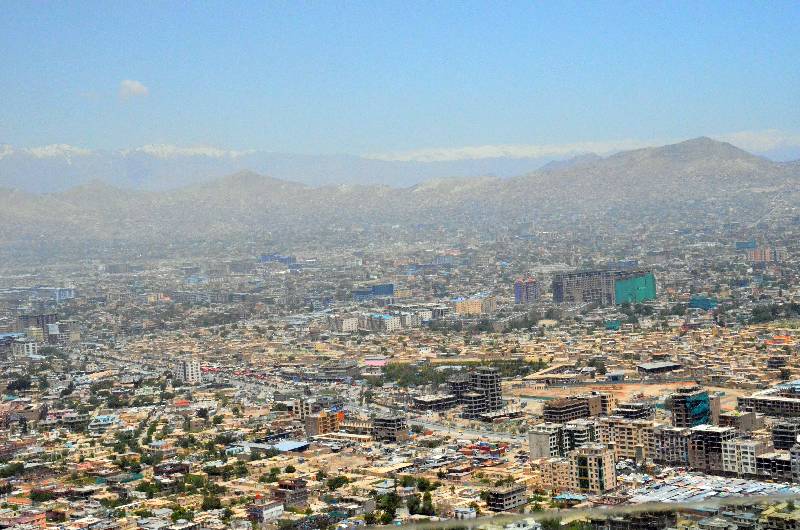 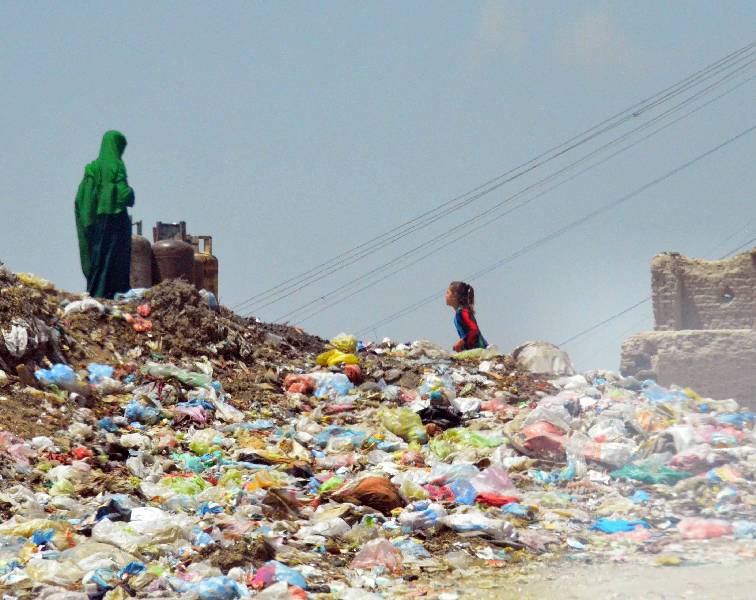 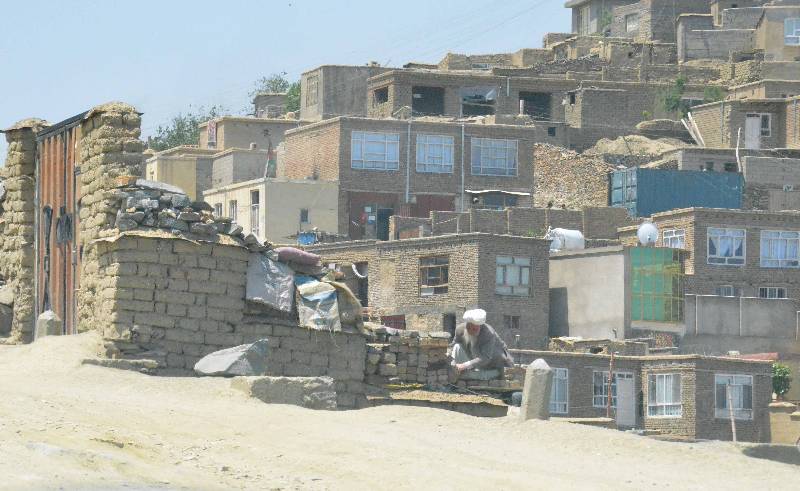 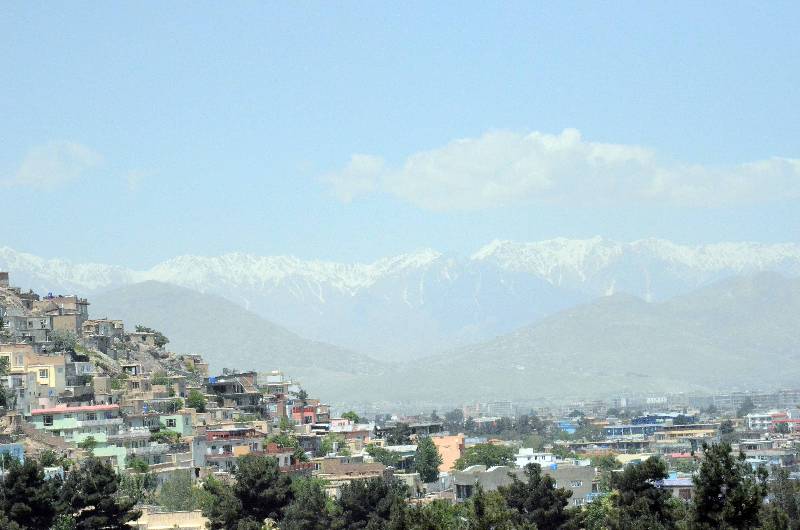 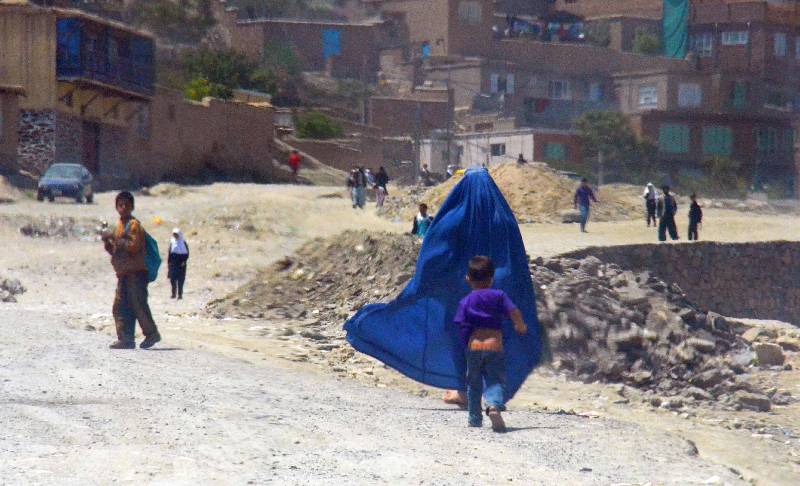 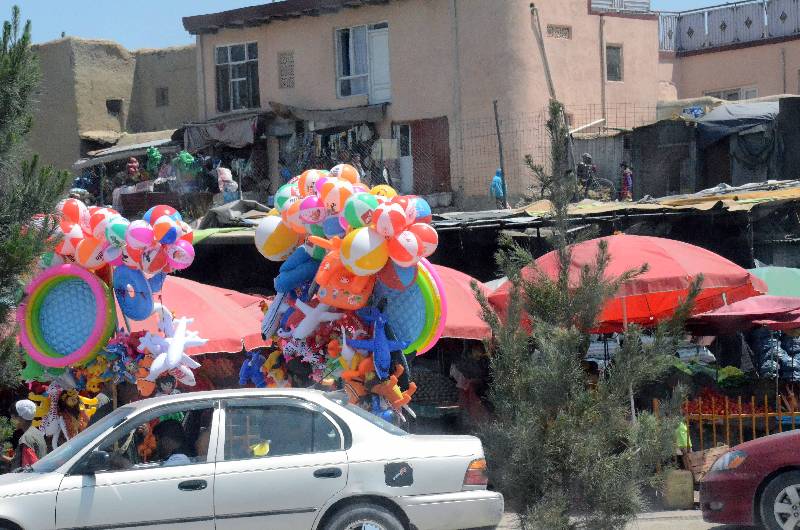 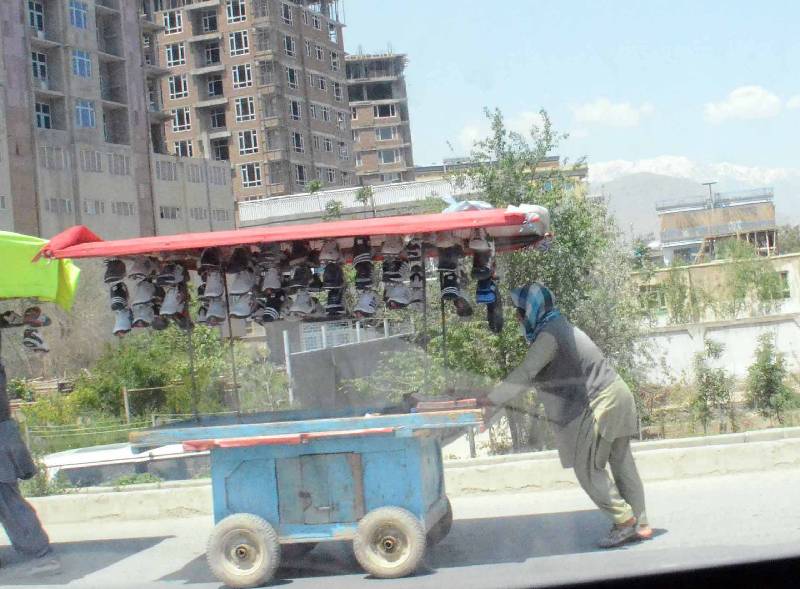 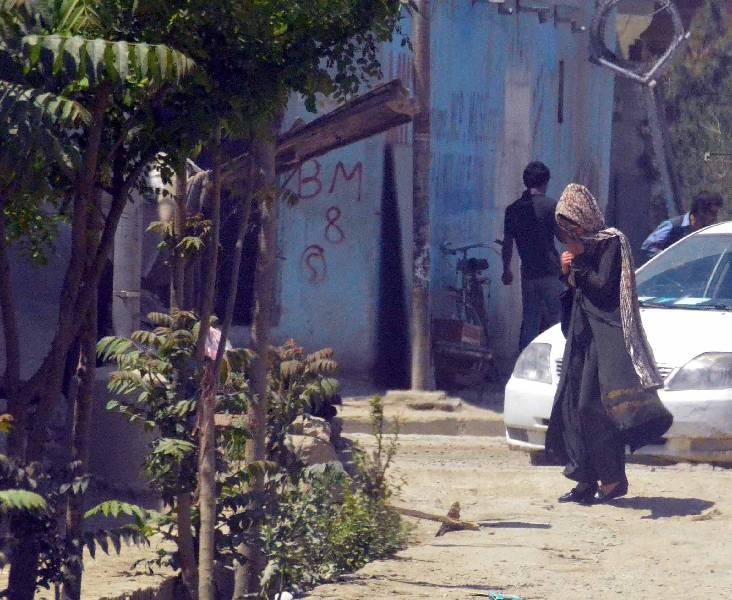 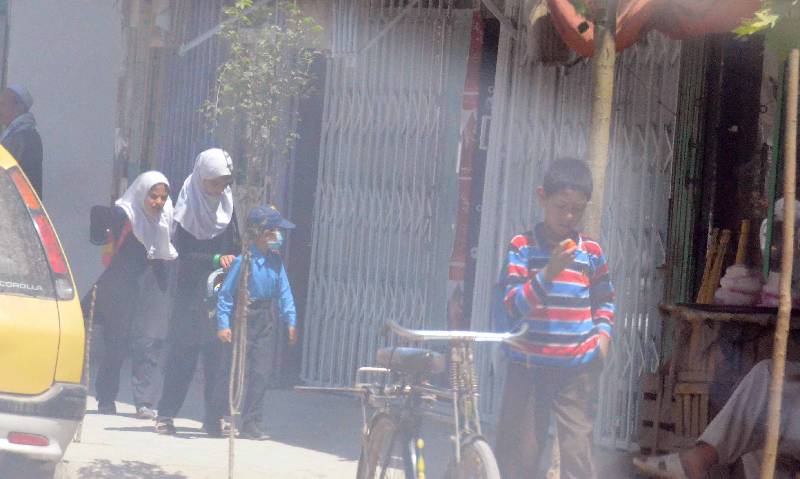 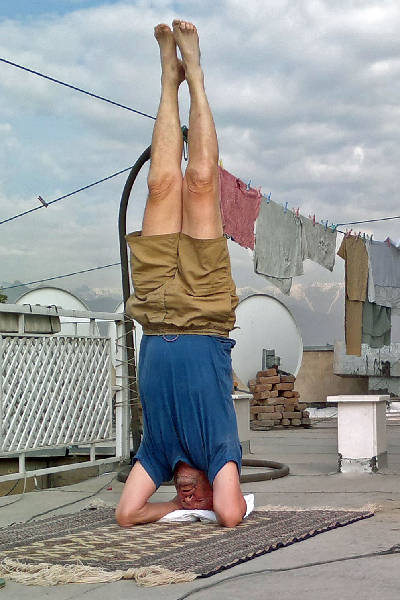 At Marco Polo Guest House
- Kabul
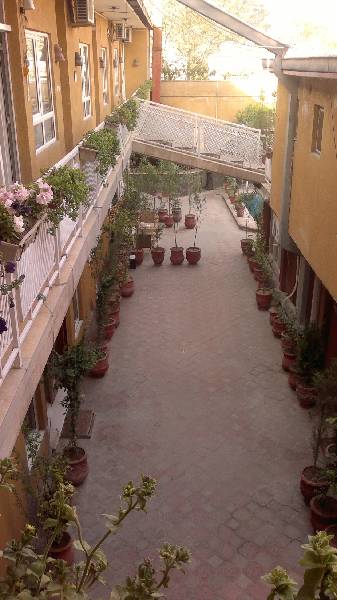 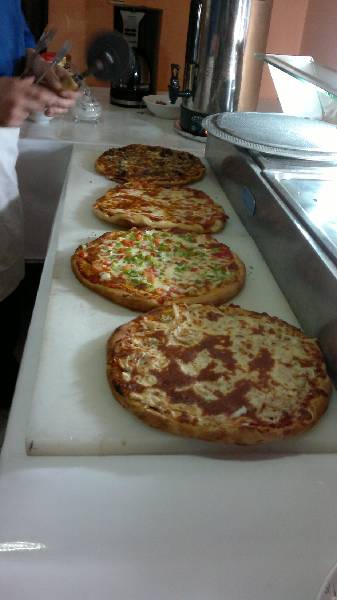 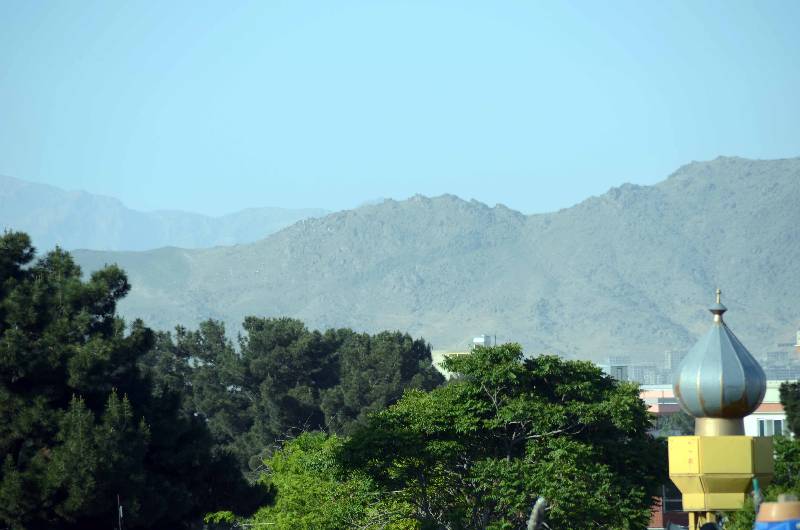 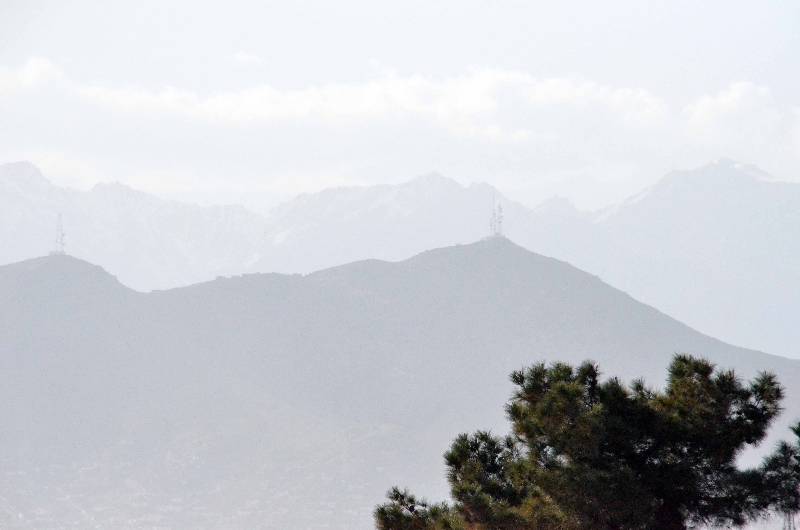 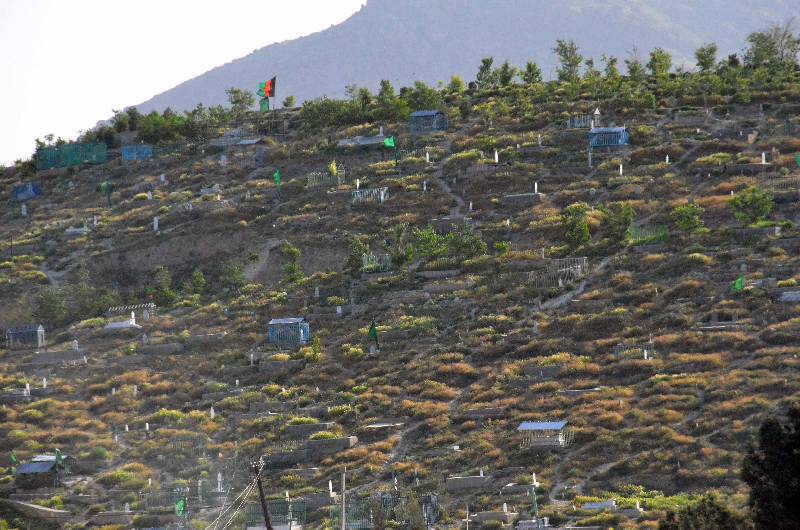 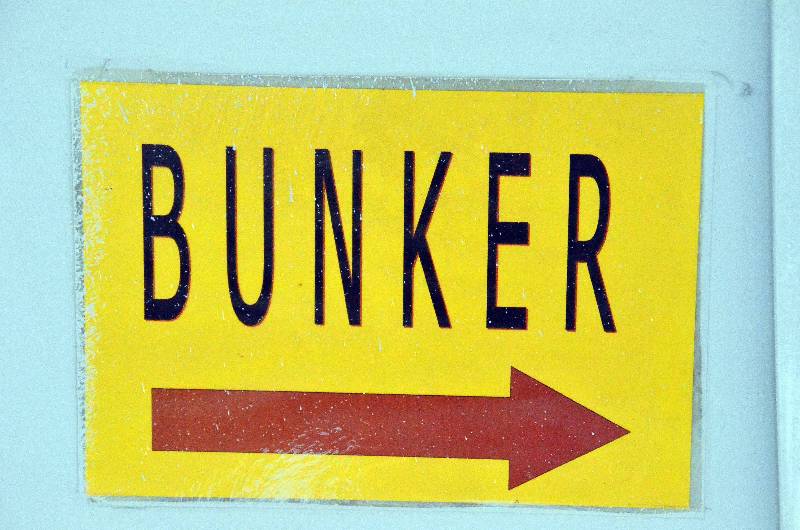 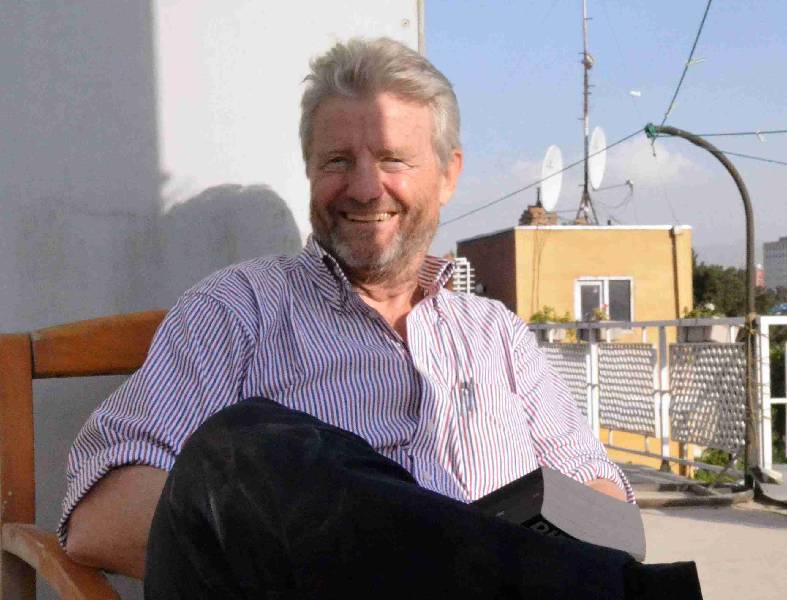 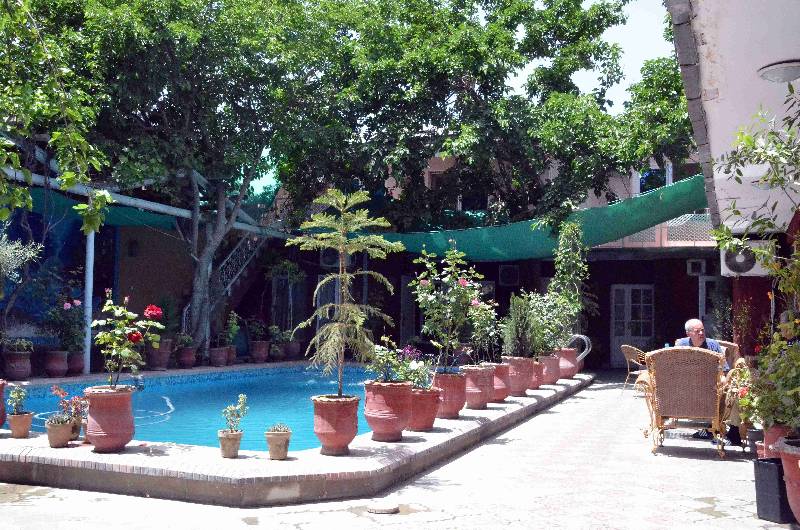 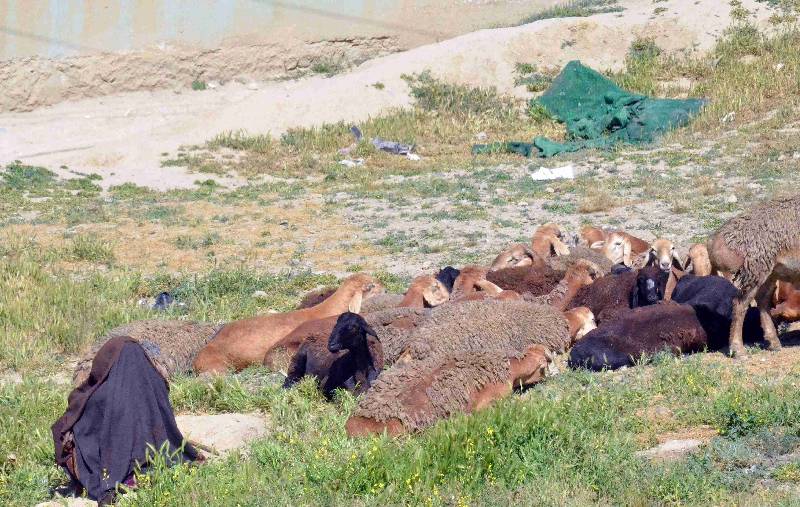 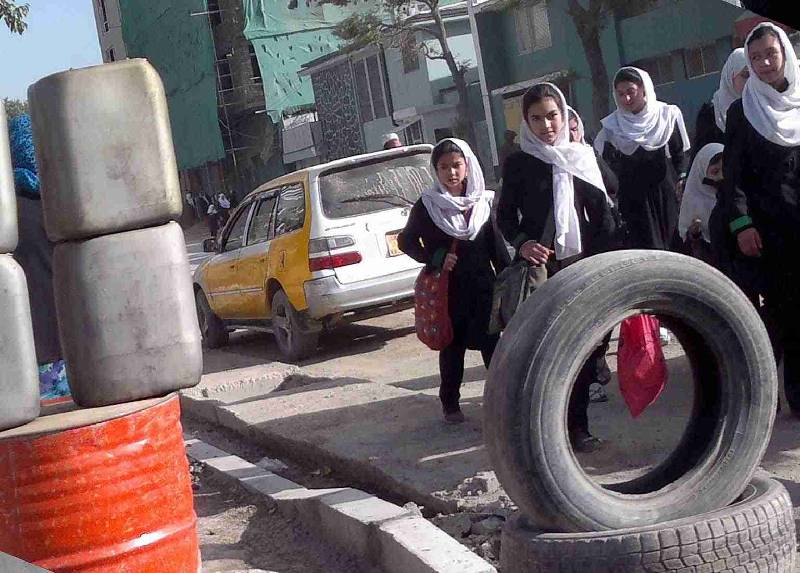 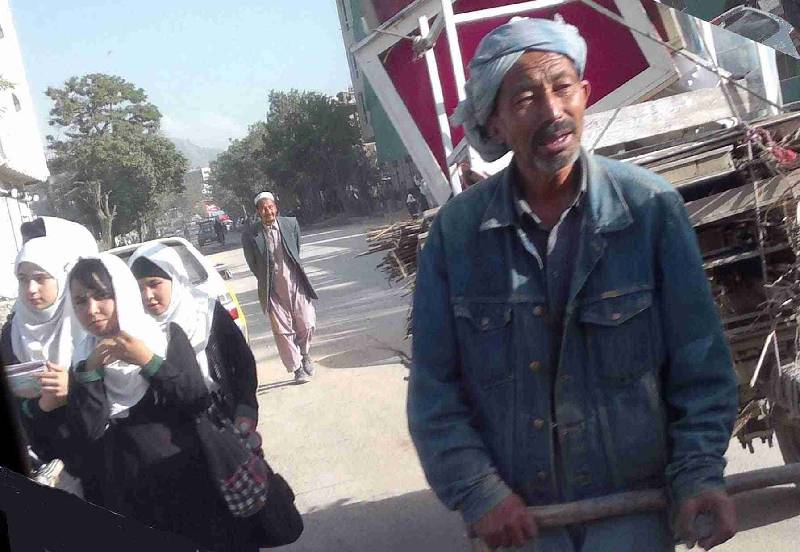 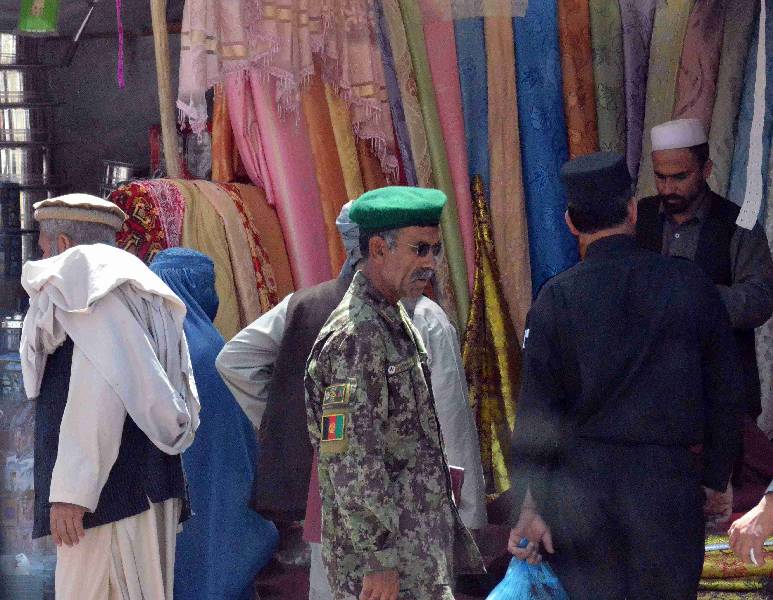 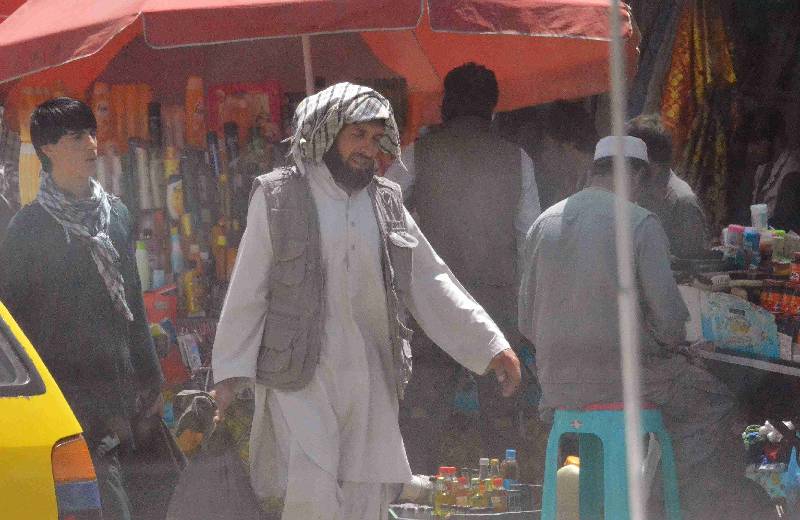 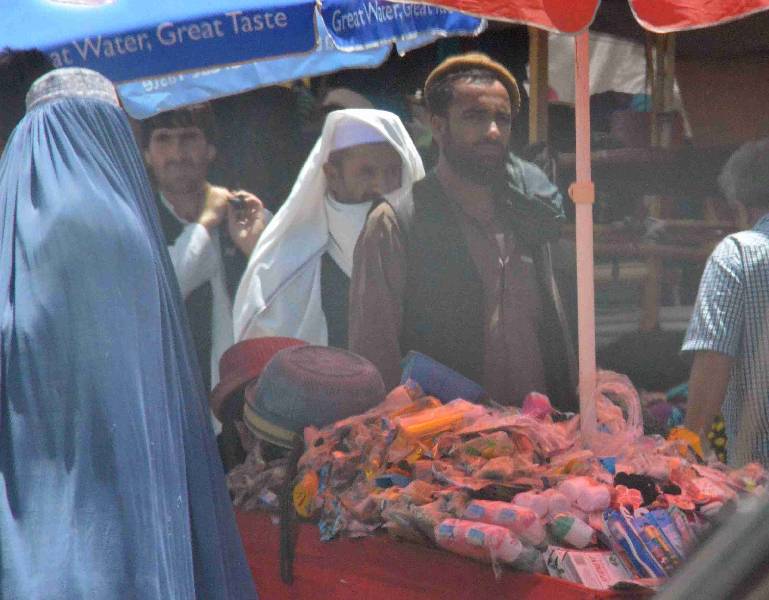 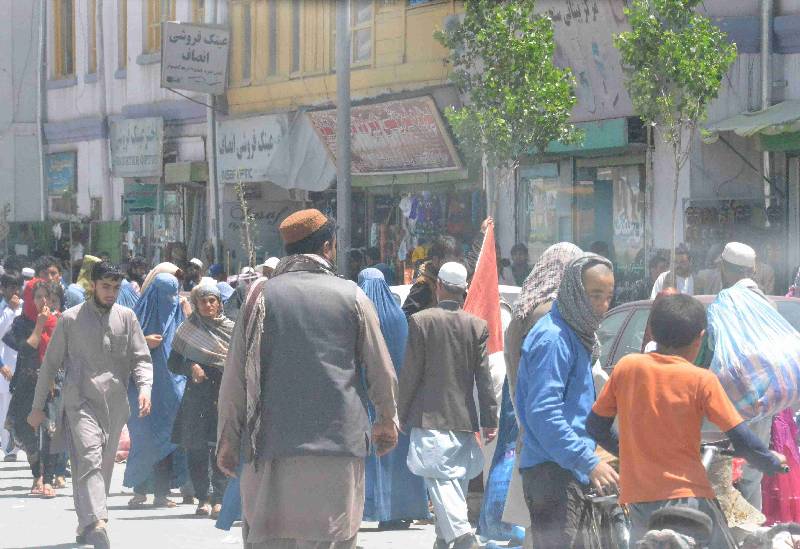 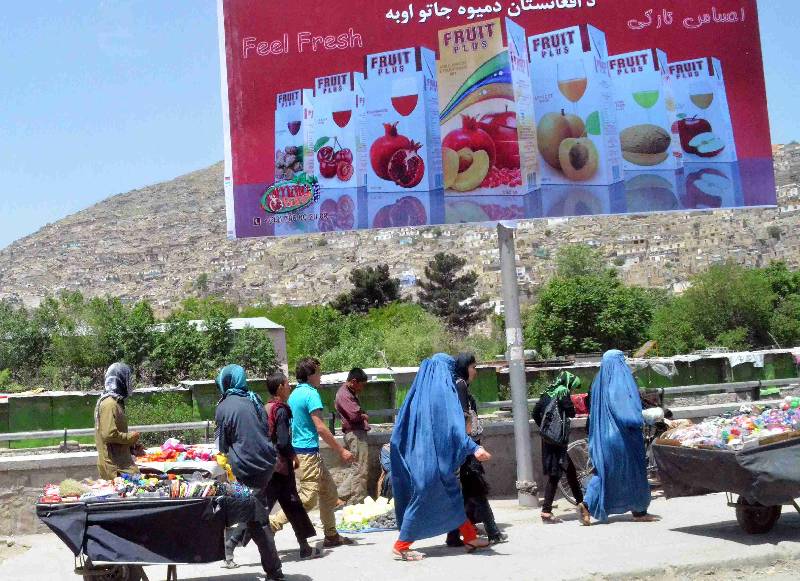 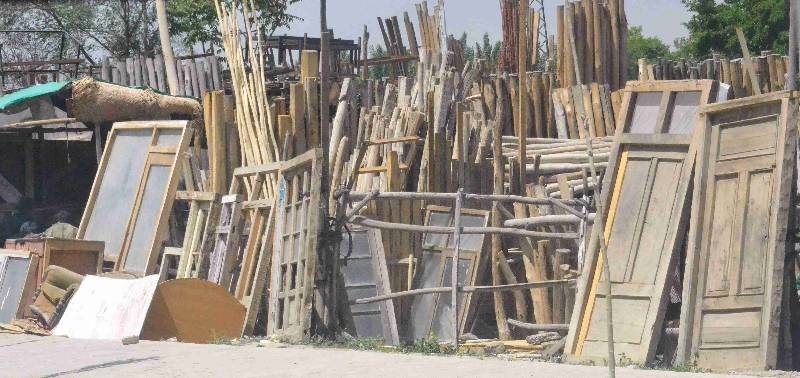 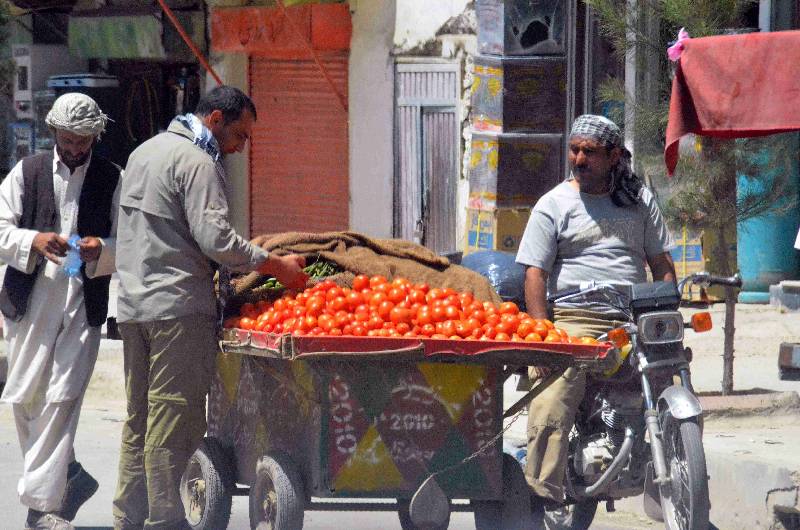 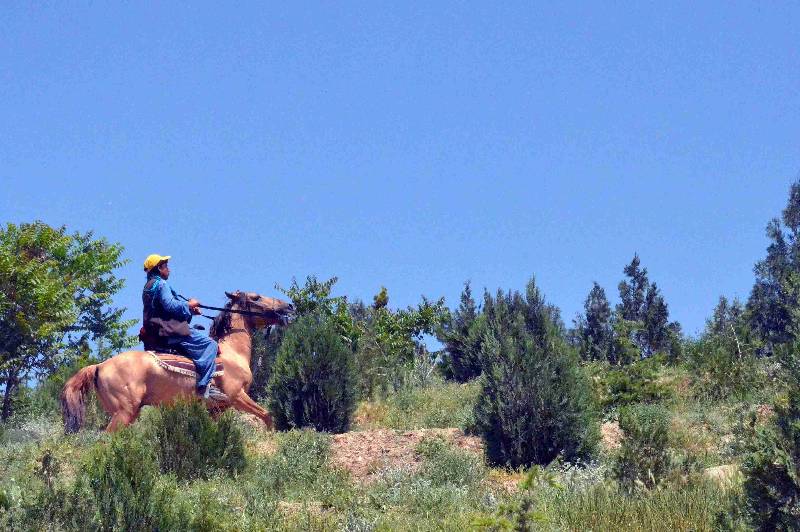 On Swimming Pool Hill- Kabul
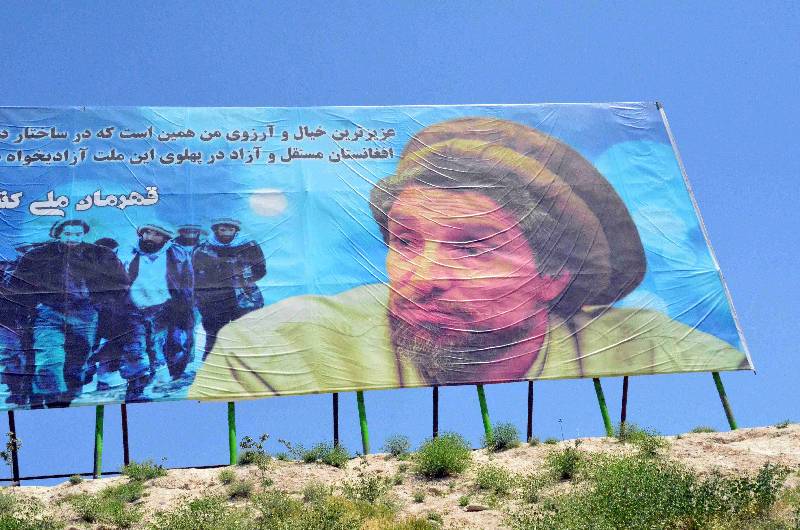 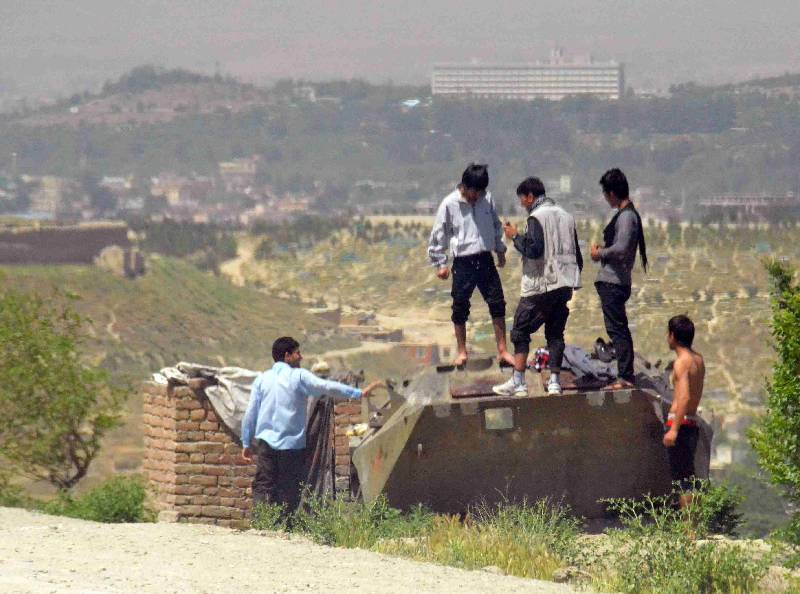 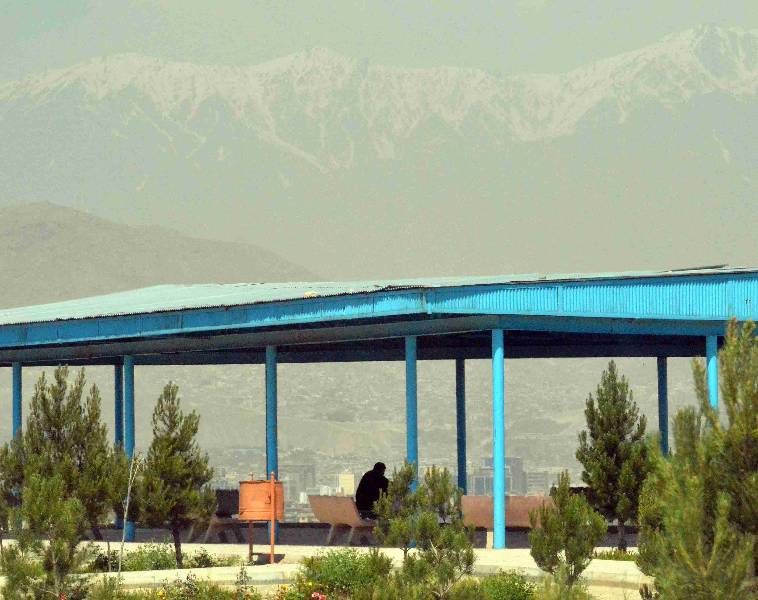 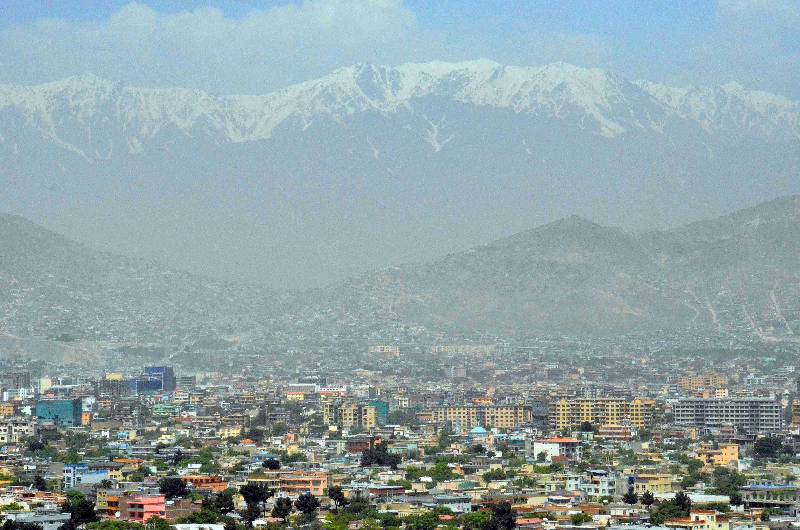 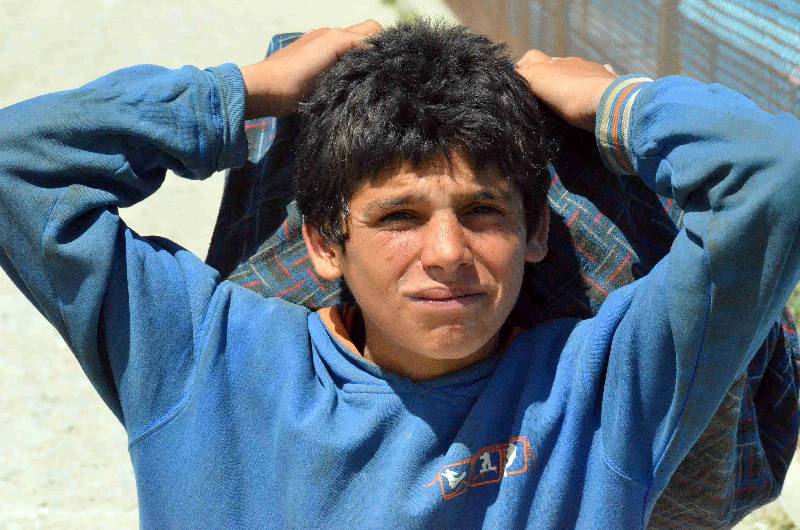 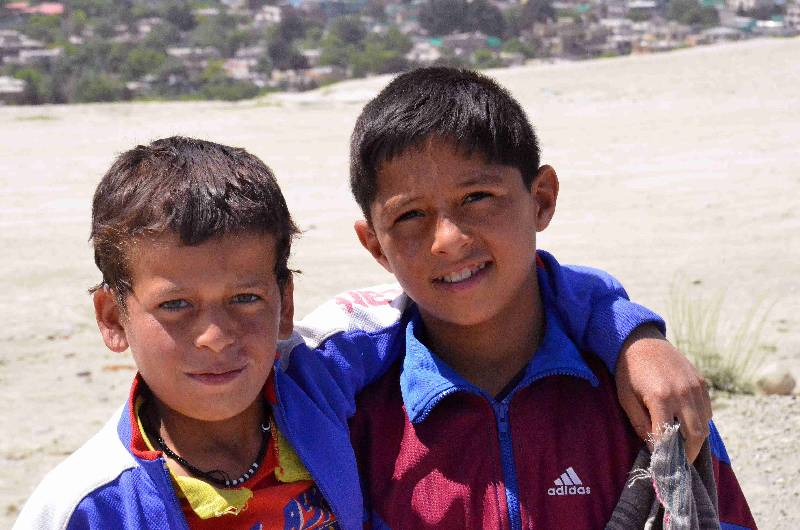 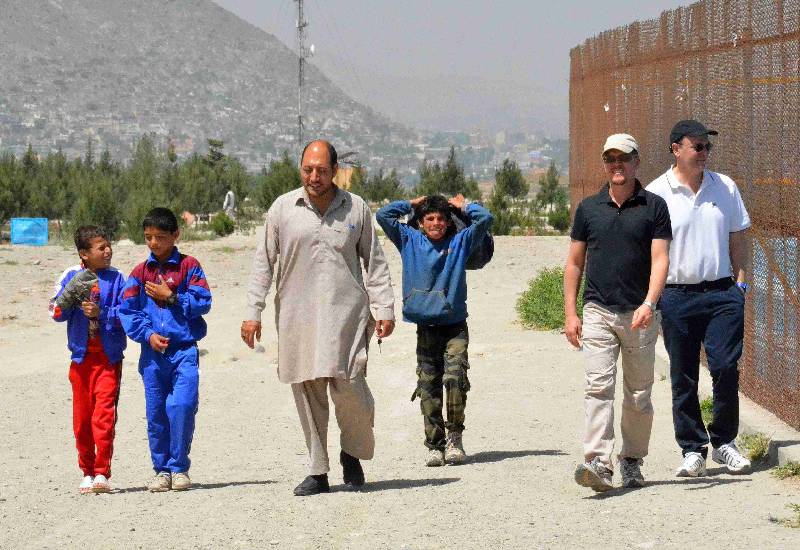 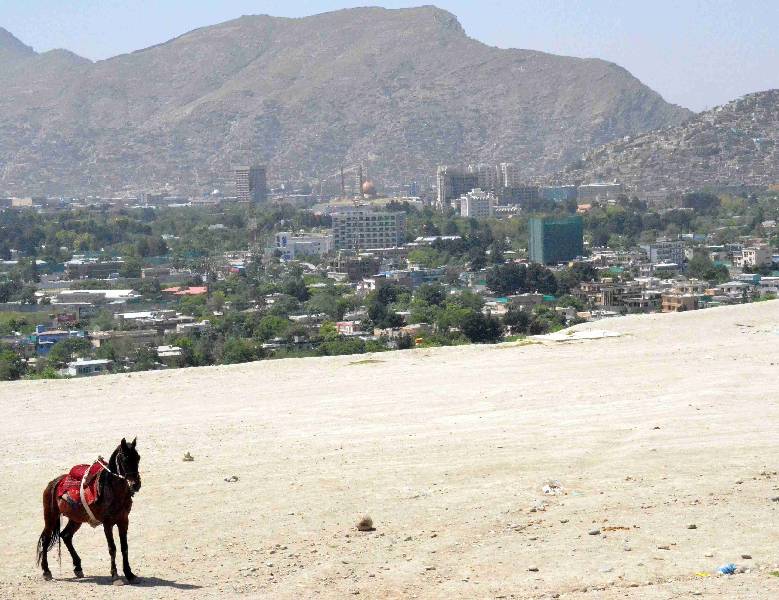 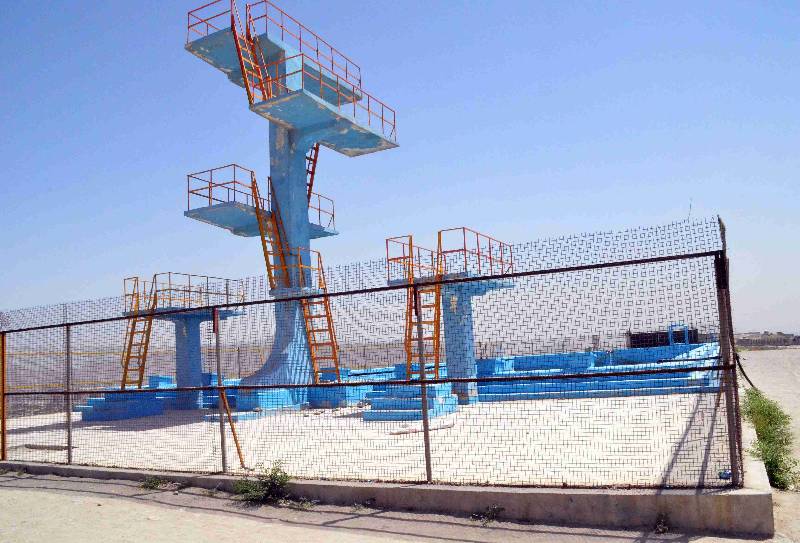 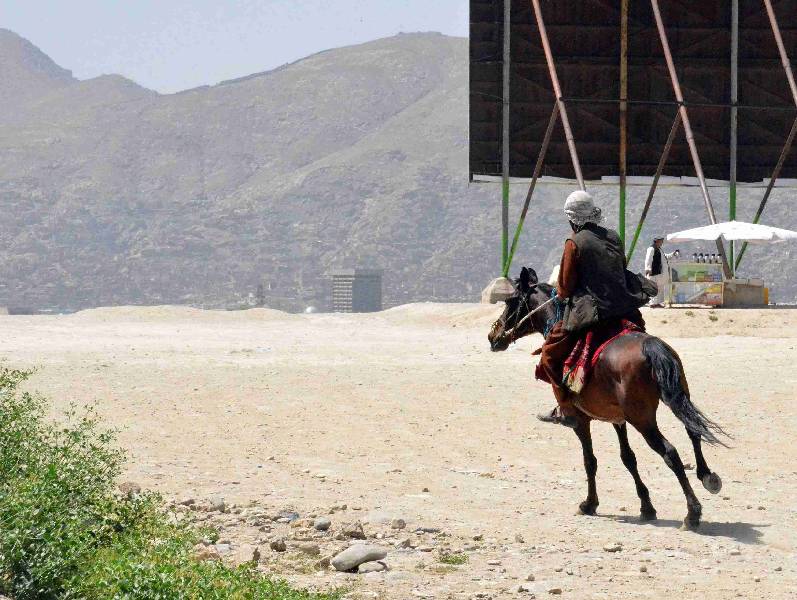 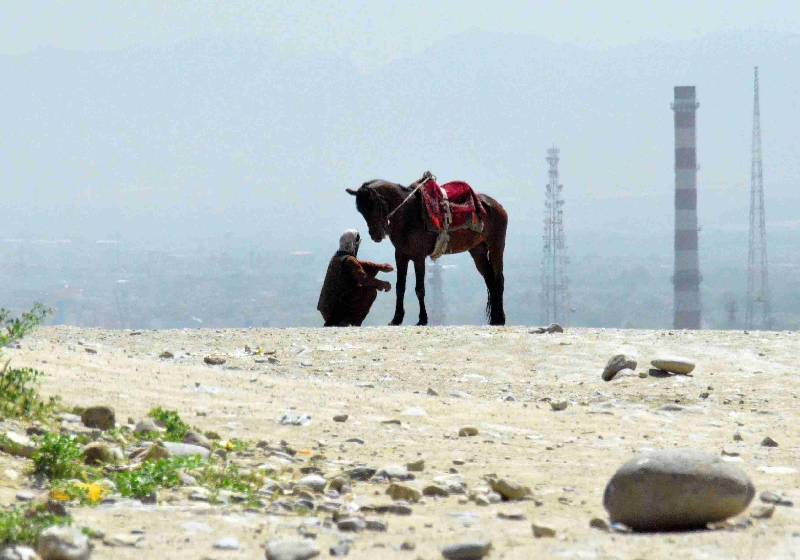 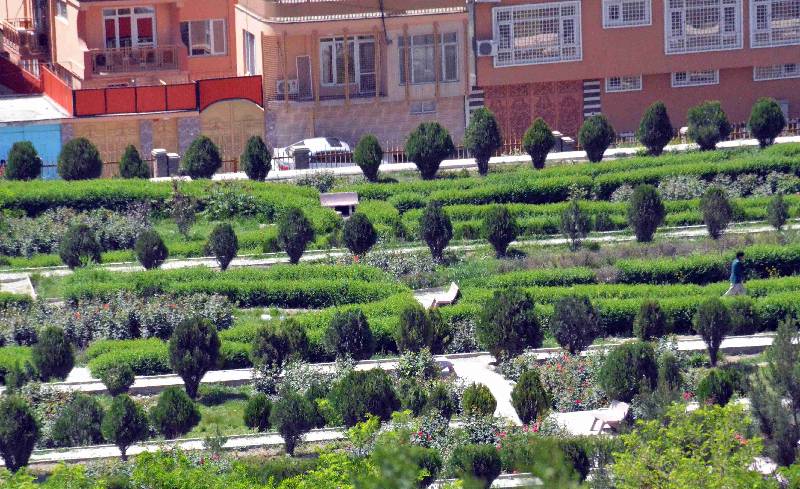 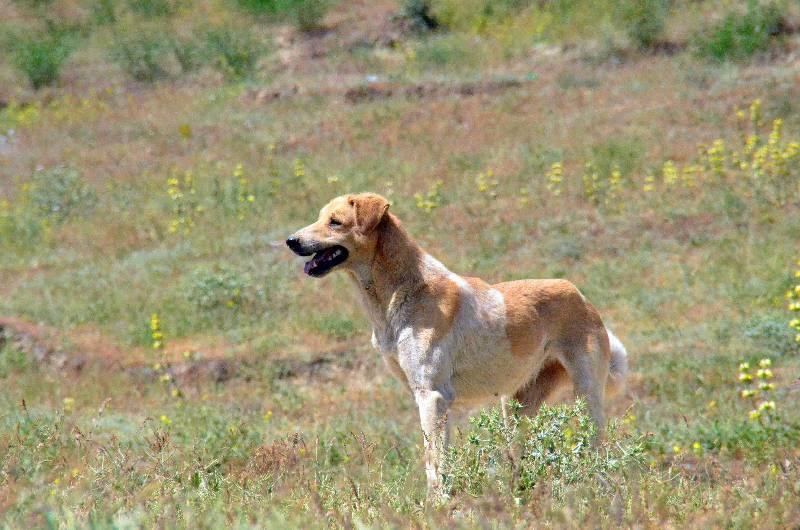 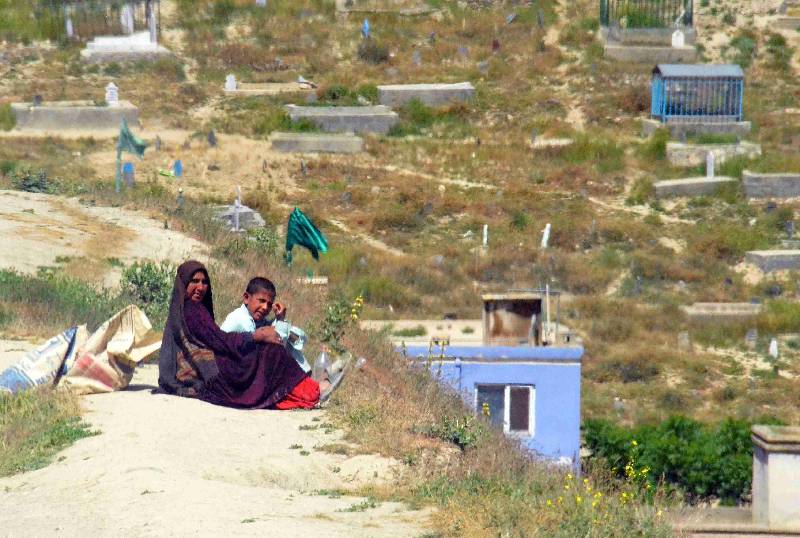 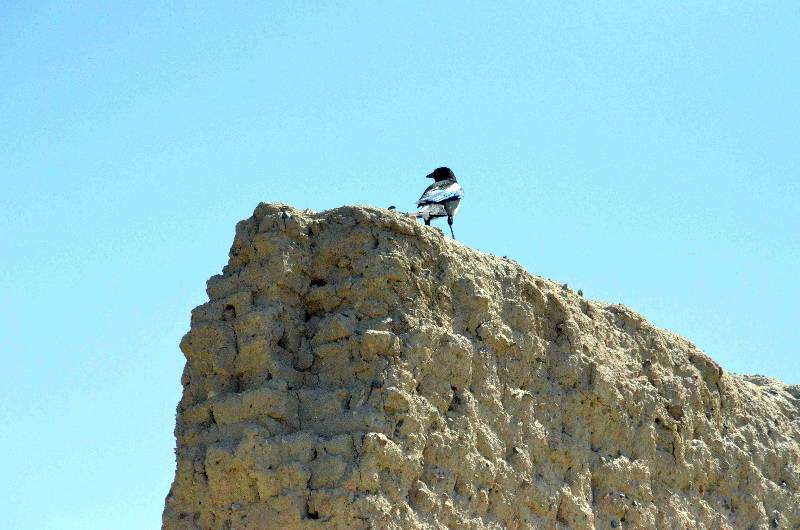 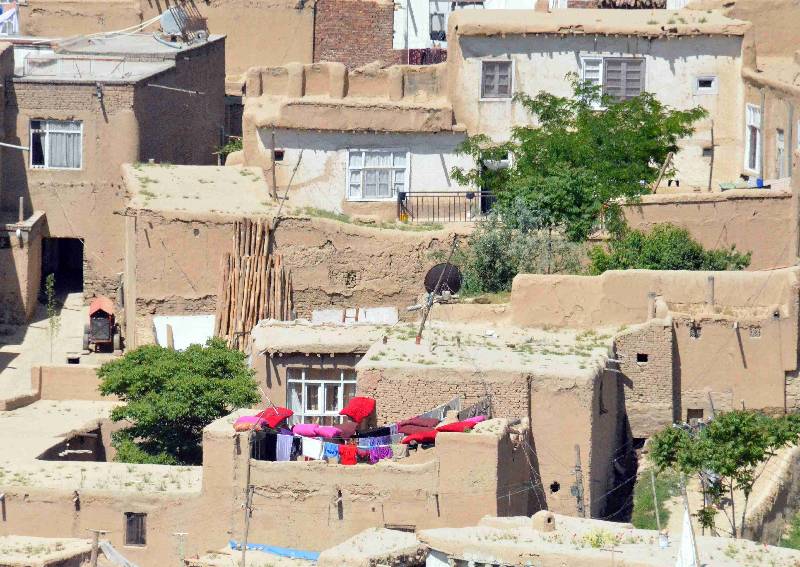 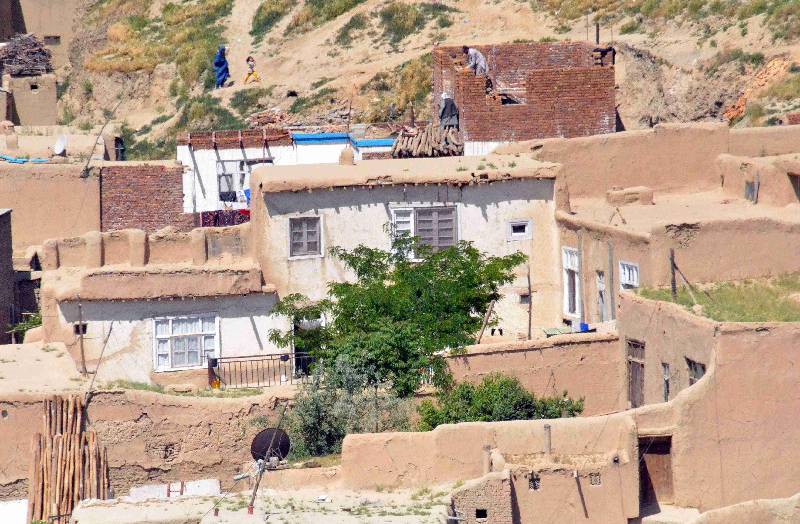 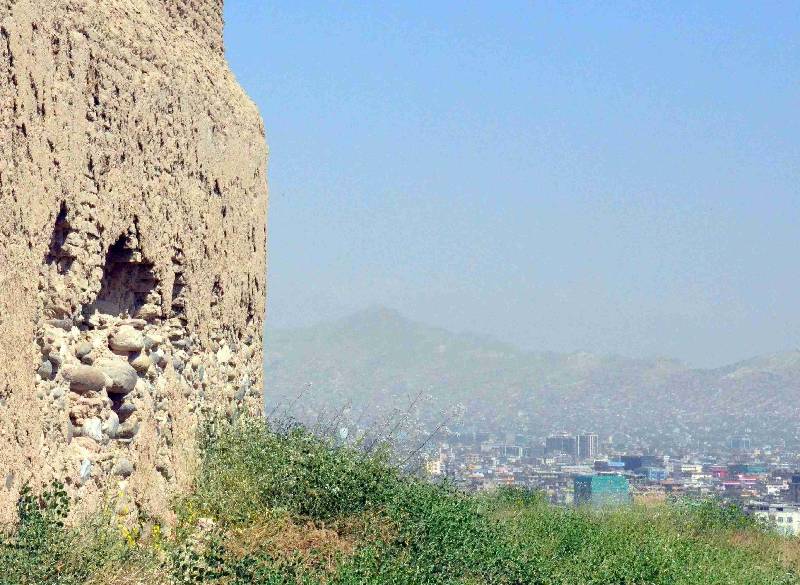 At Bala Hissar  / Ancient Fortress - Kabul
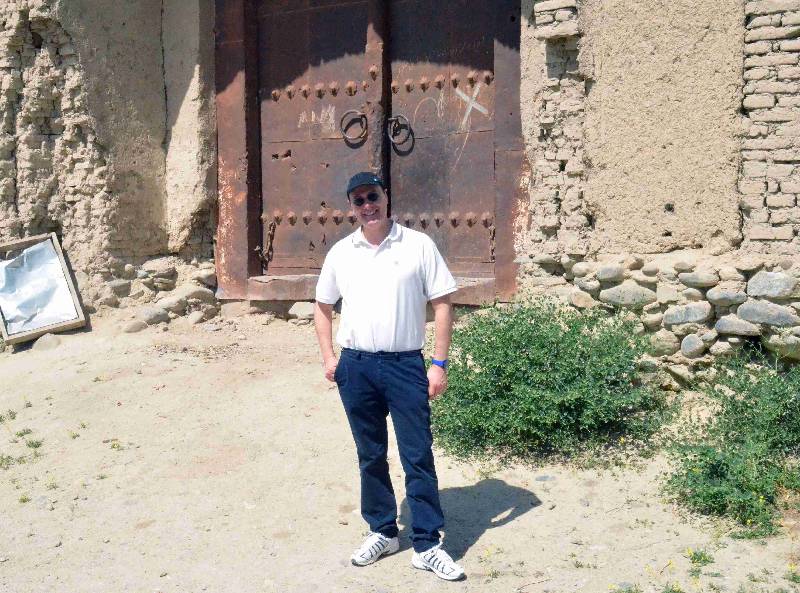 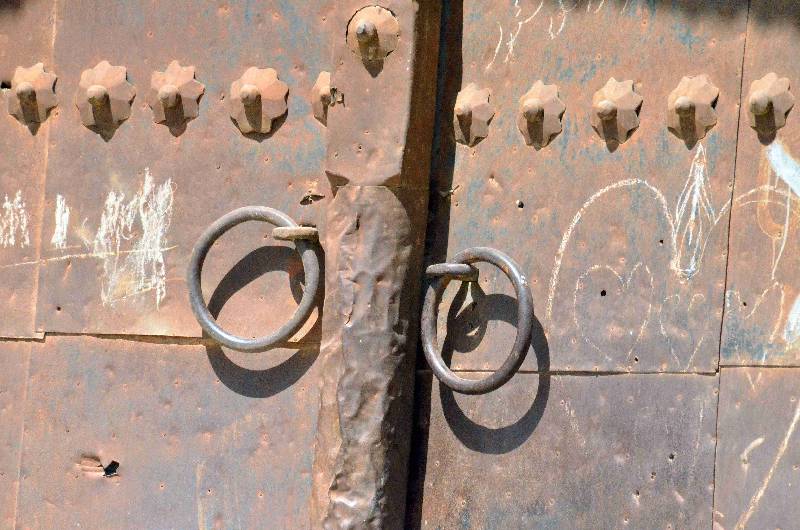 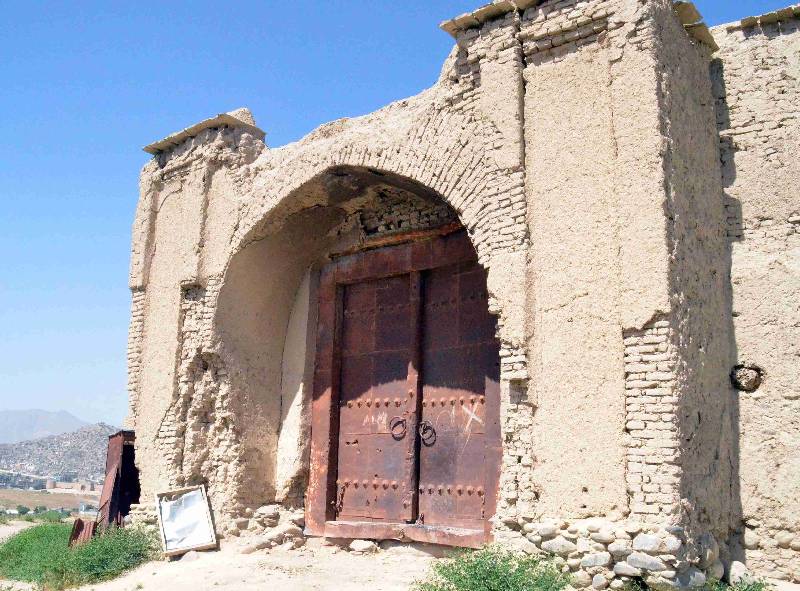 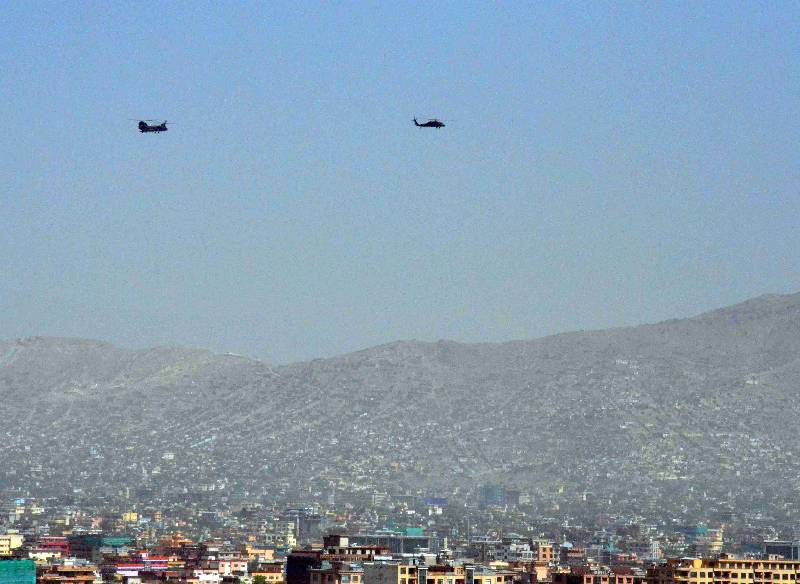 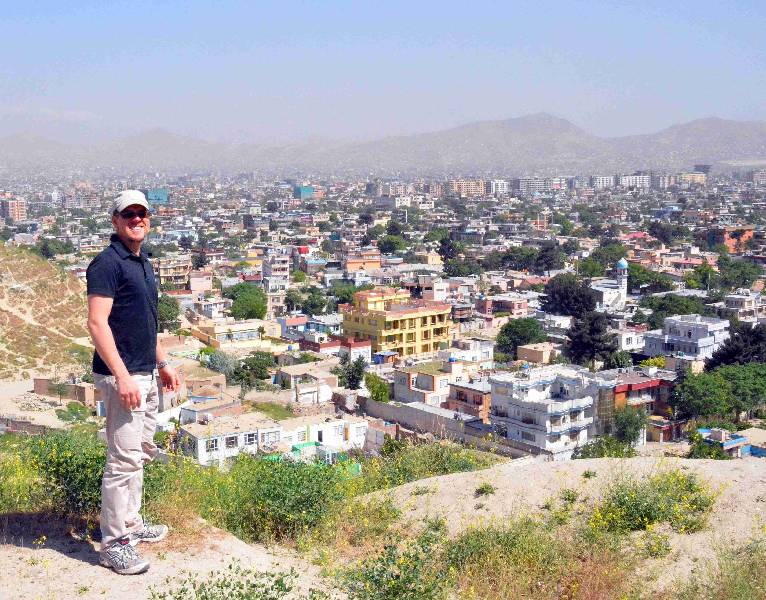 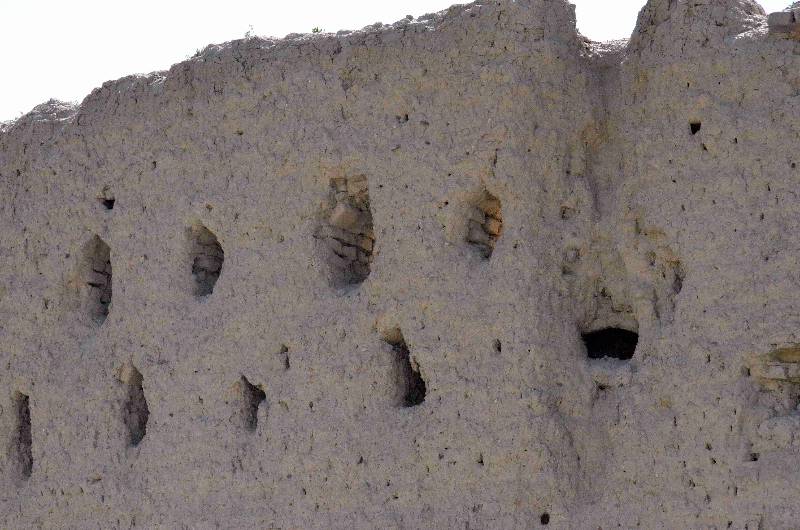 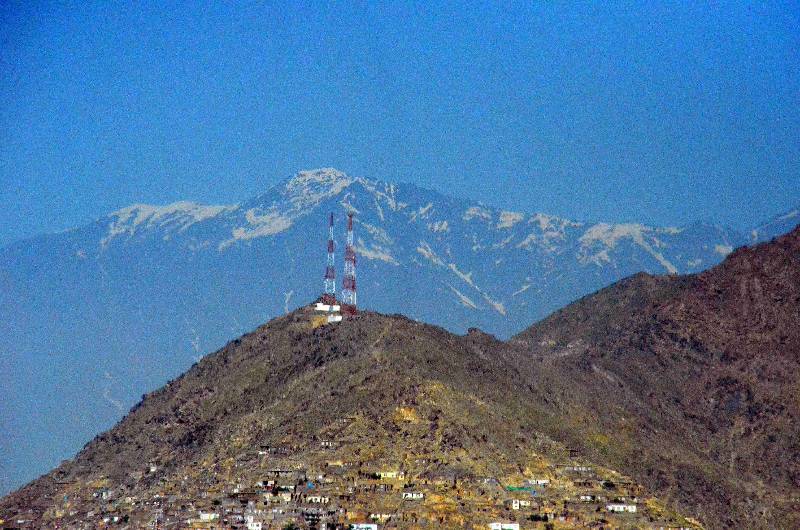 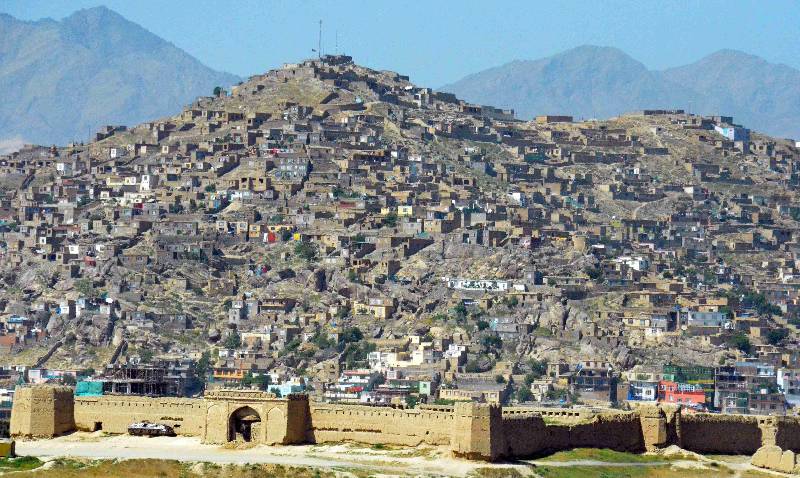 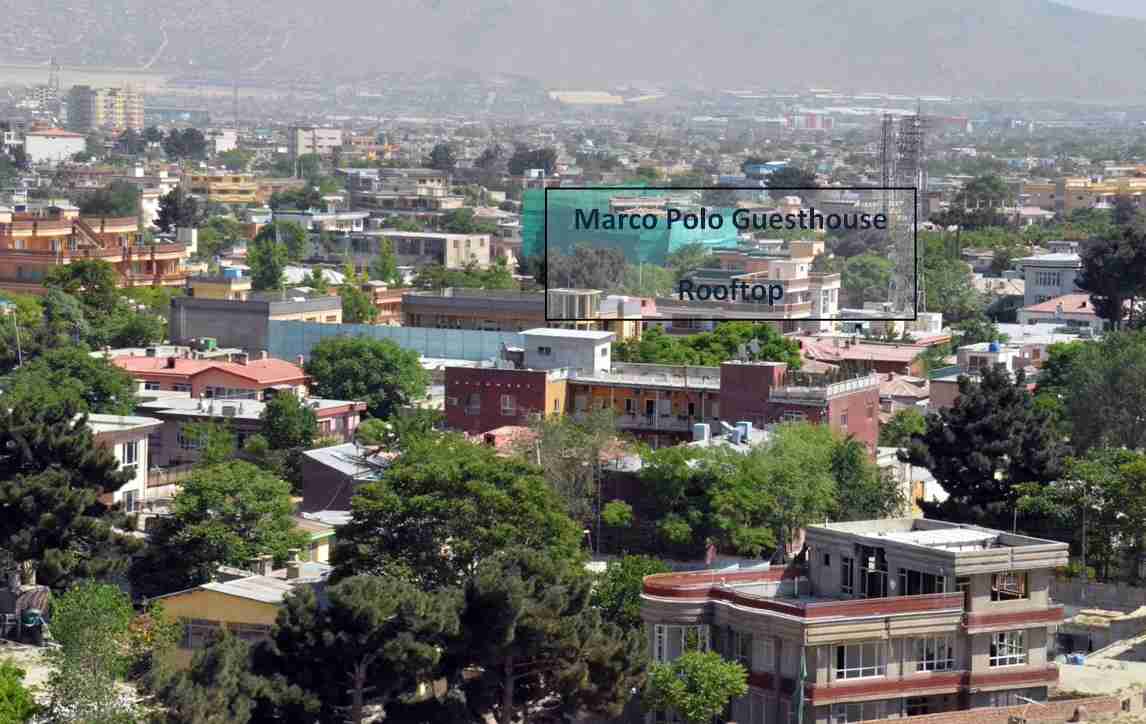 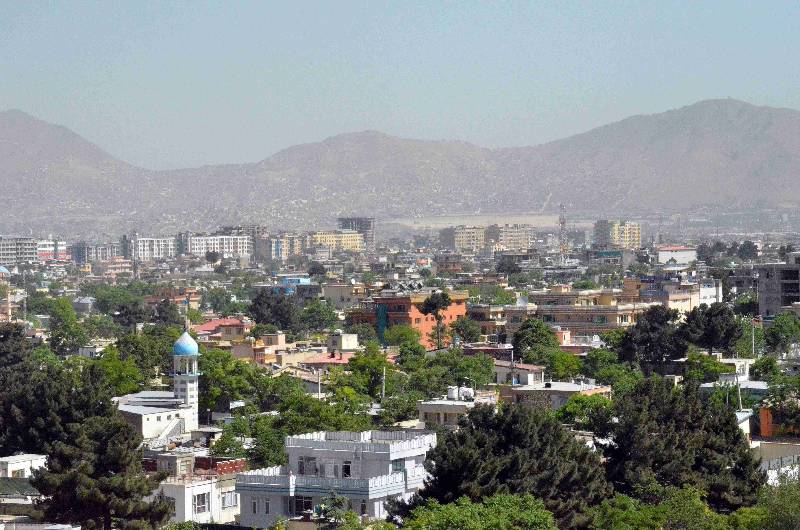 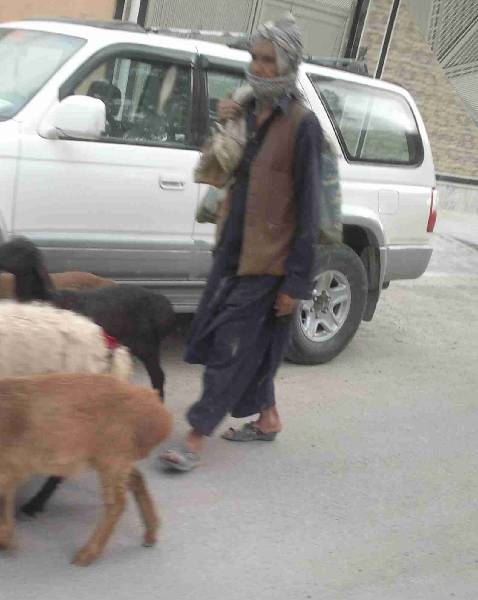 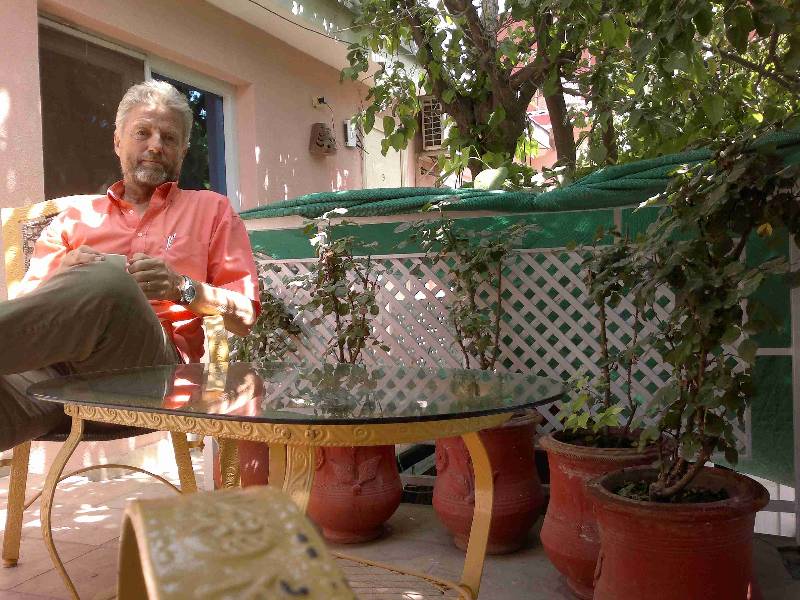 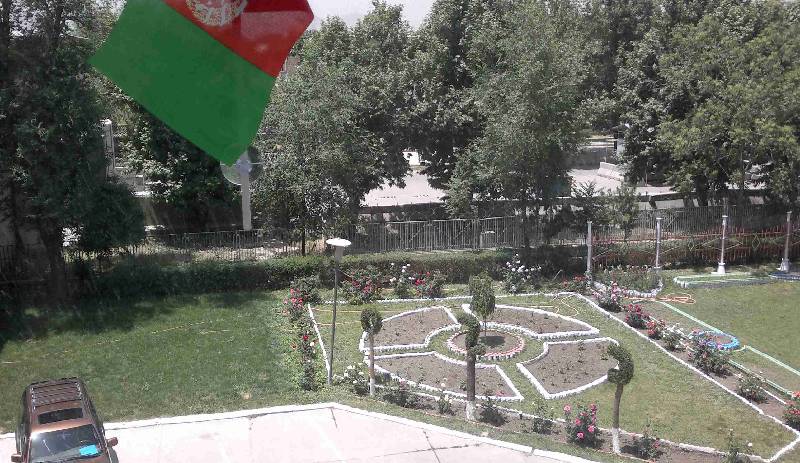 Central Statistics Organization
 Kabul
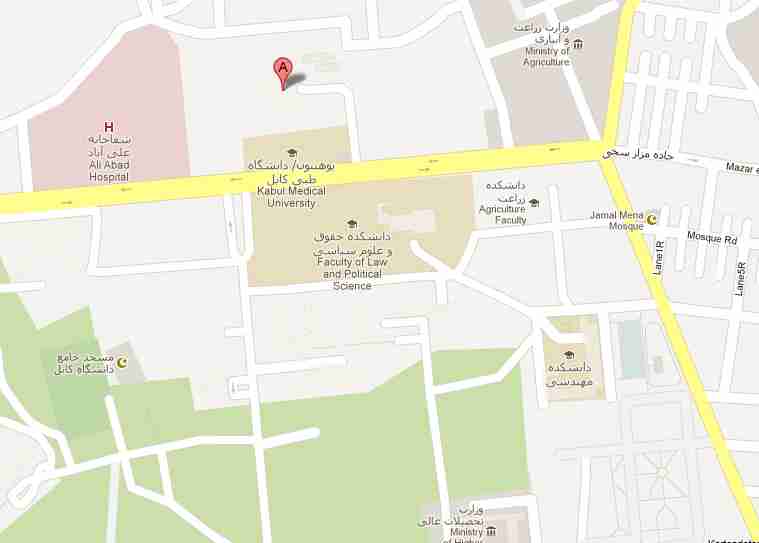 French Medical Institute 
For Children - Kabul
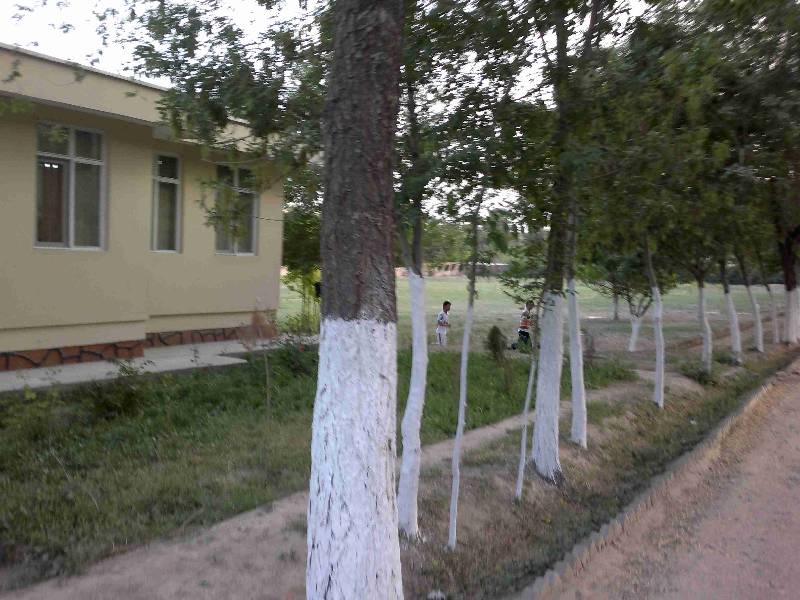 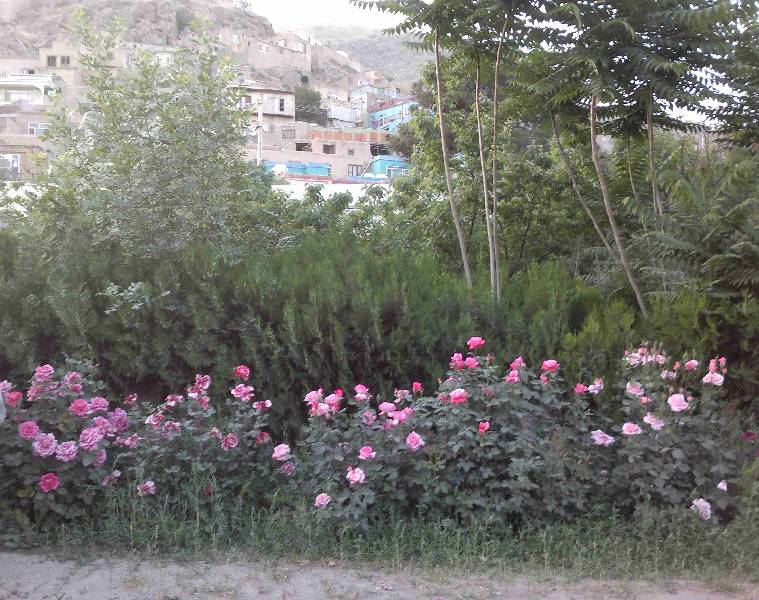 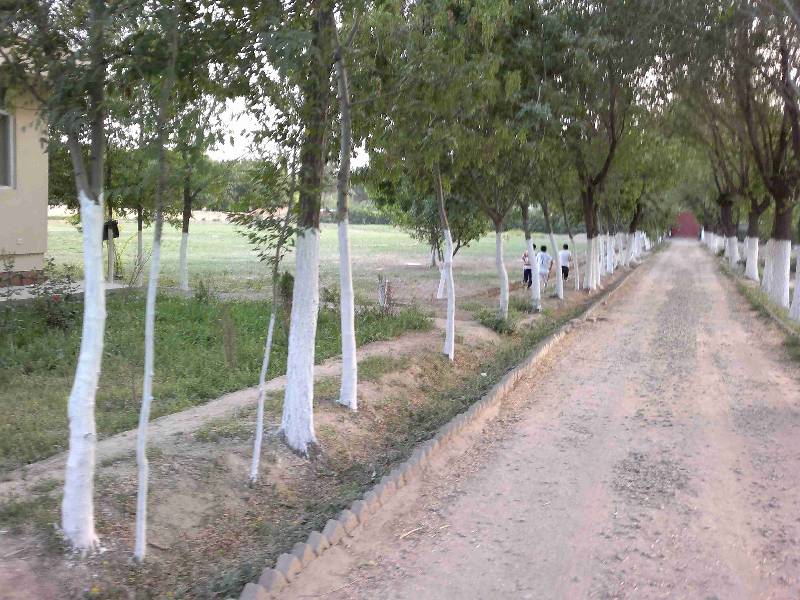 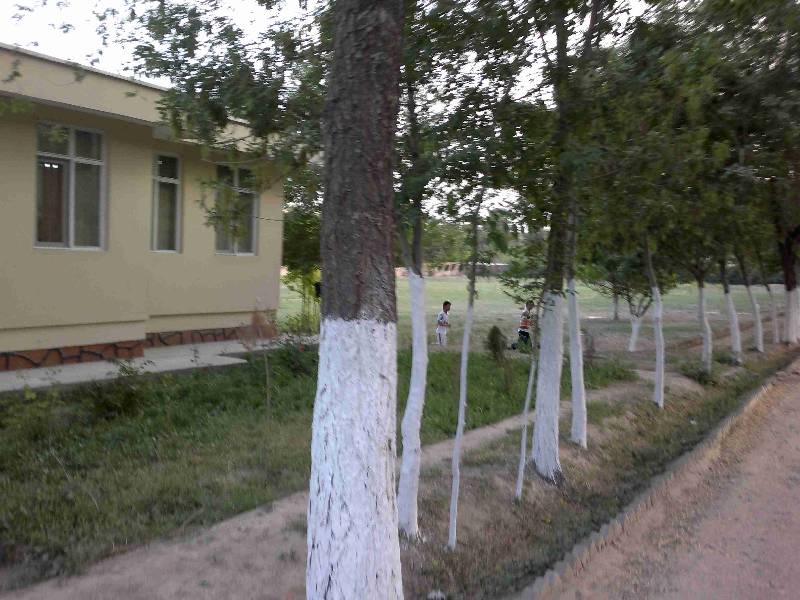 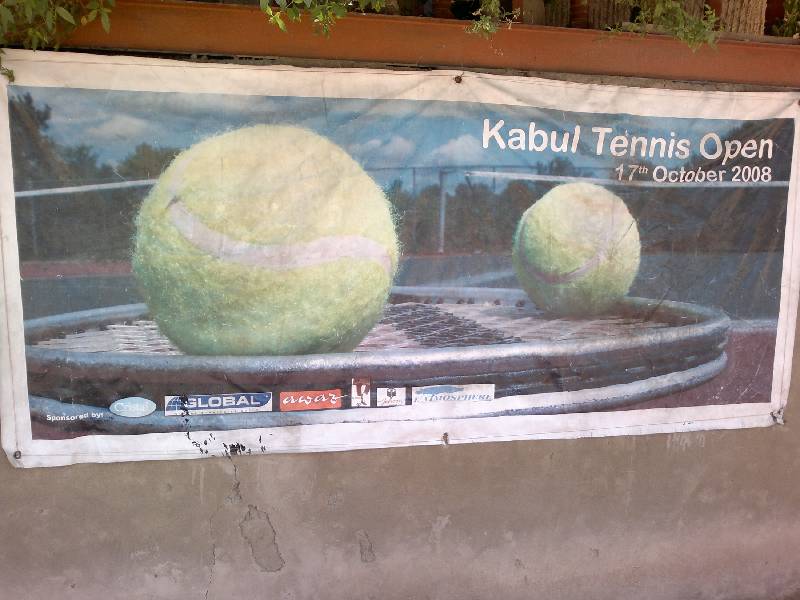 International Club / ehemaliger Deutscher Klub- Kabul
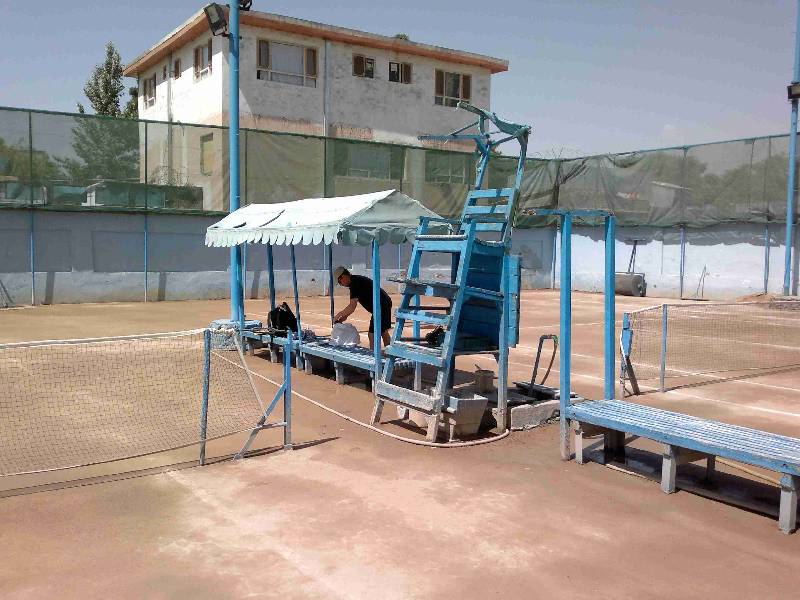 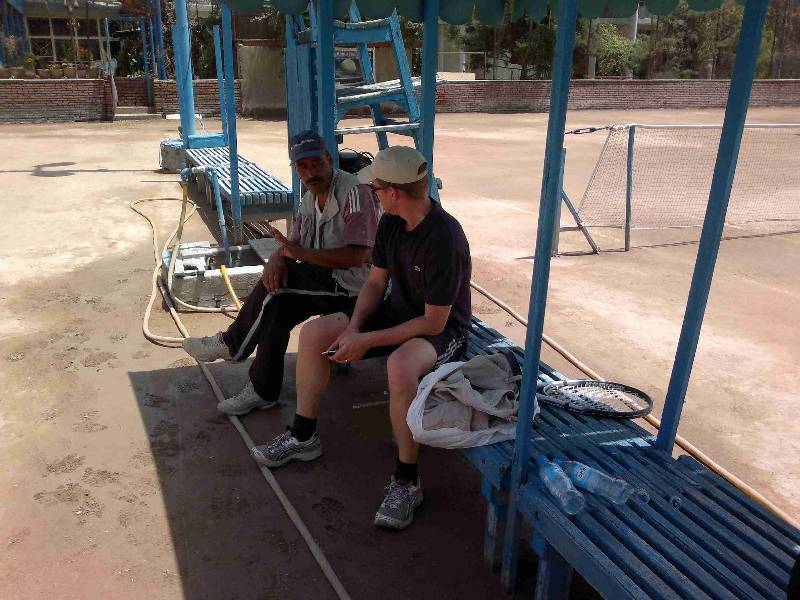 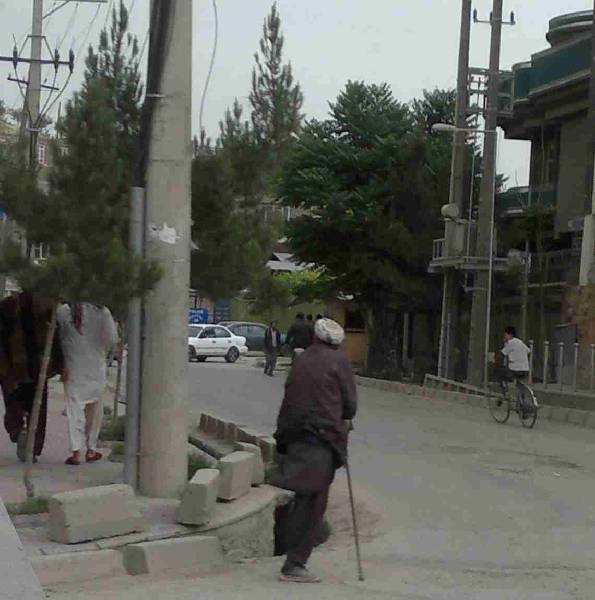 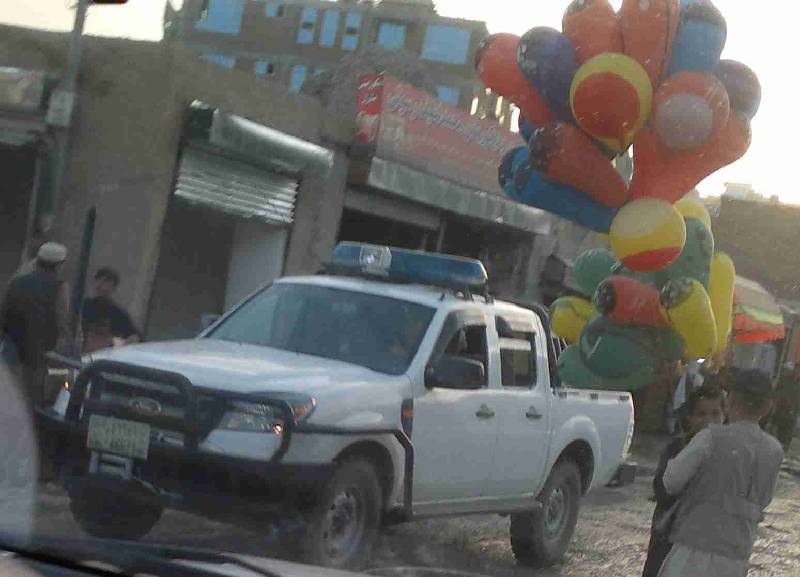 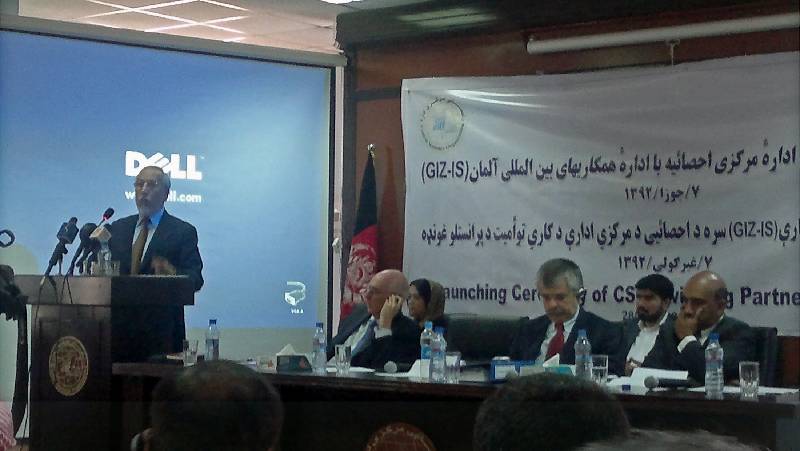 Conference at CSO- Kabul
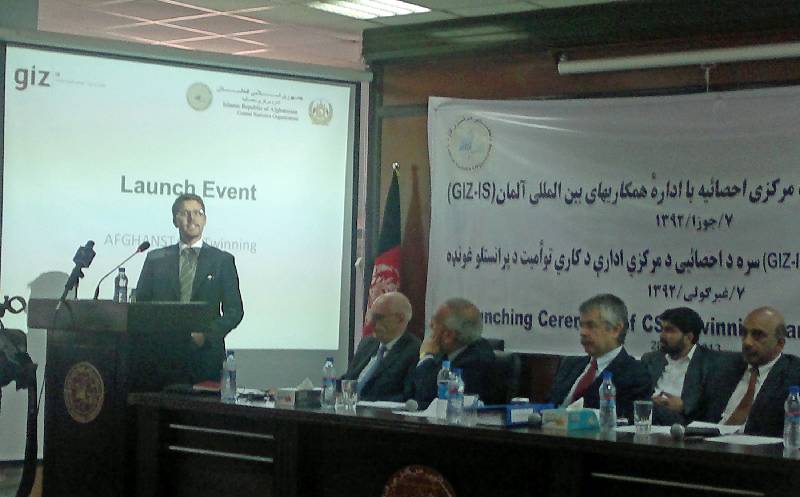 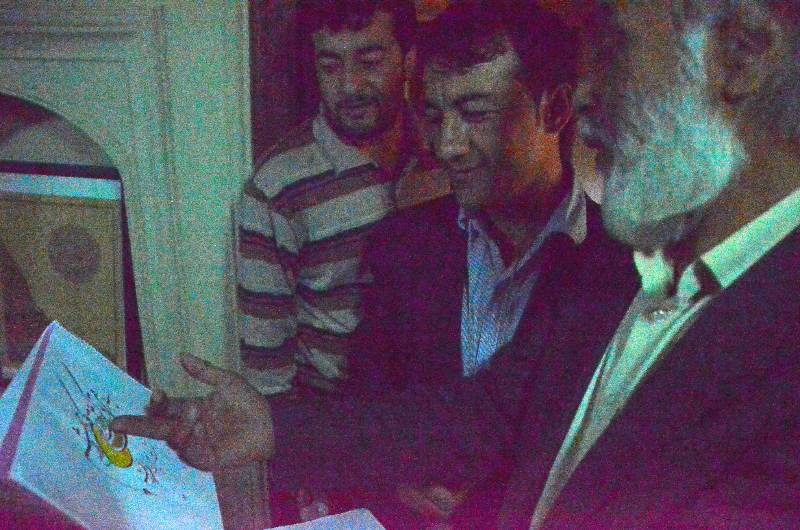 Murad Khane : a district 
of the old city of Kabul
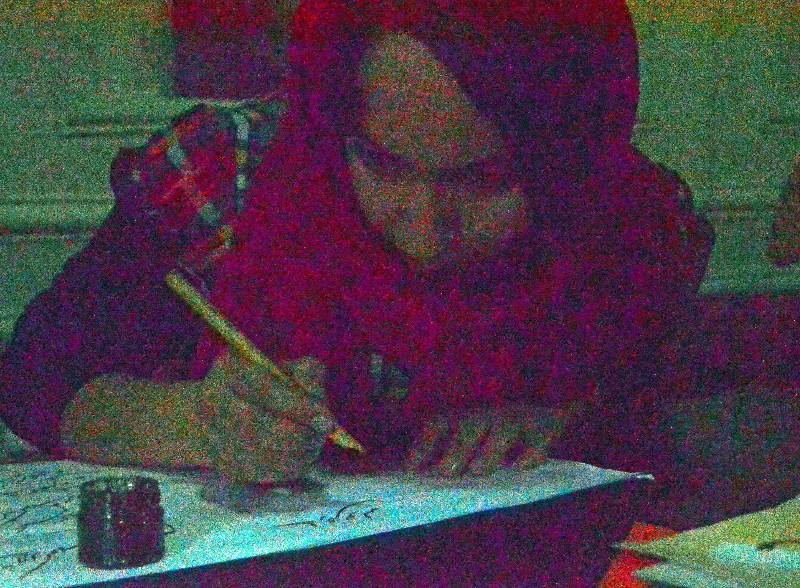 Training in traditional crafts at Murad Khane : 
here Calligraphy
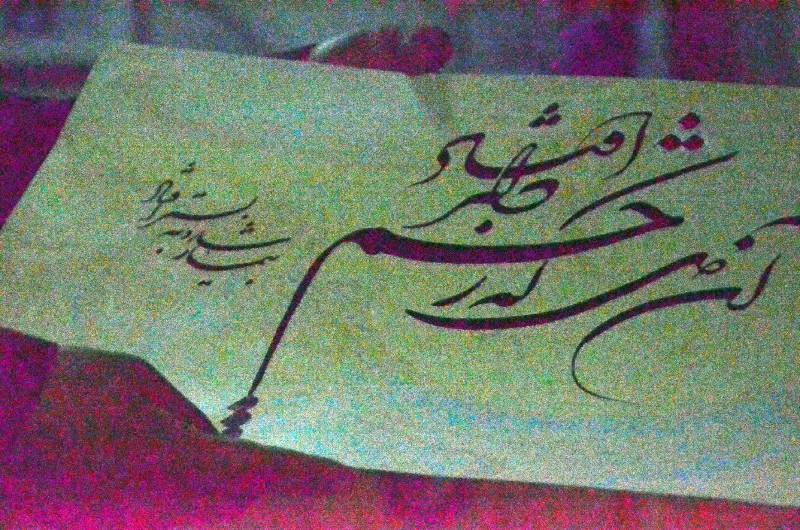 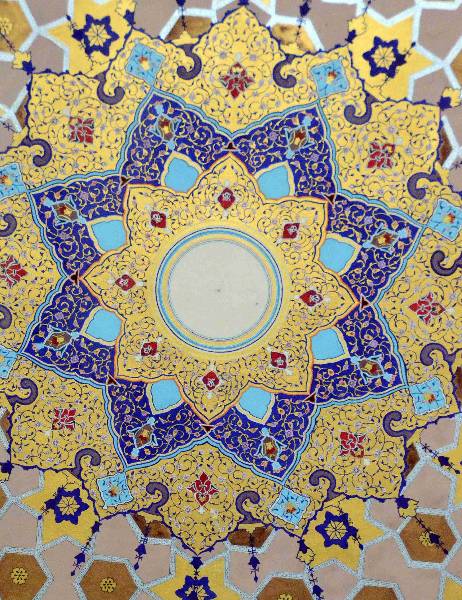 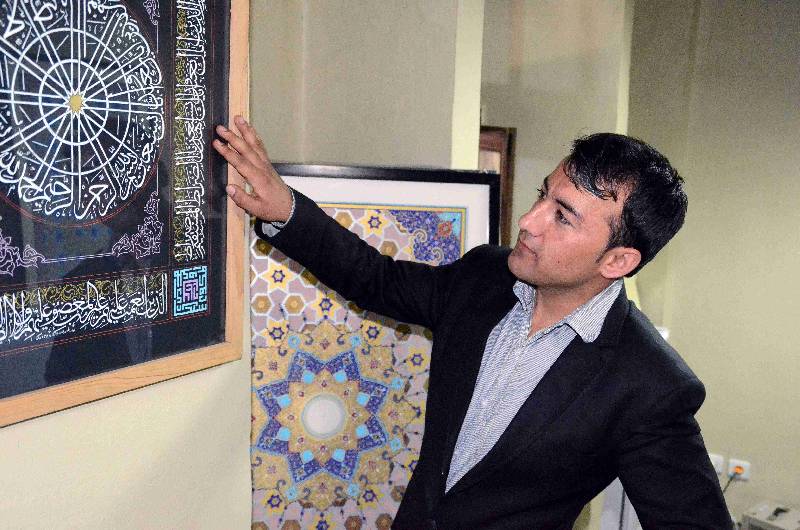 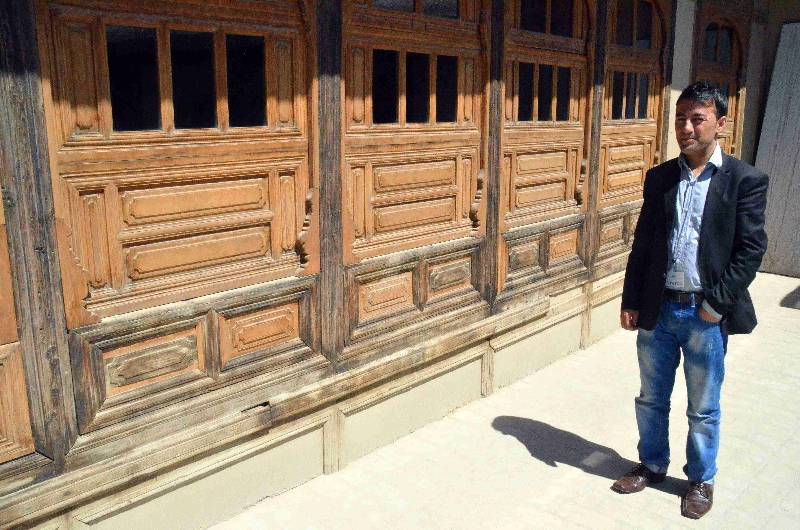 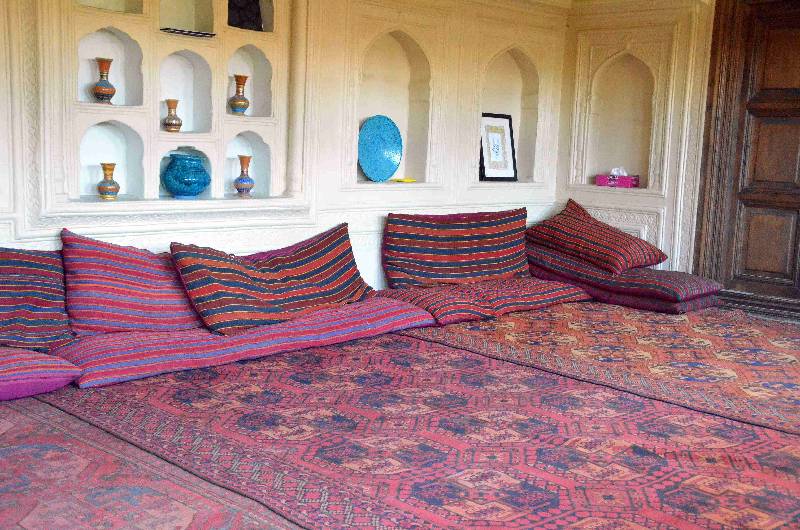 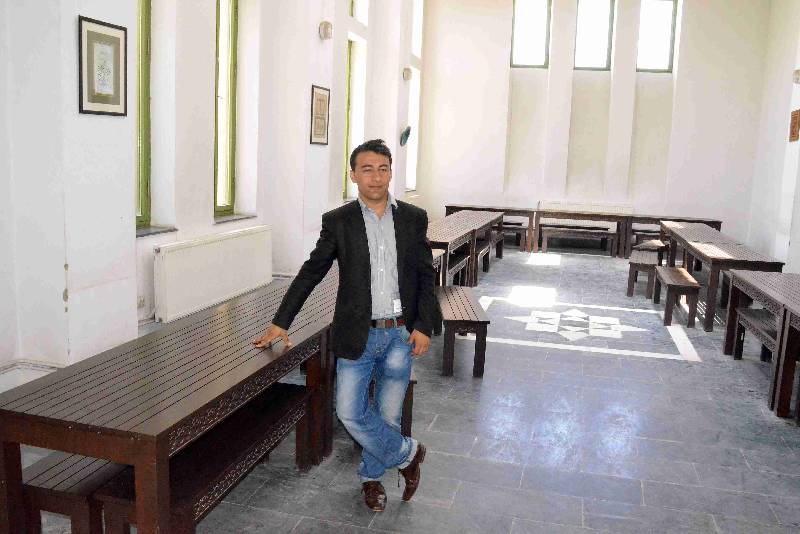 Yama: 
Interpreter and Office Assistant at CSO - Kabul
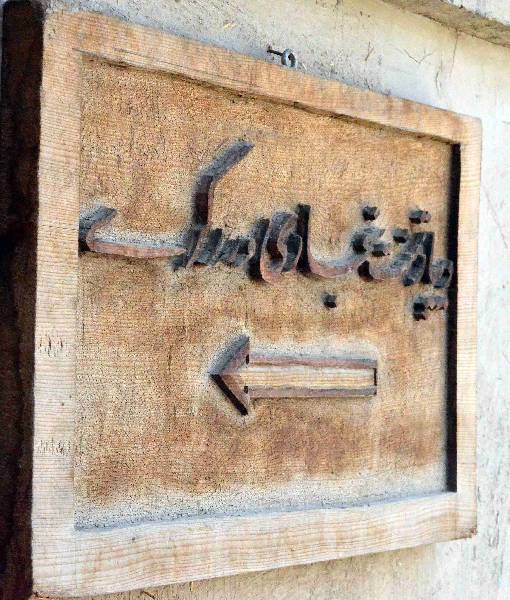 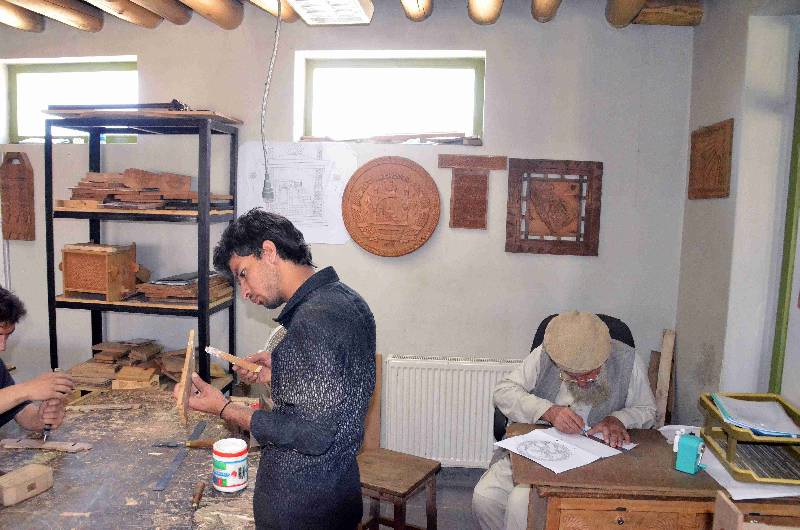 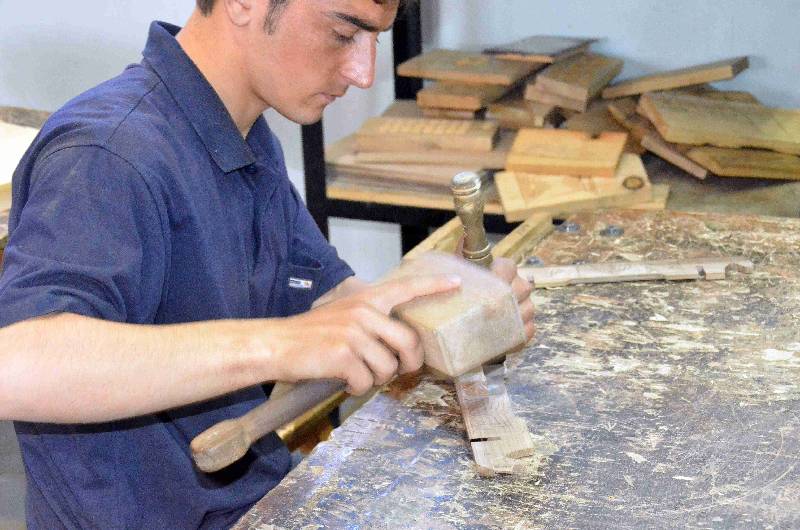 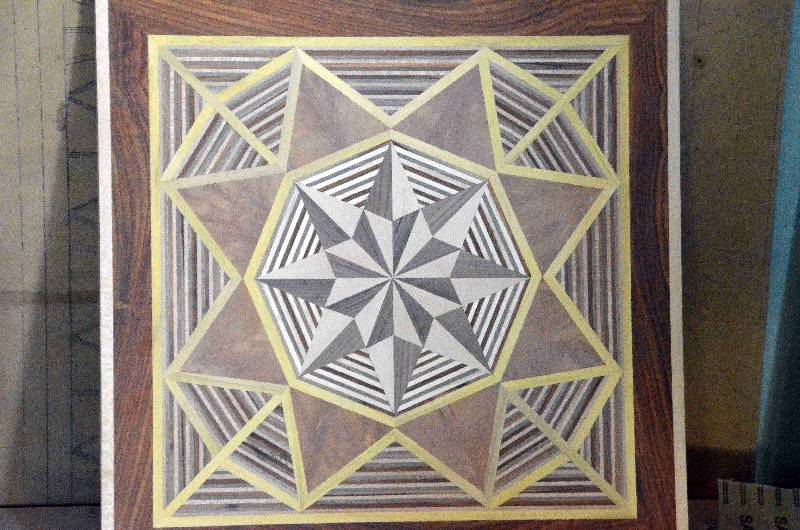 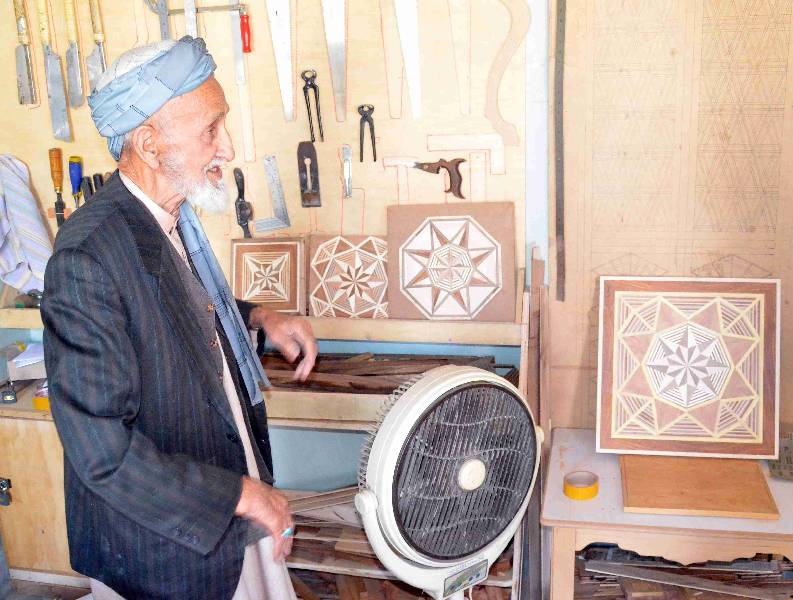 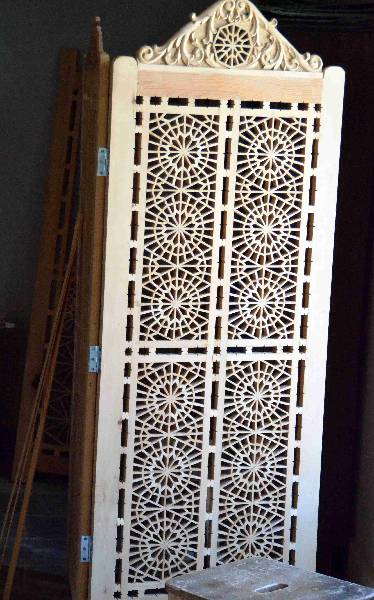 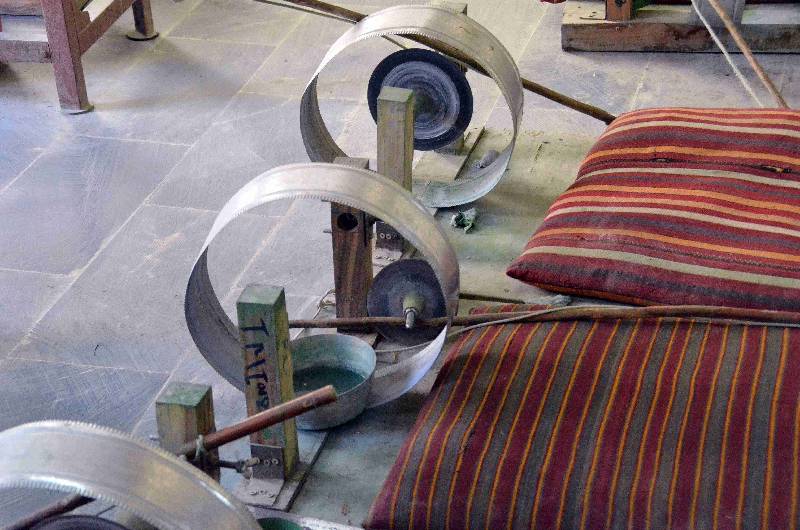 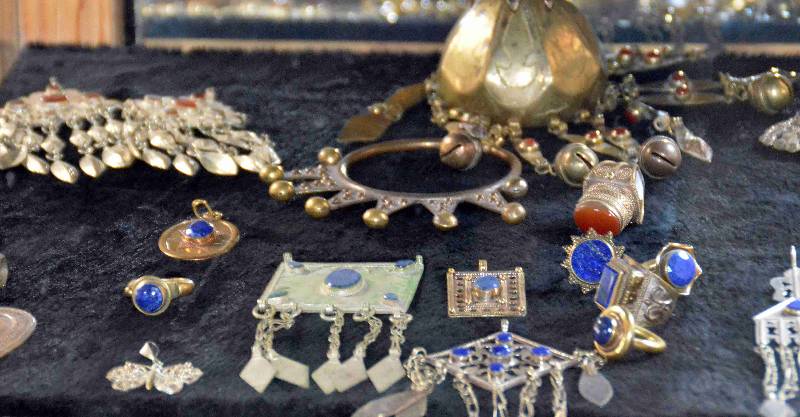 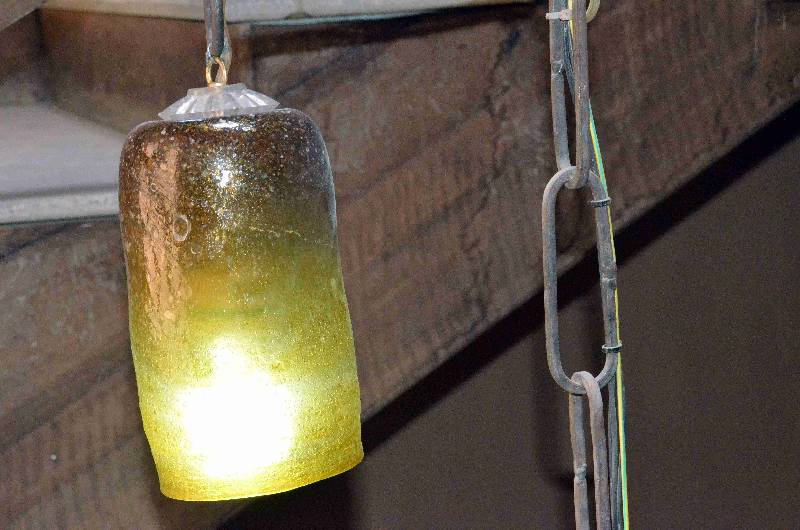 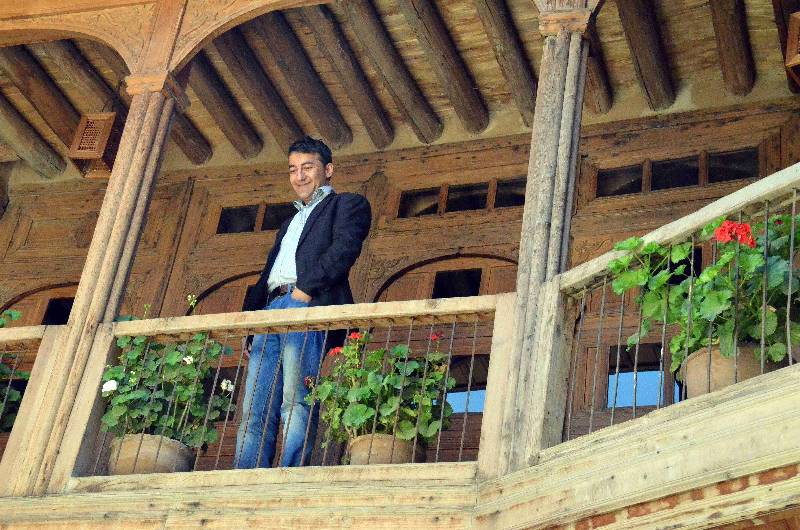 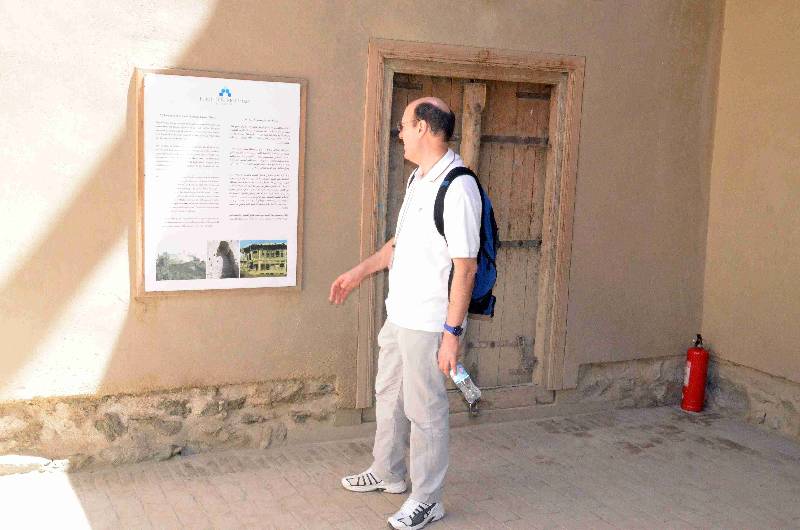 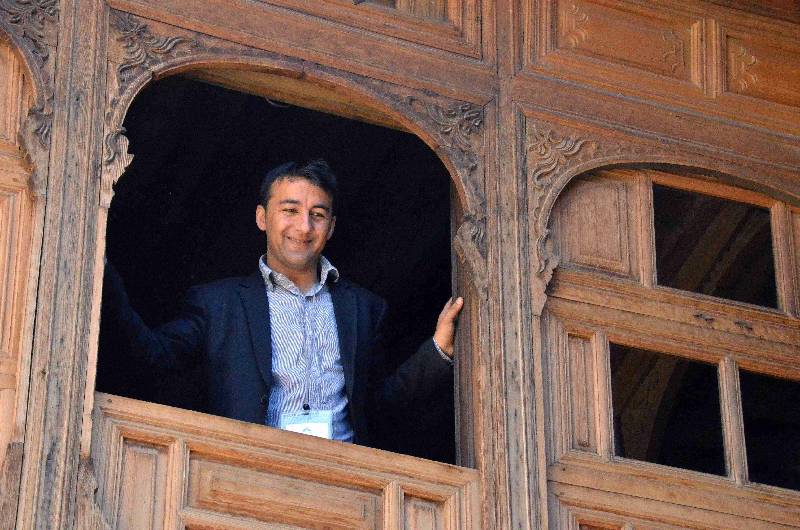 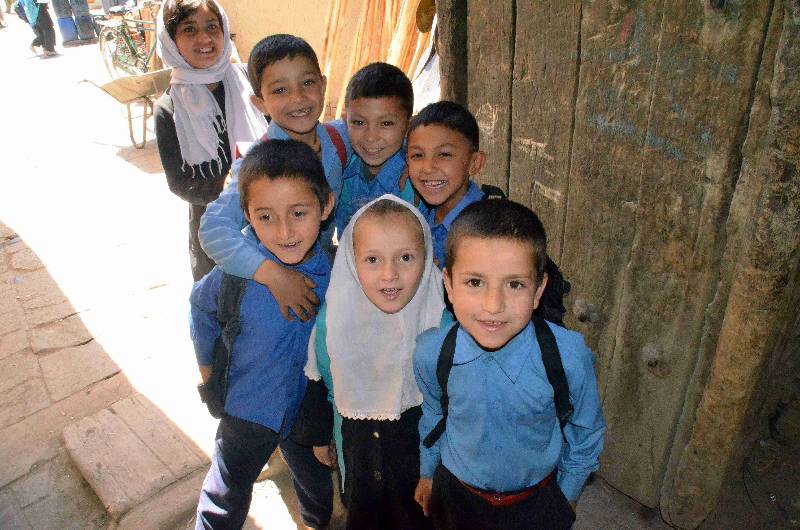 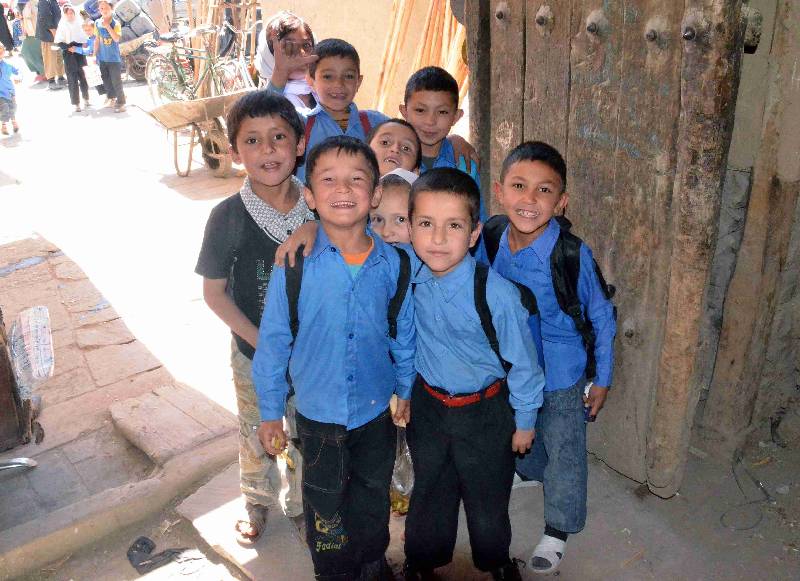 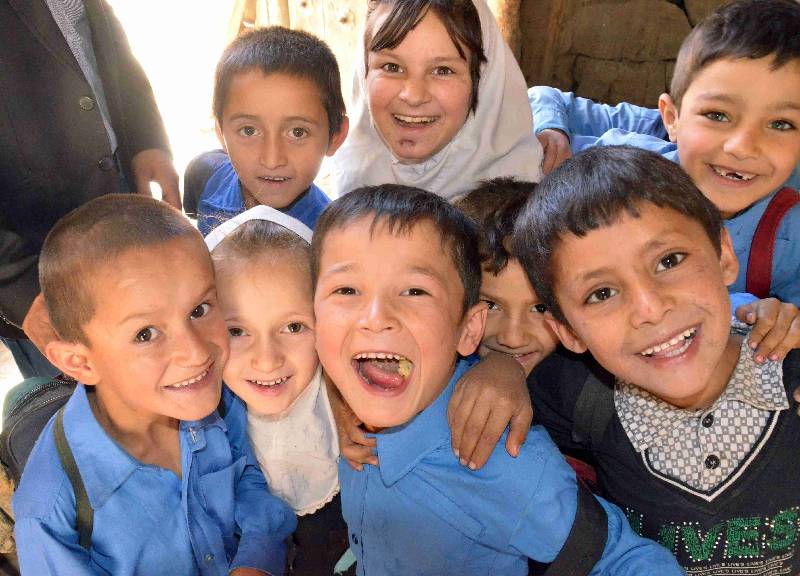 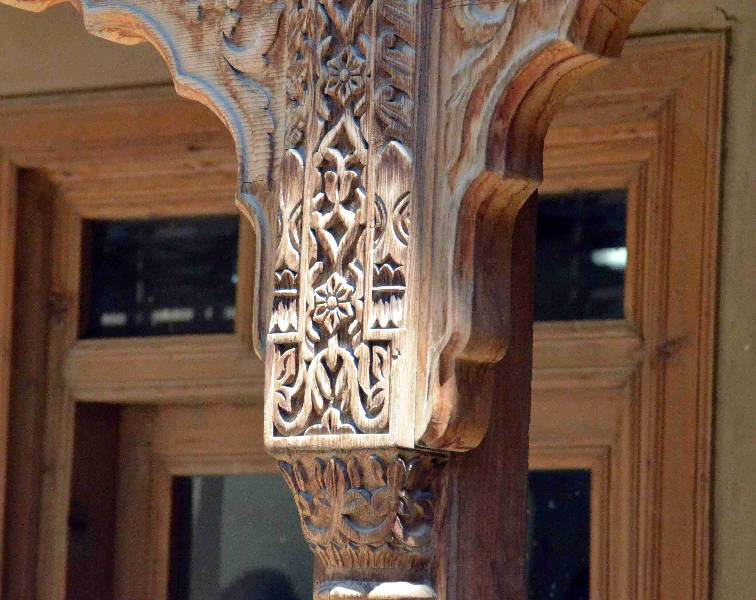 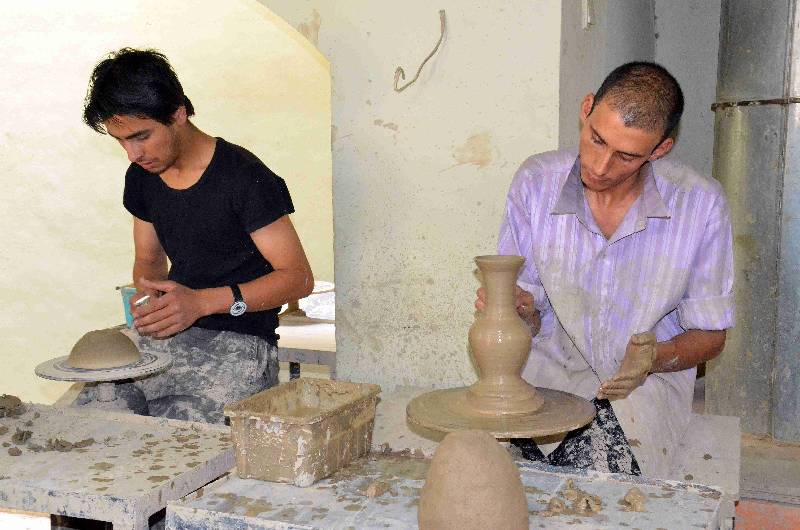 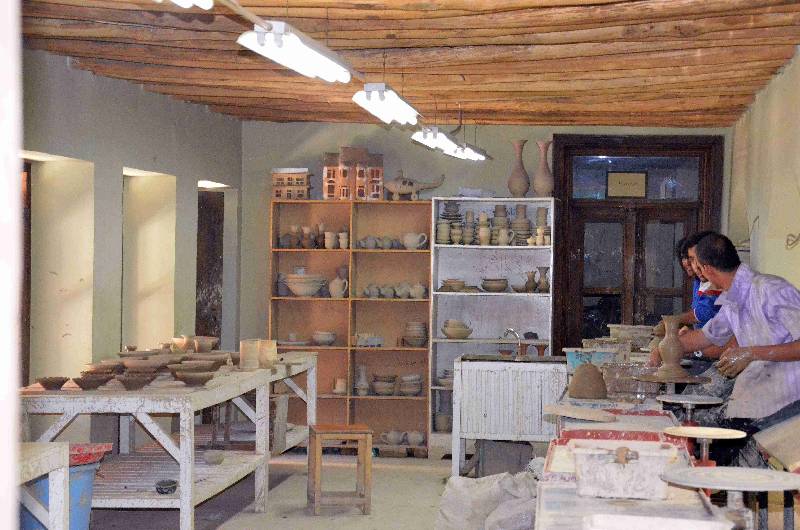 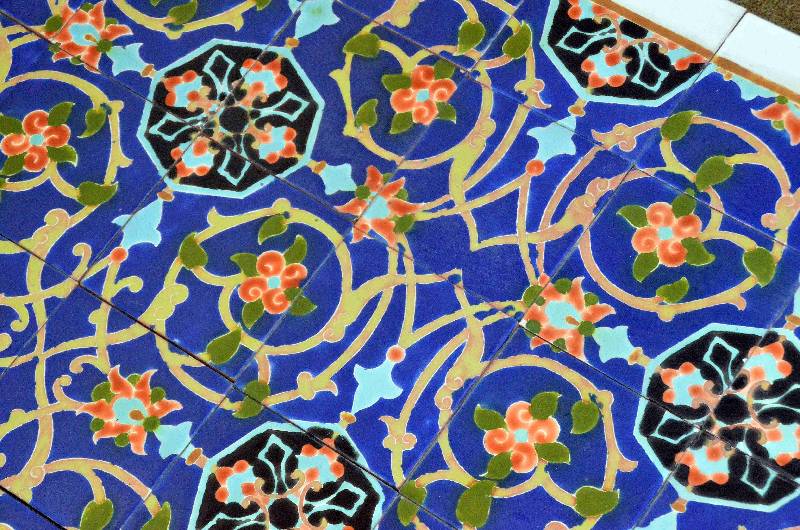 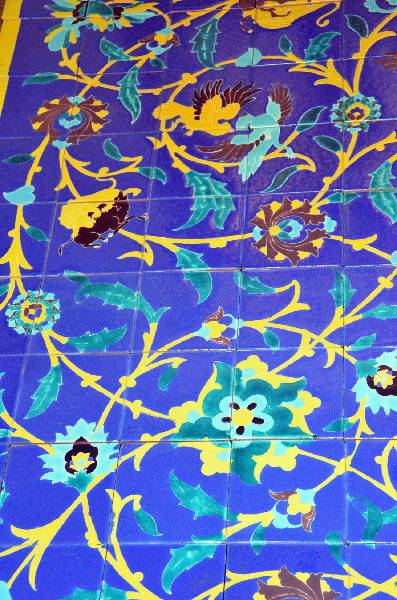 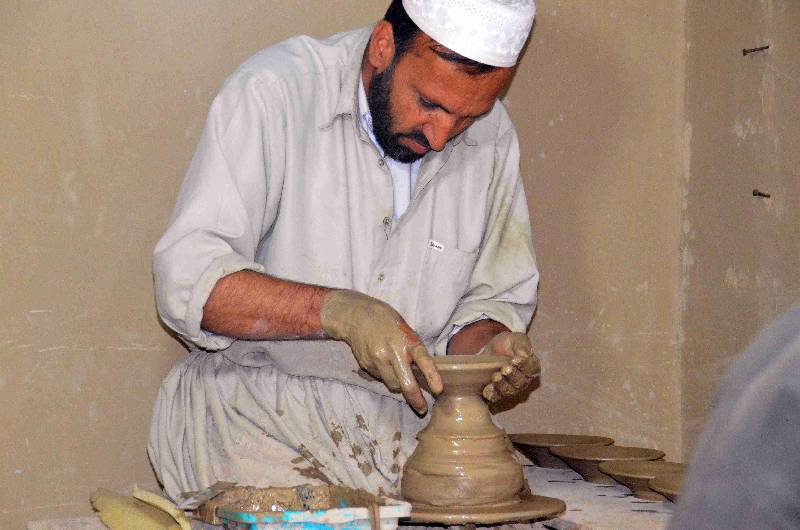 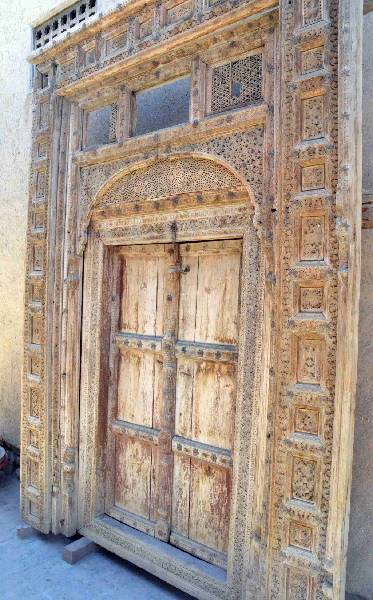 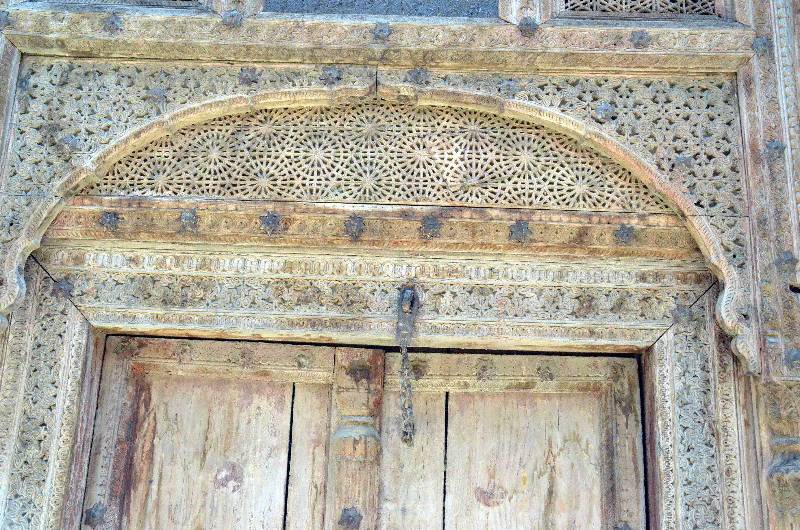 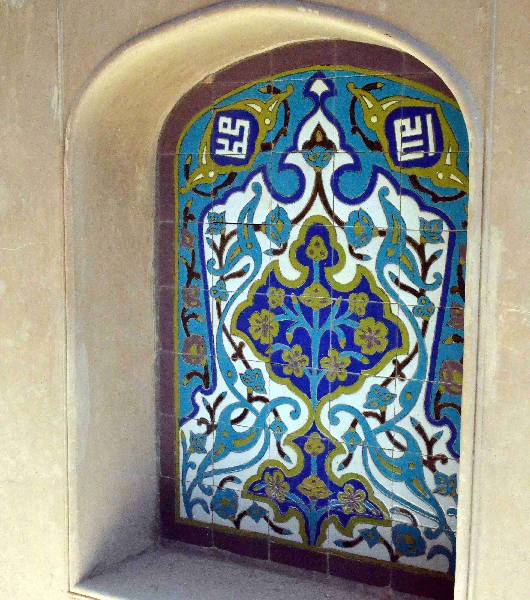 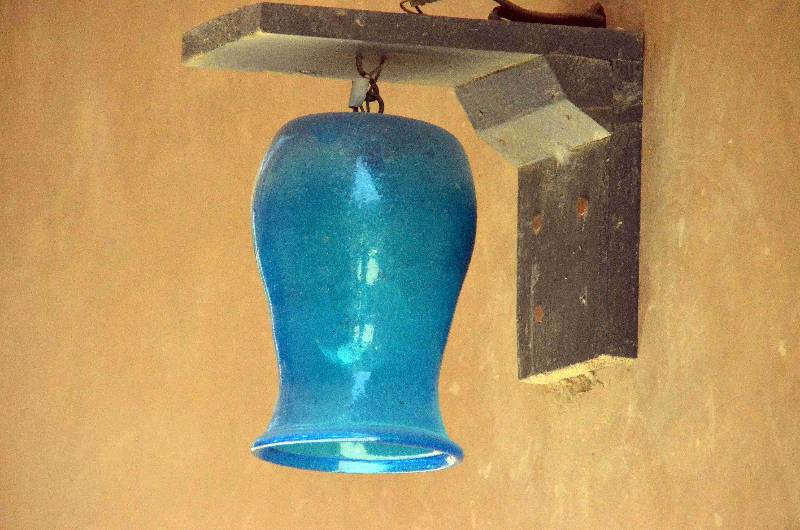 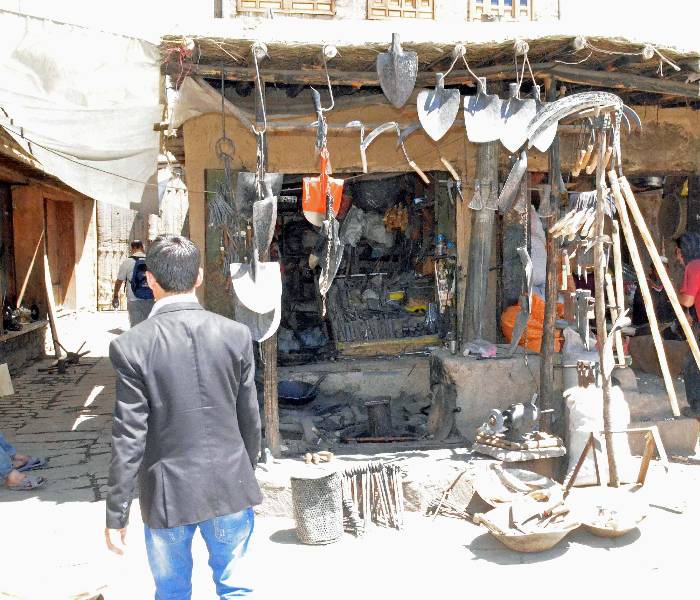 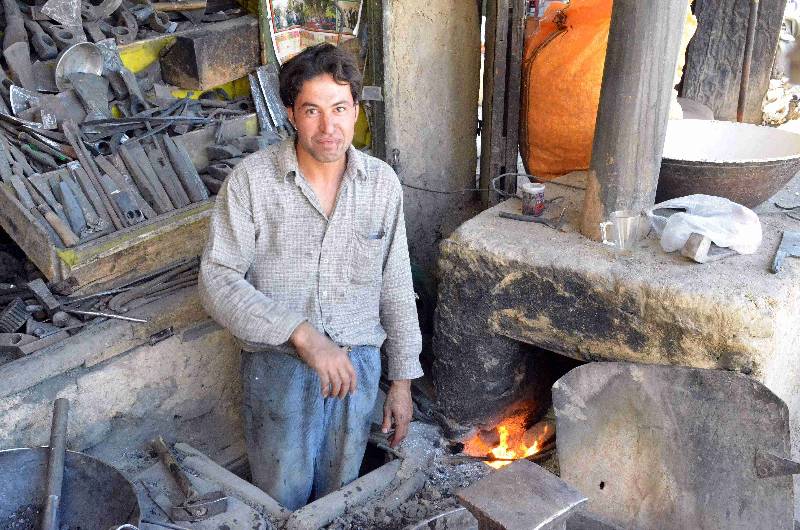 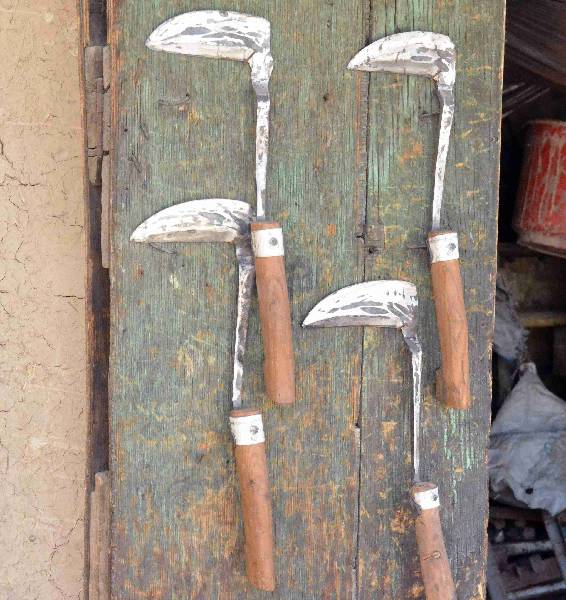 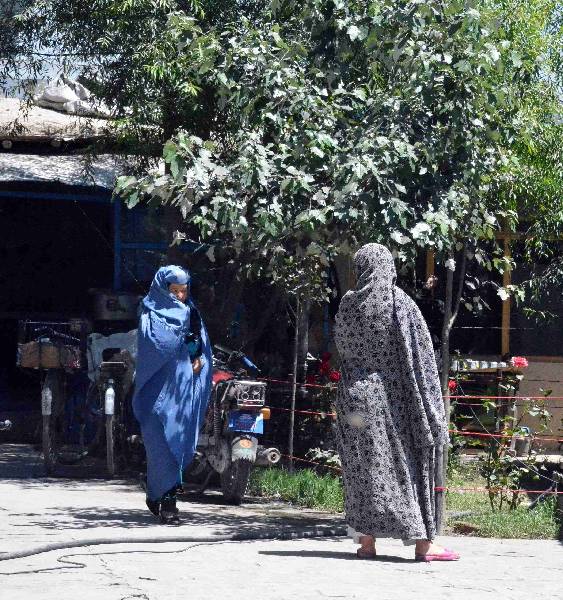 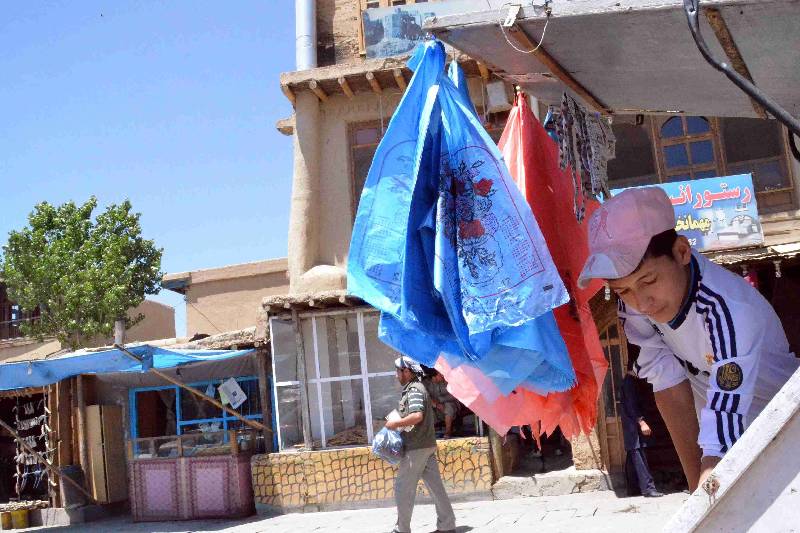 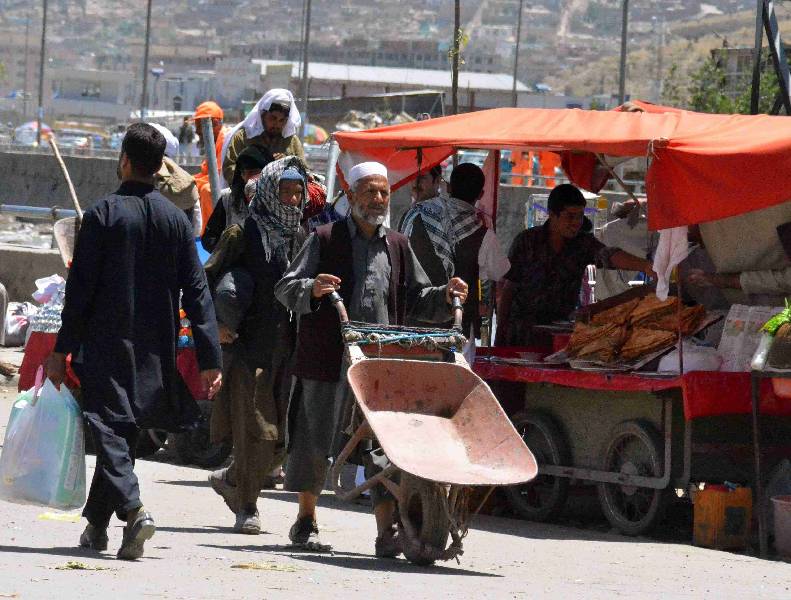 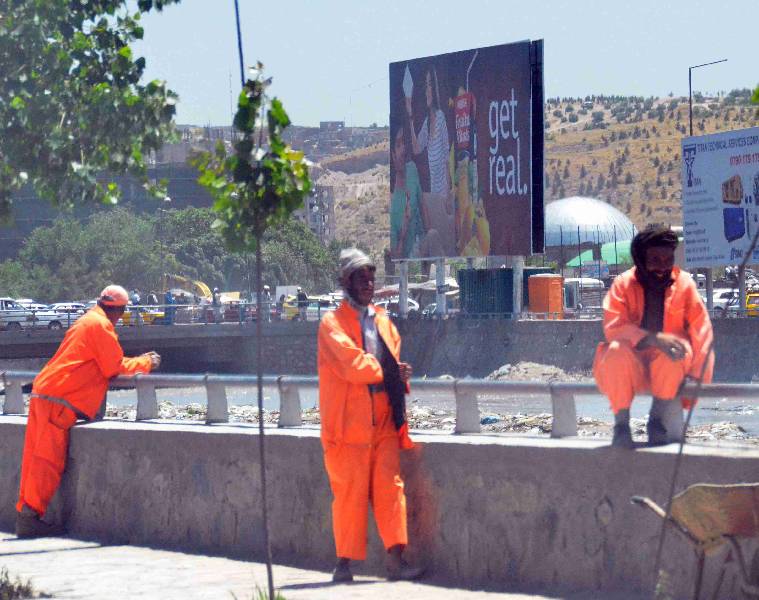 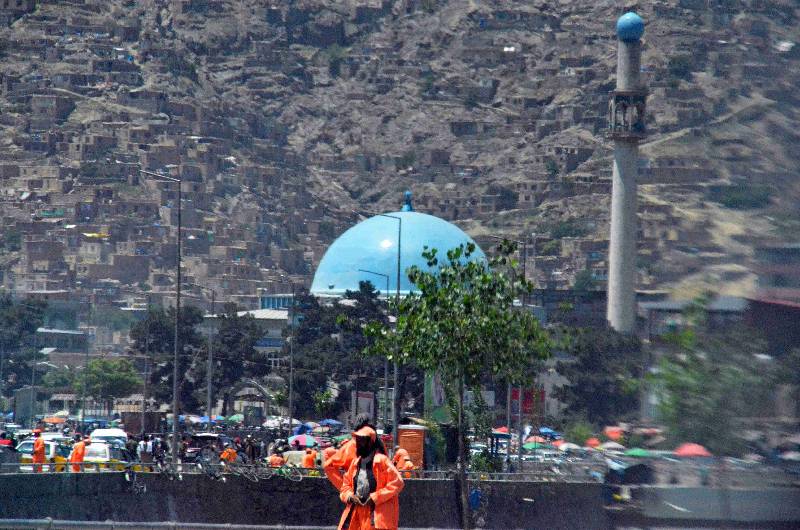 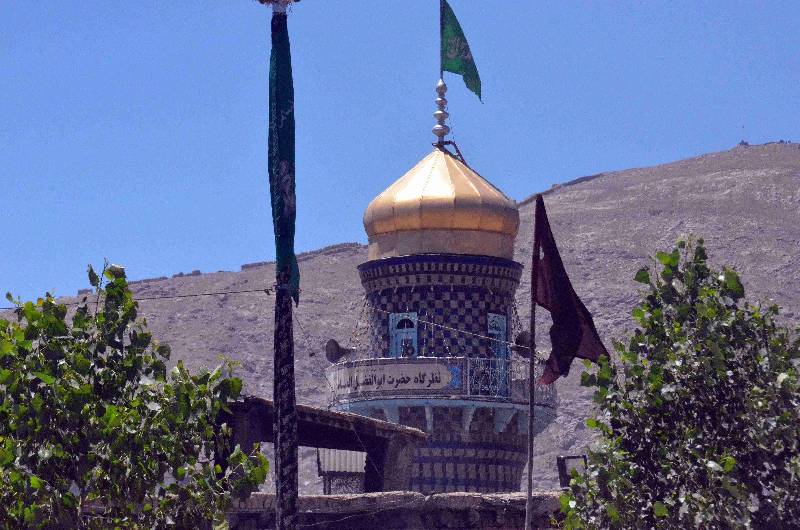 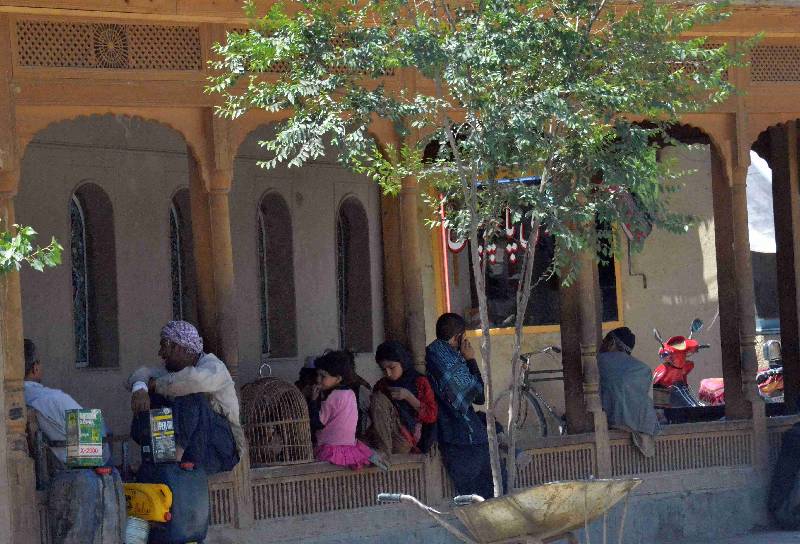 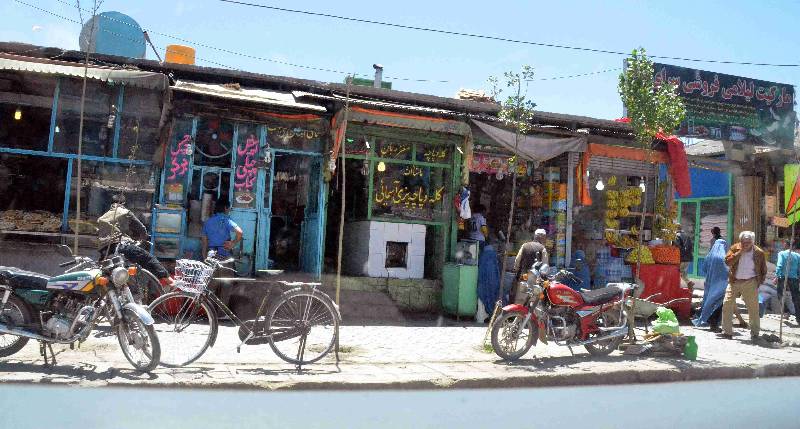 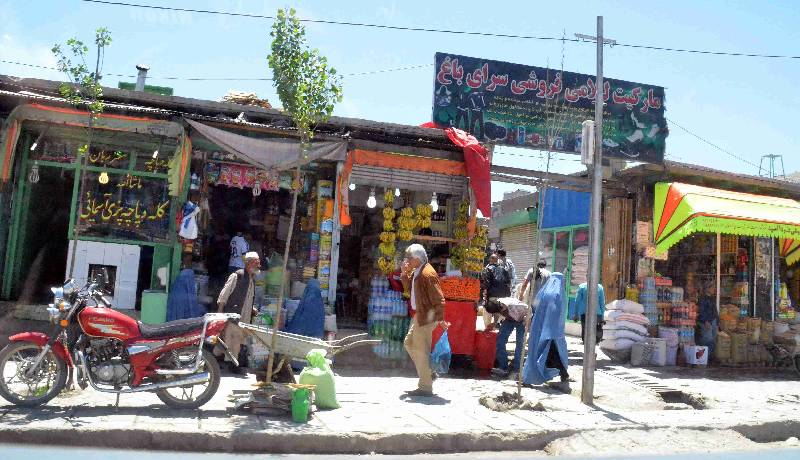 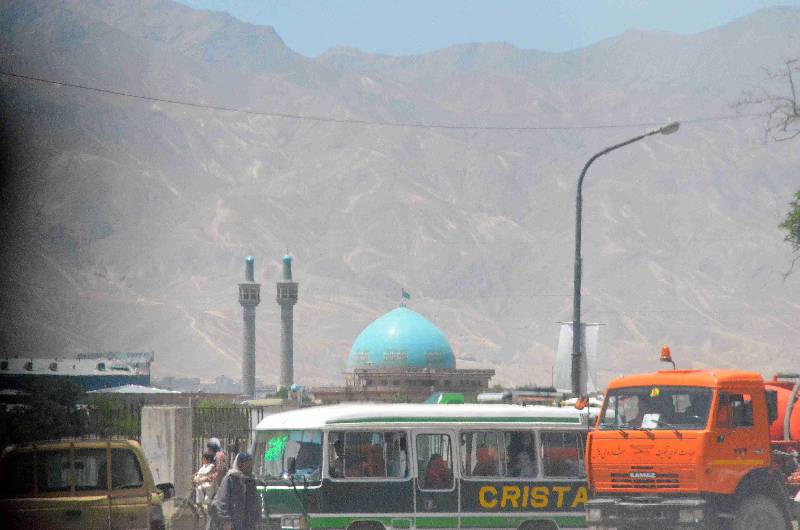 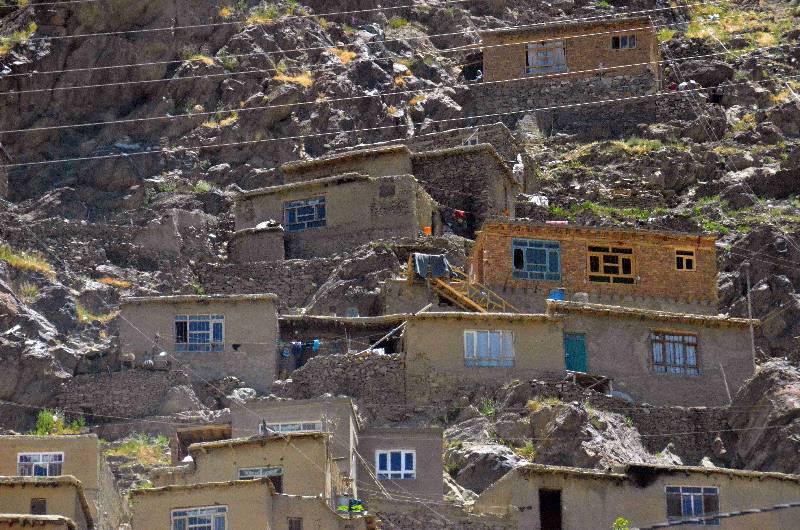 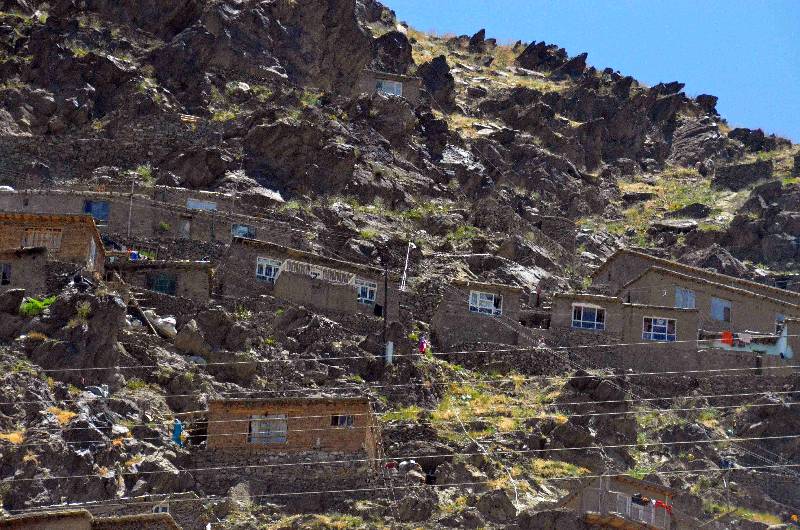 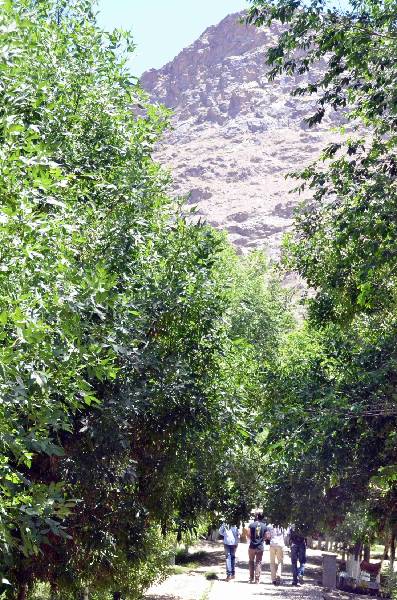 Babur Gardens
- Kabul
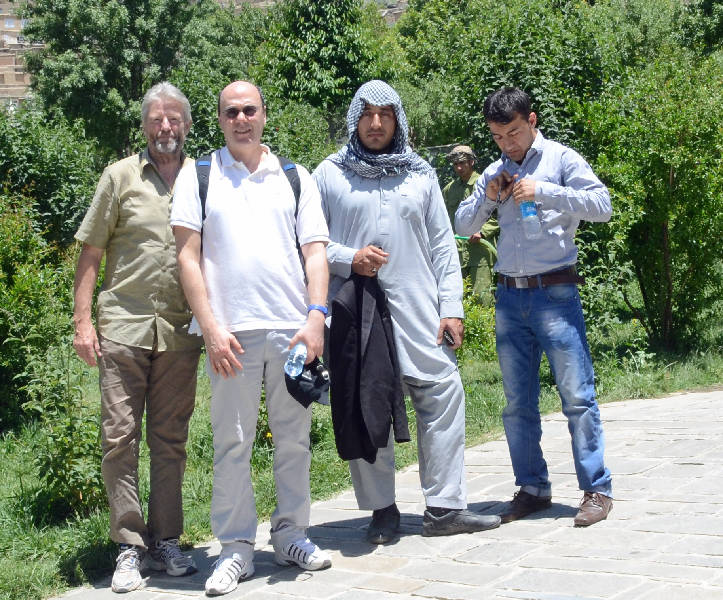 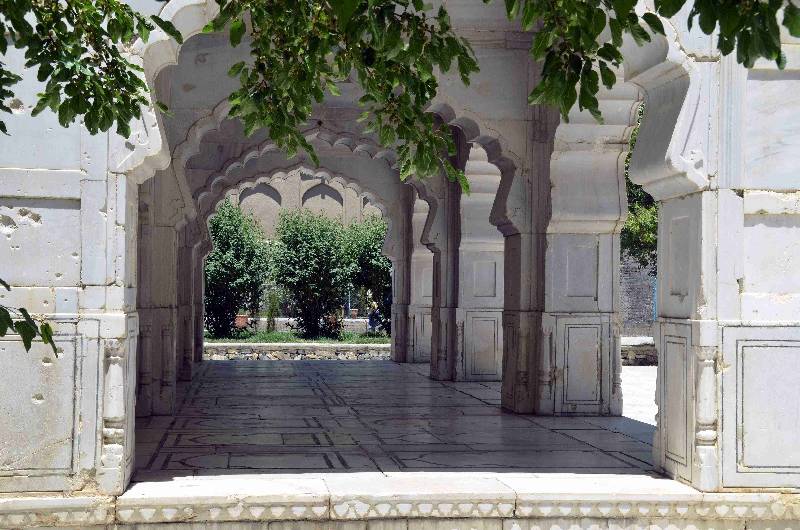 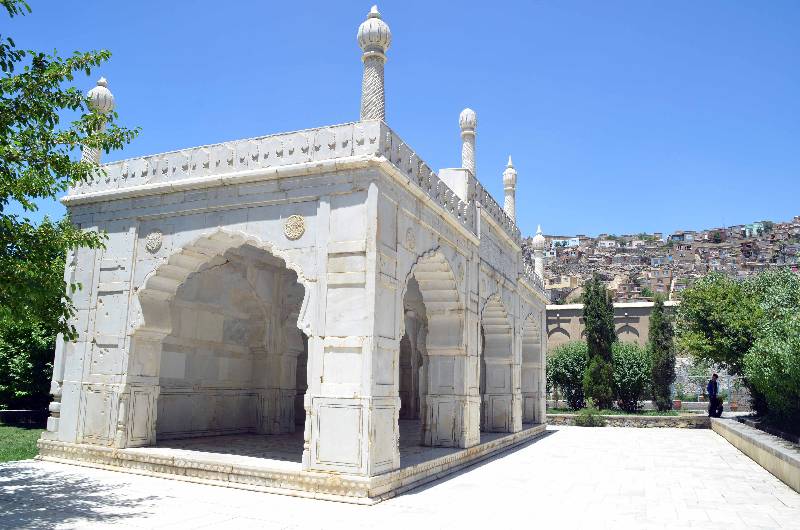 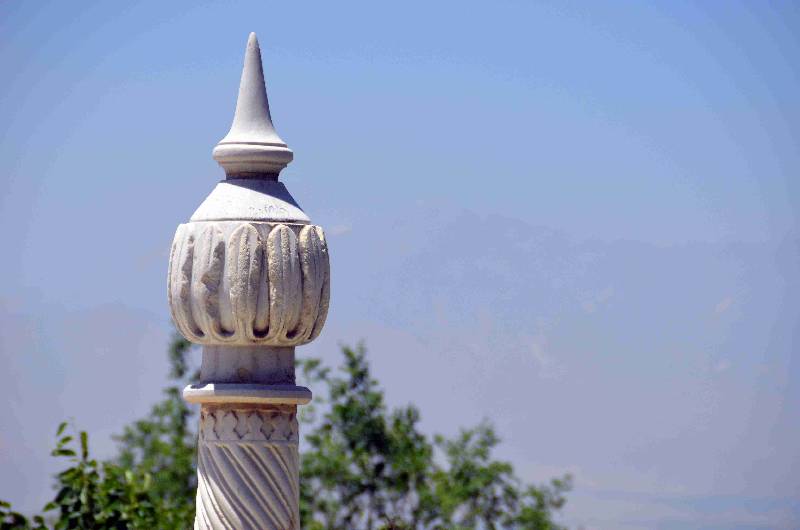 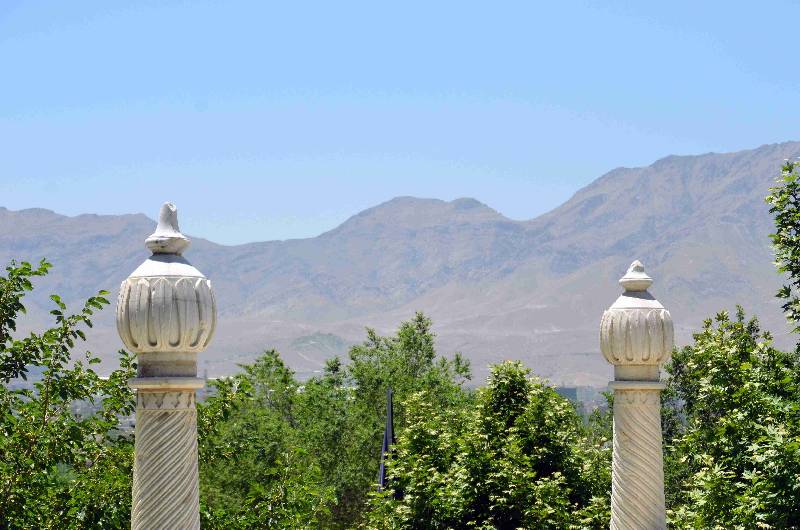 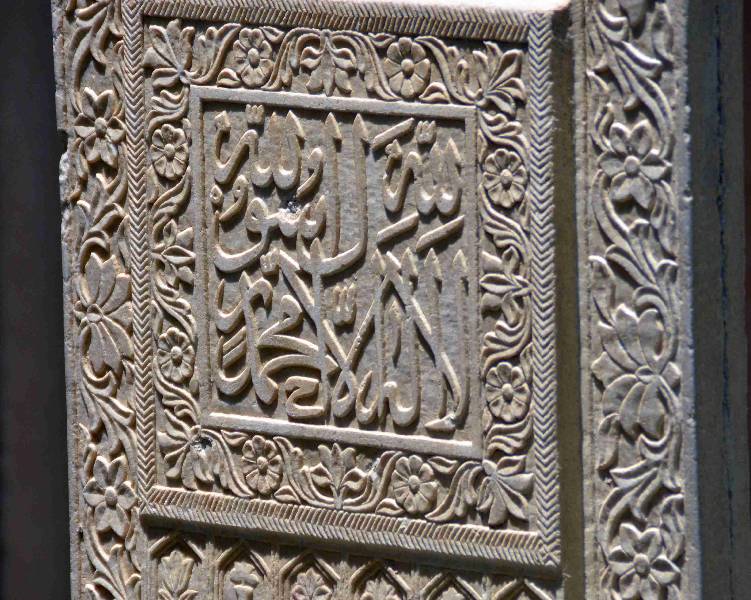 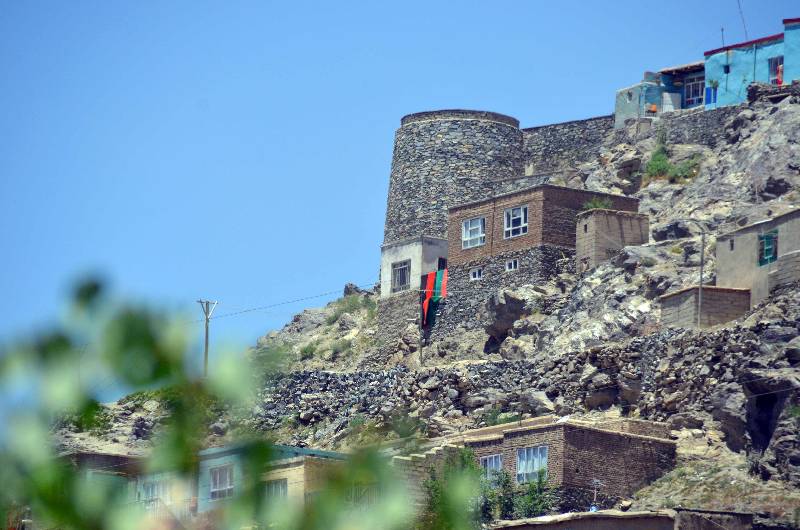 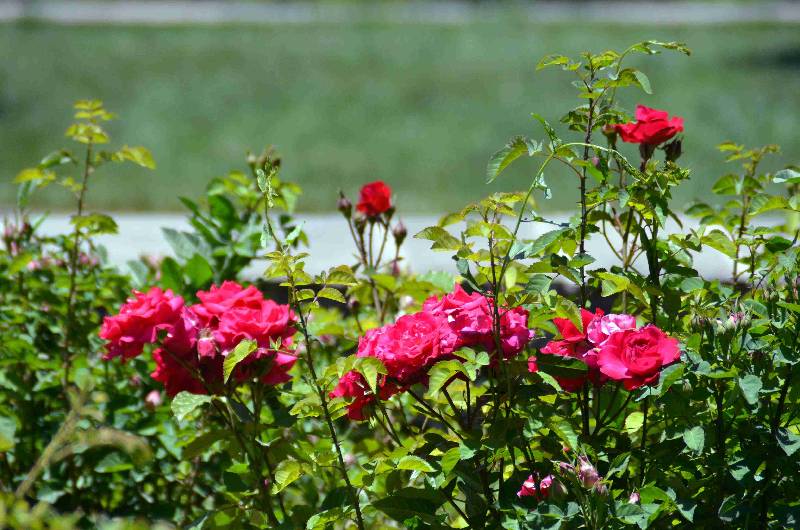 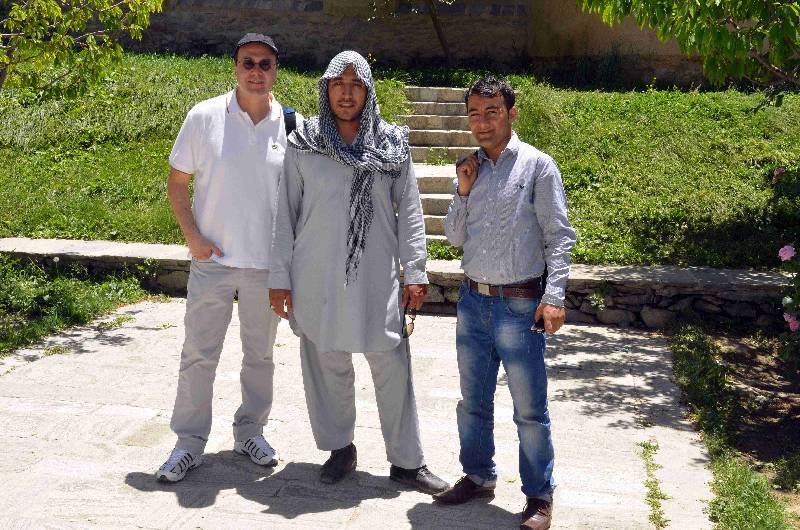 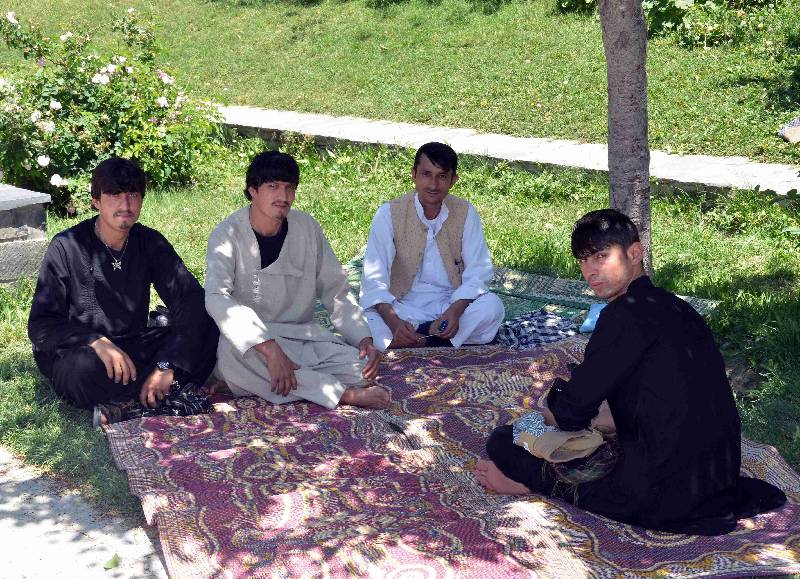 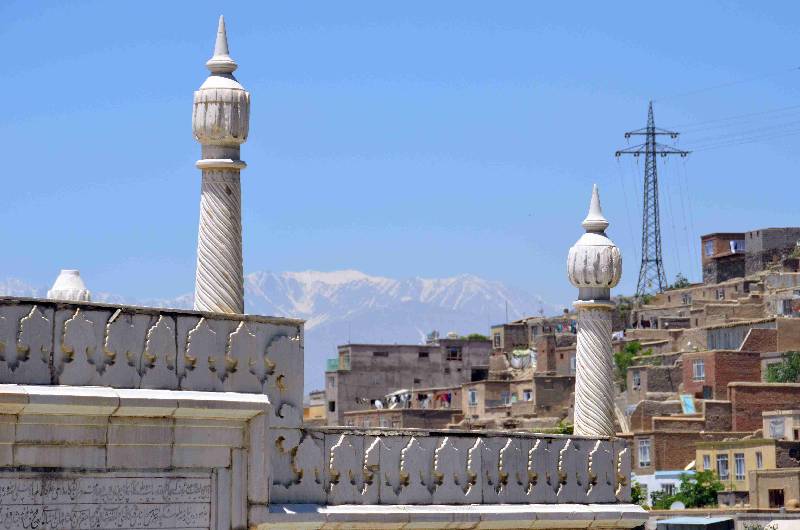 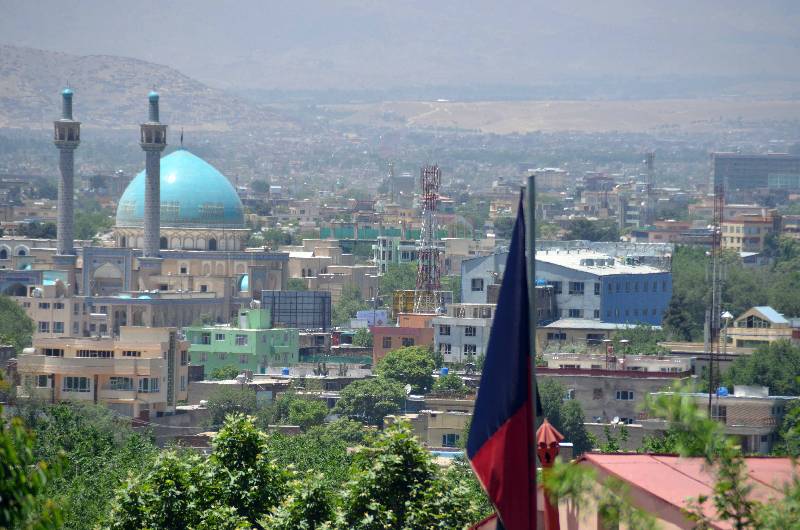 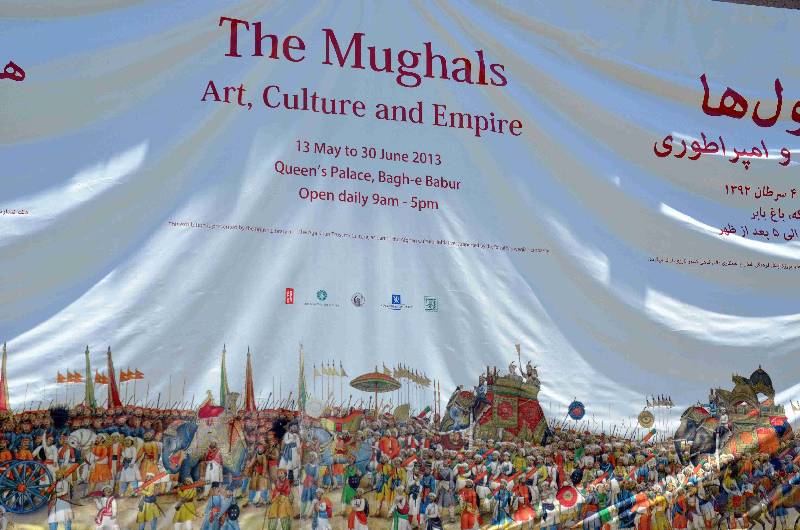 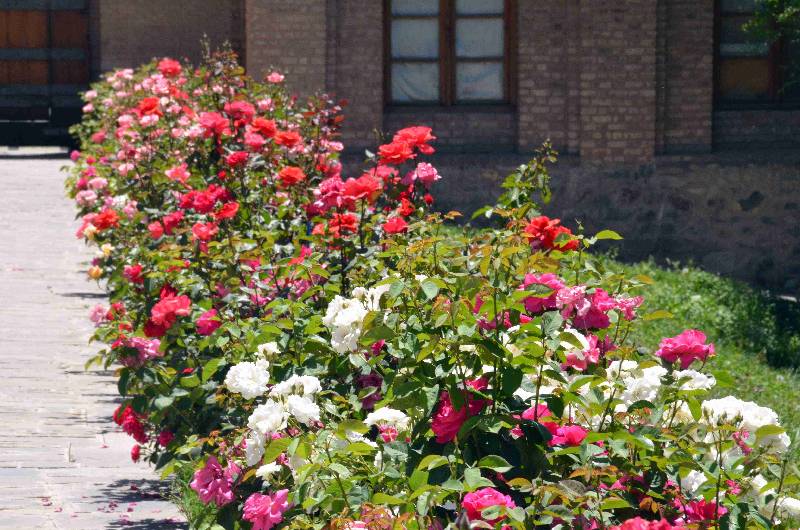 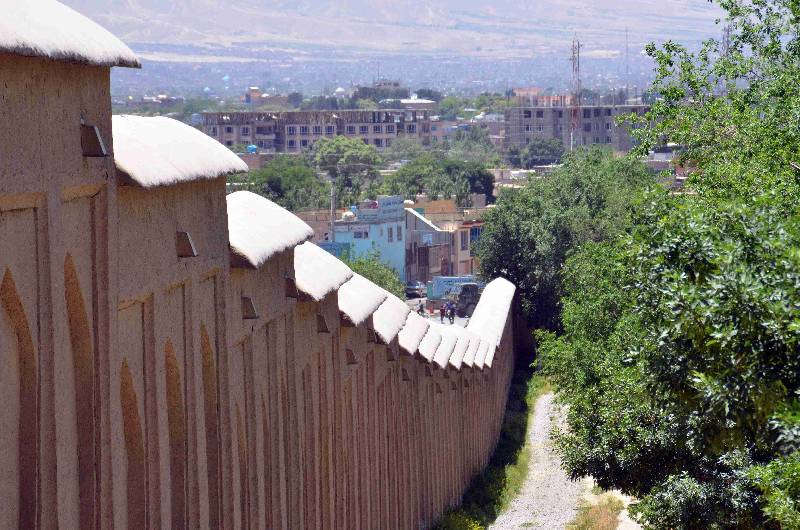 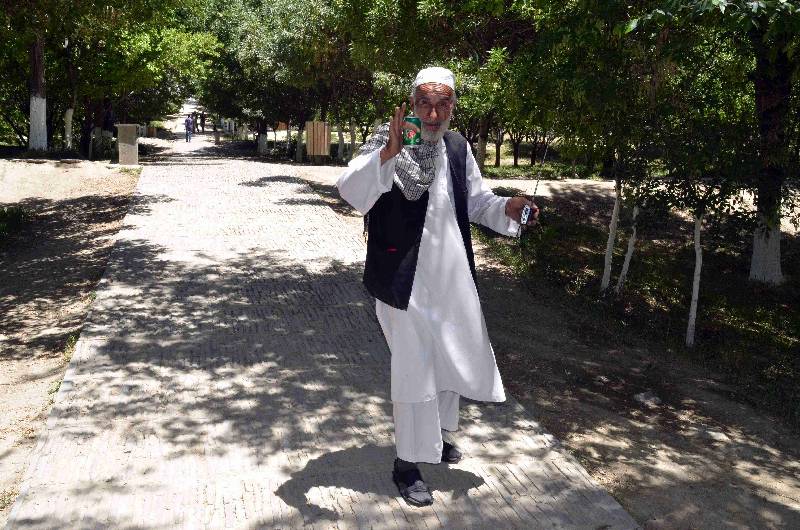 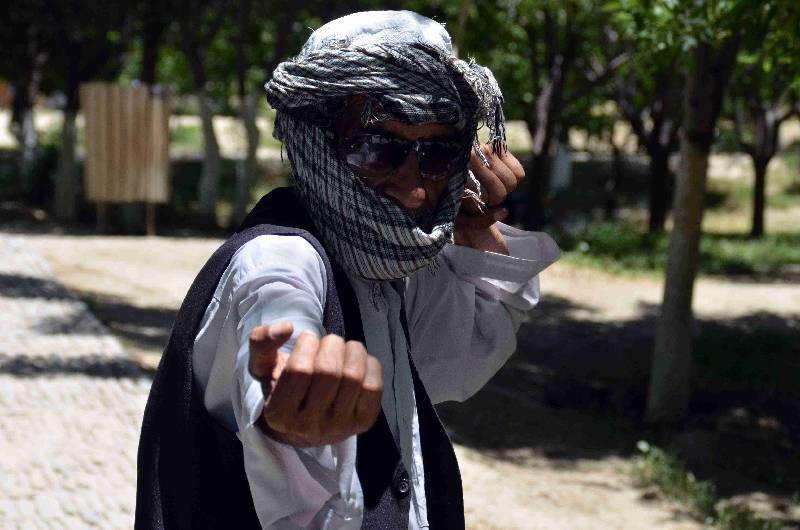 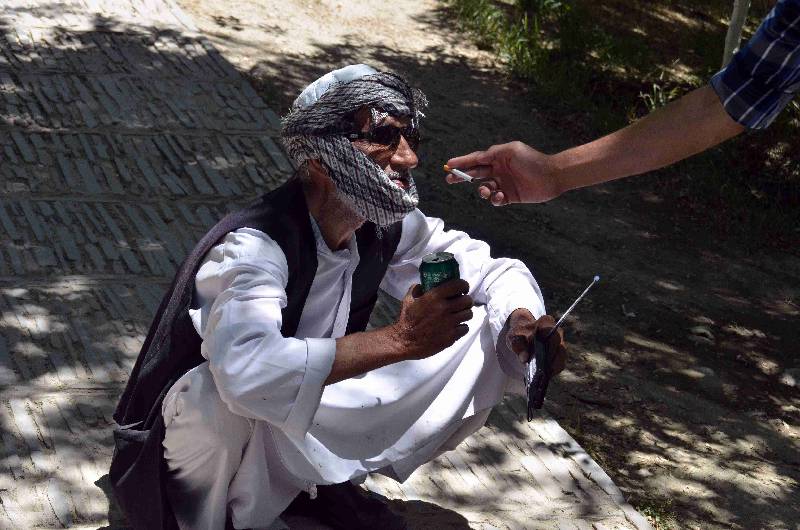 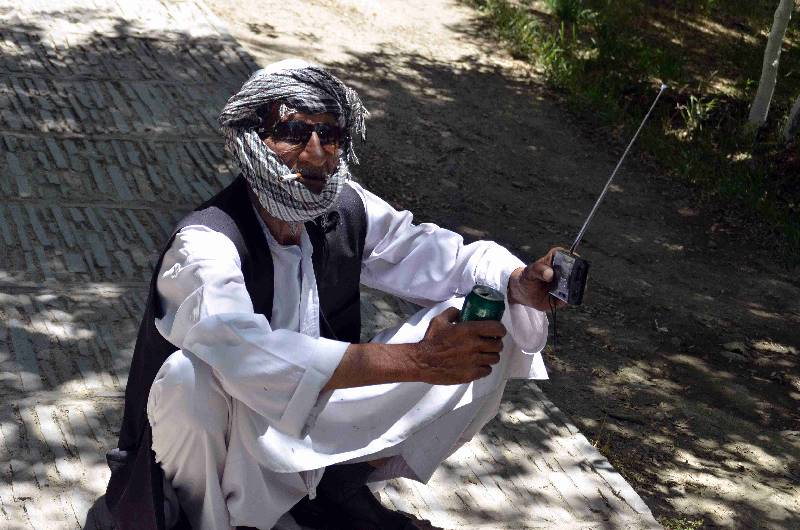 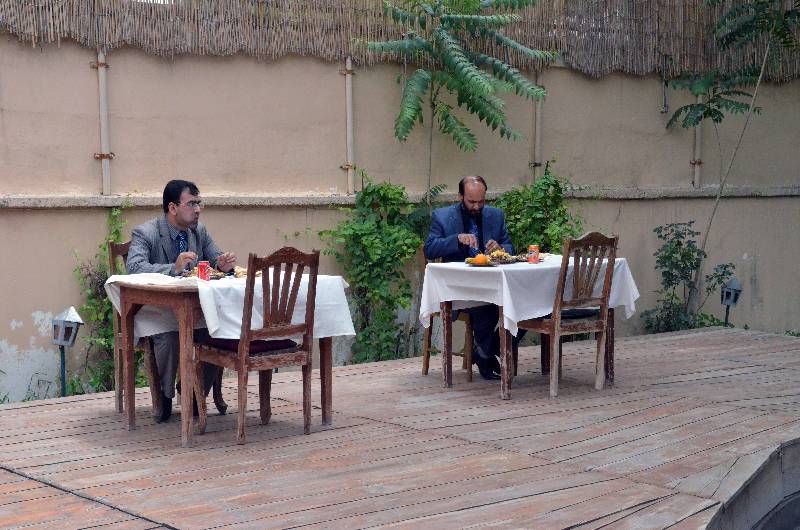 Workshop for CSO at Sufi Restaurant- Kabul
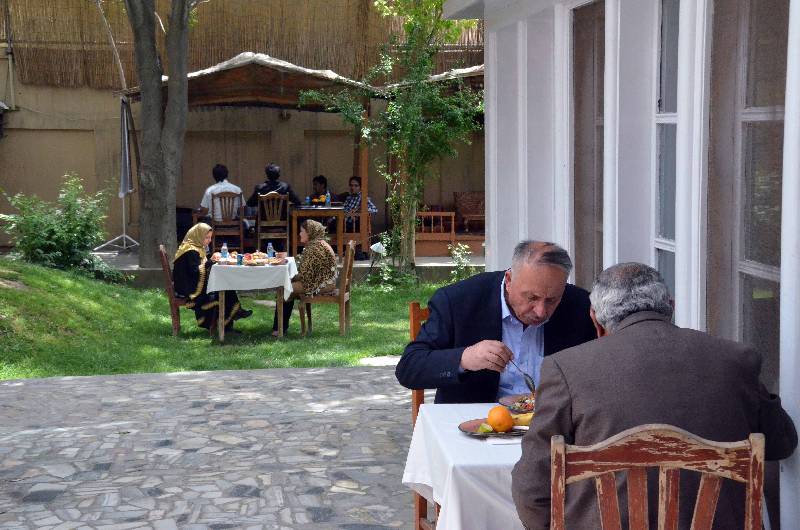 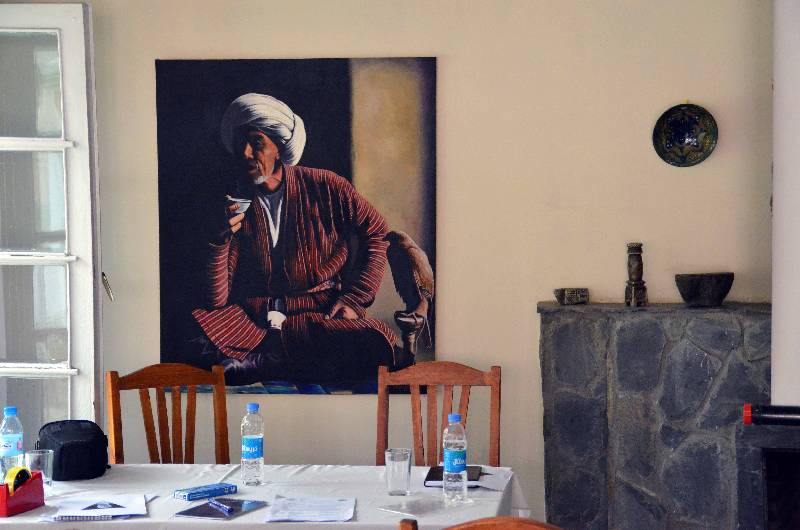 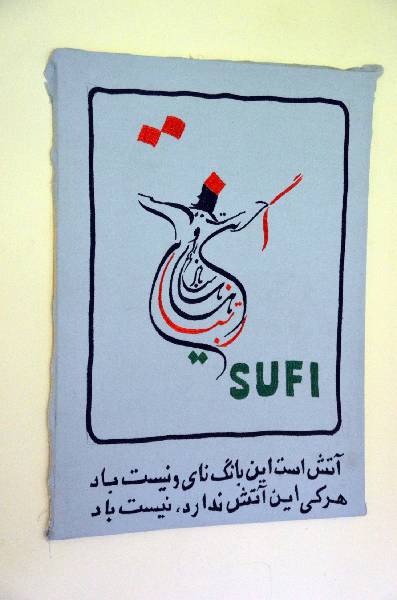 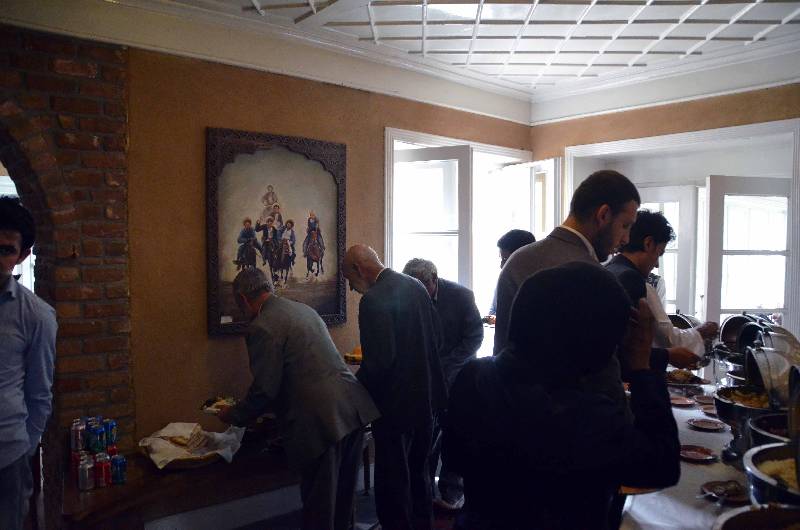 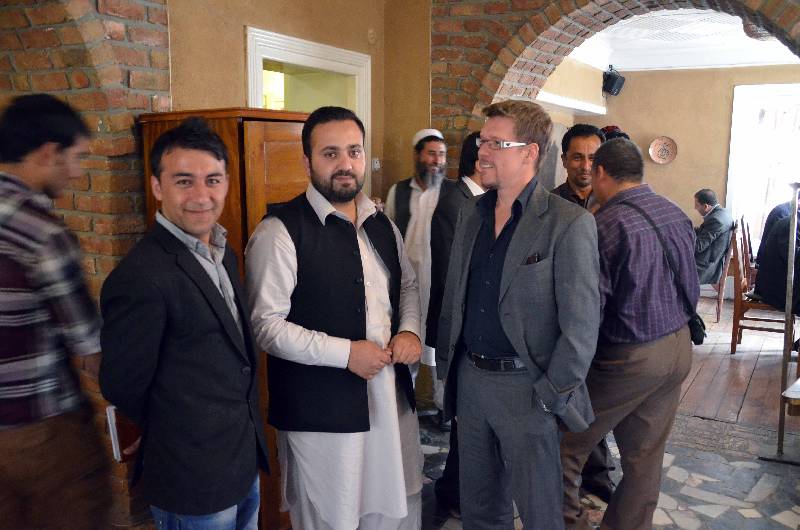 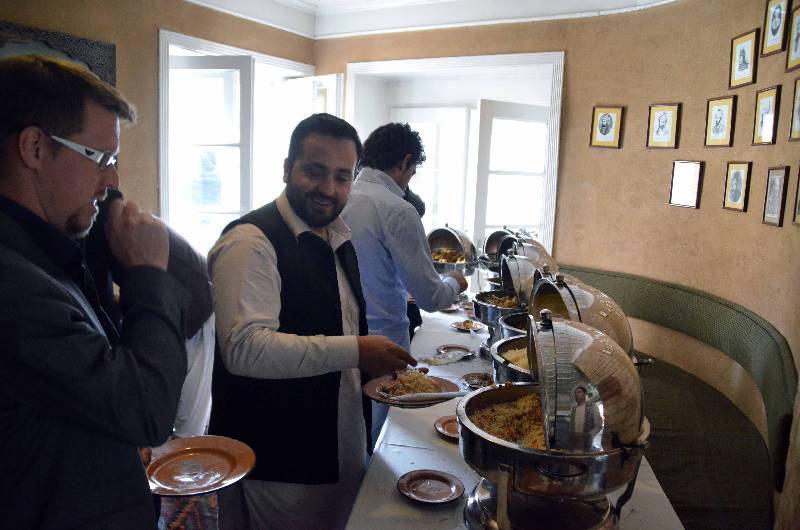 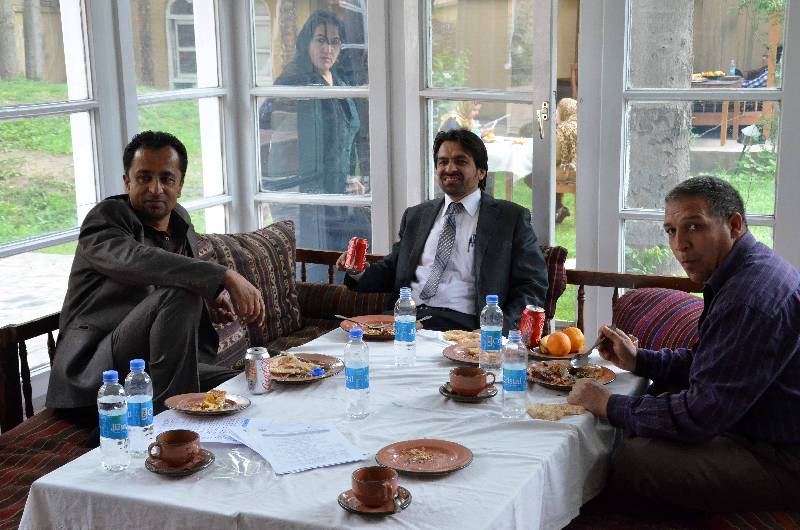 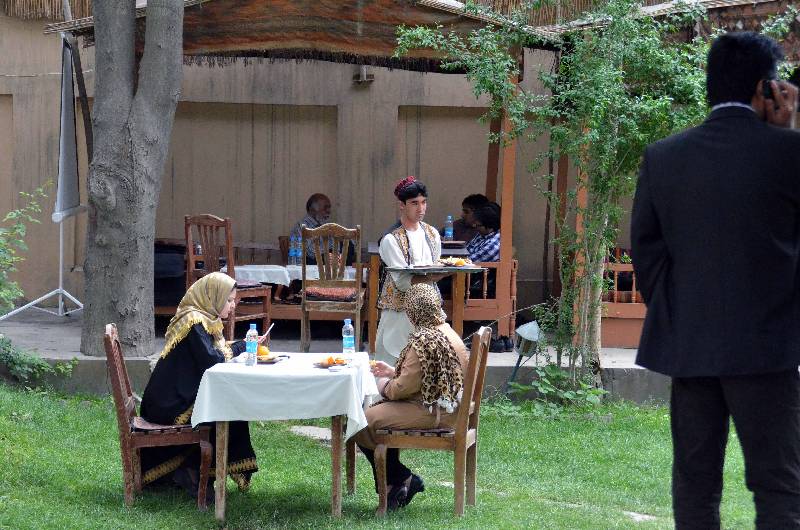 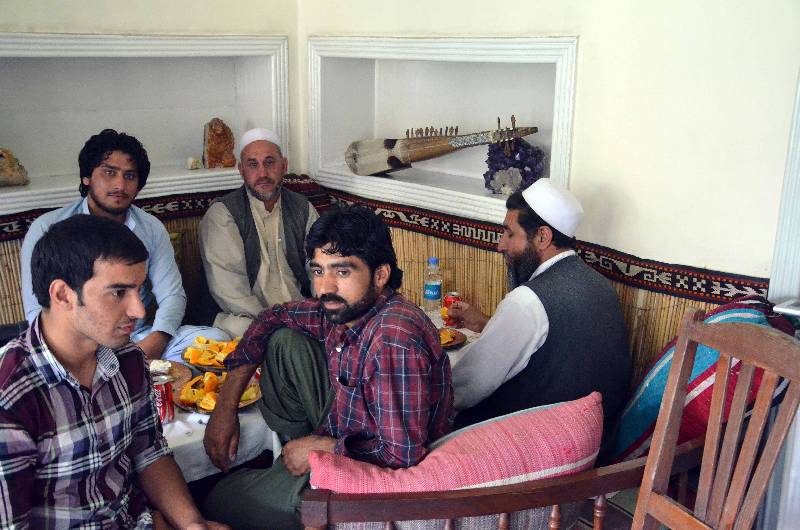 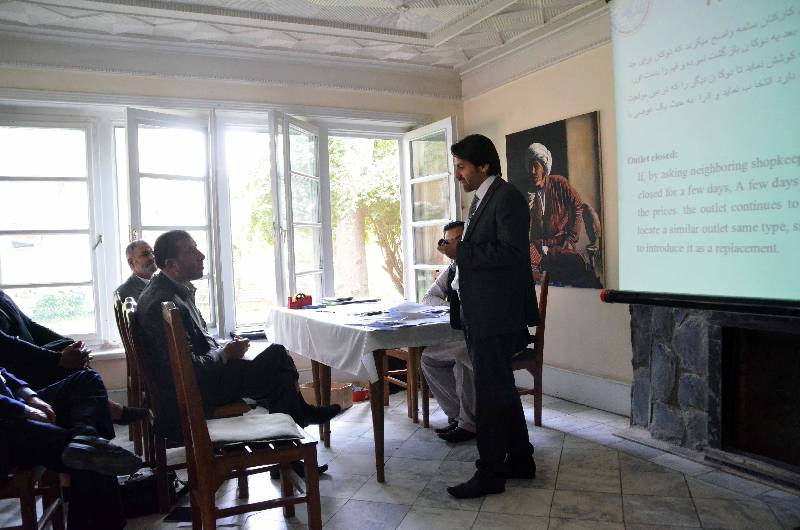 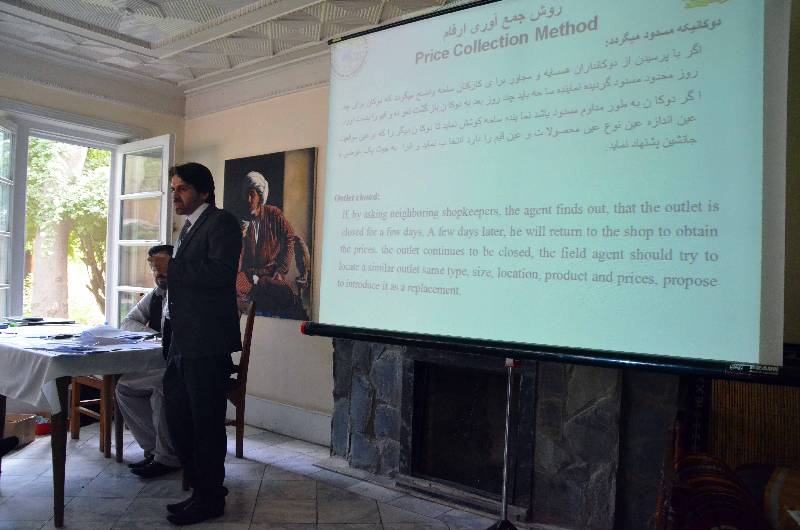 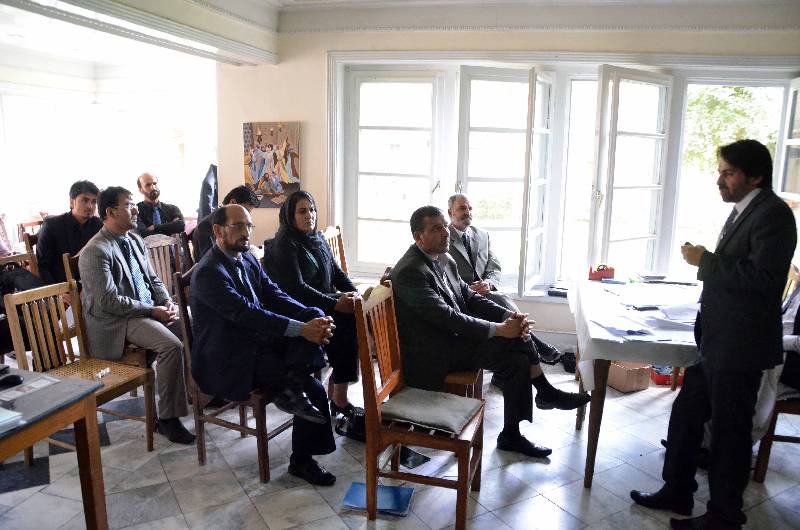 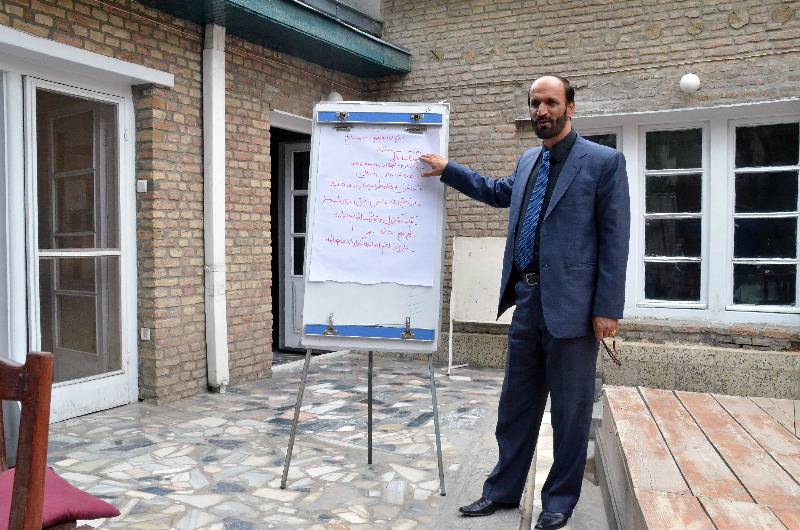 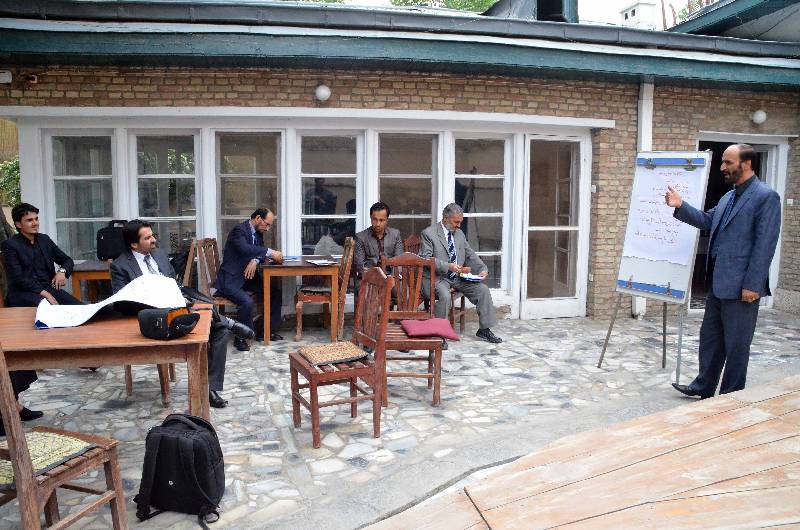 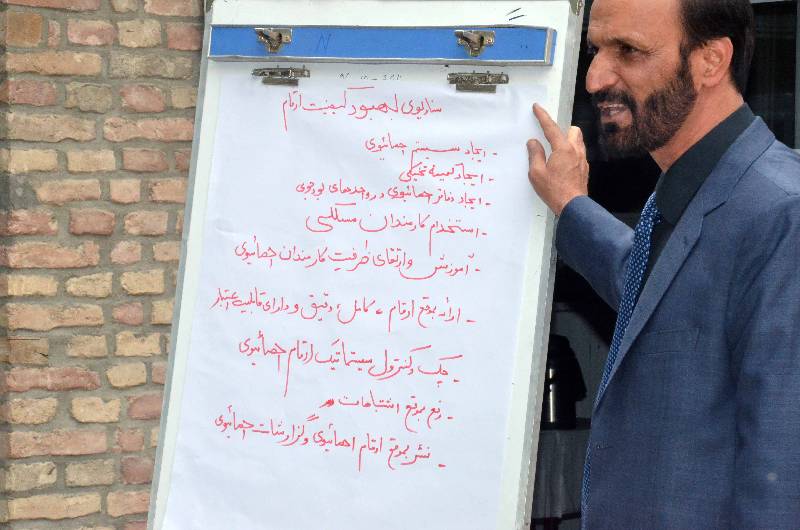 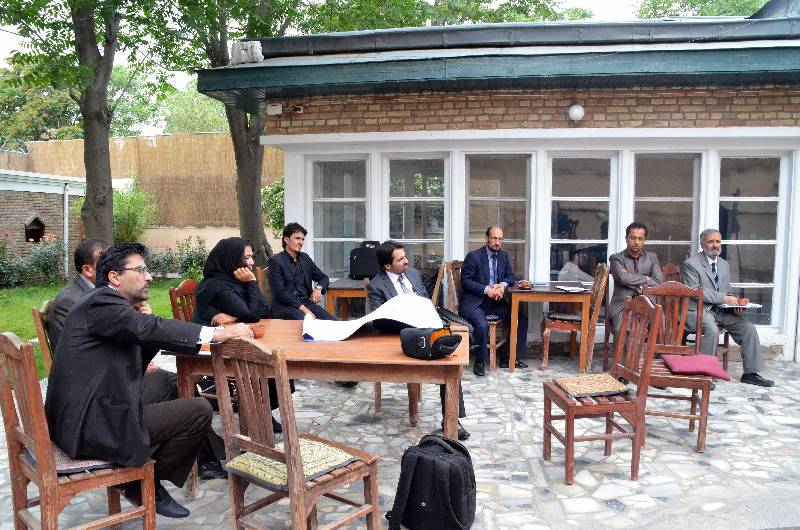 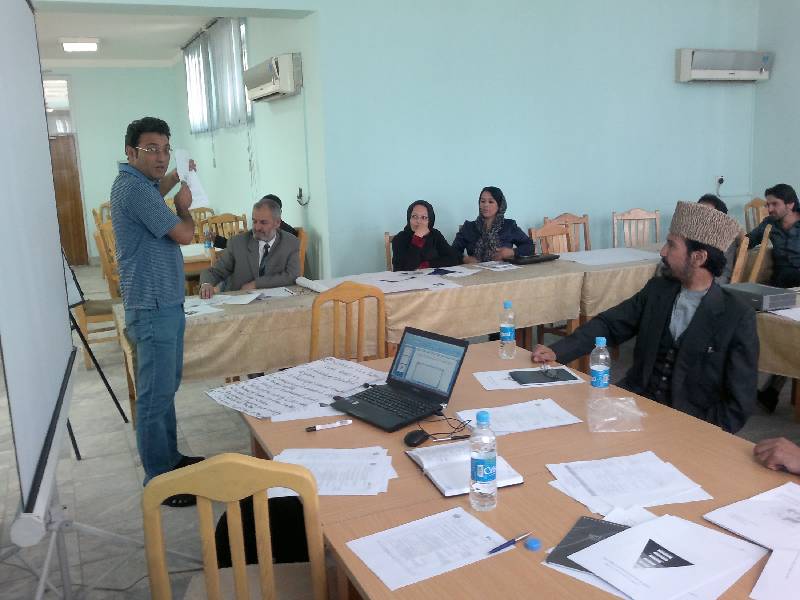 Workshop at  CSO- Kabul
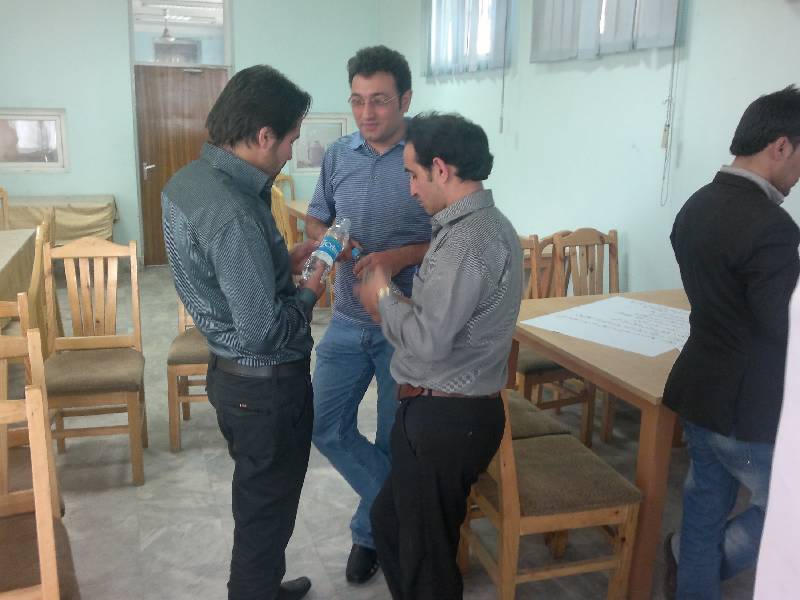 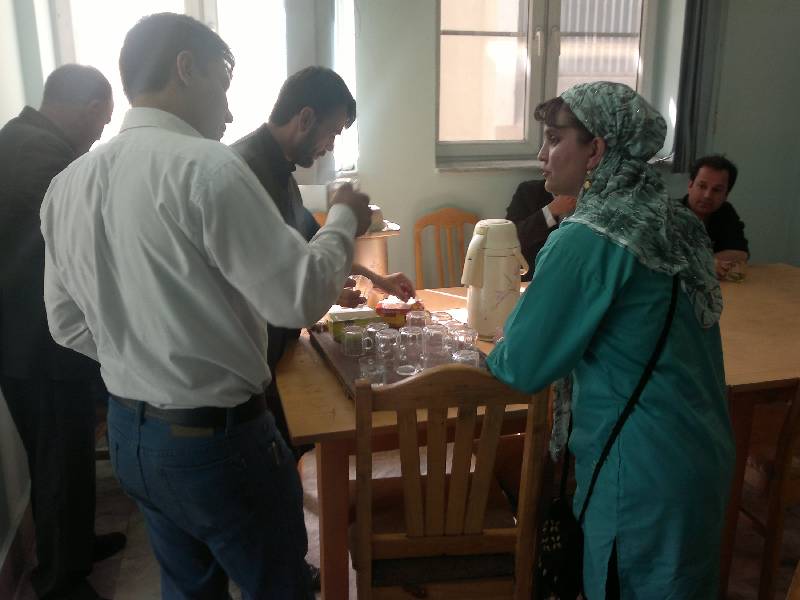 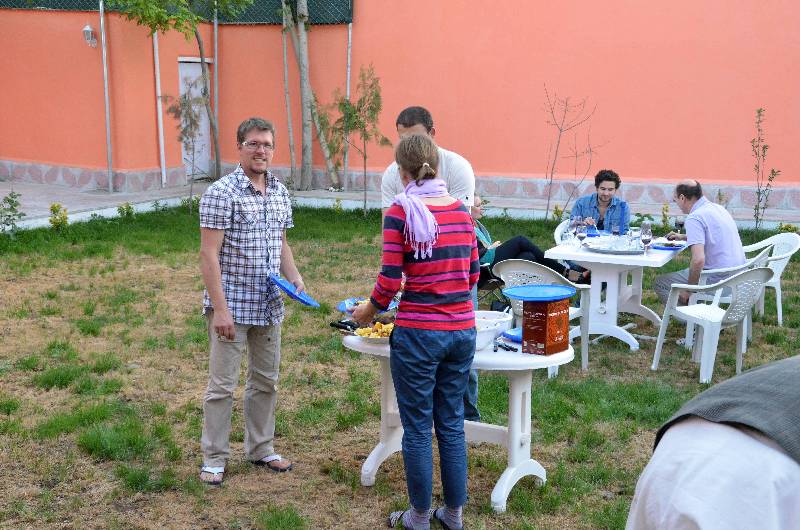 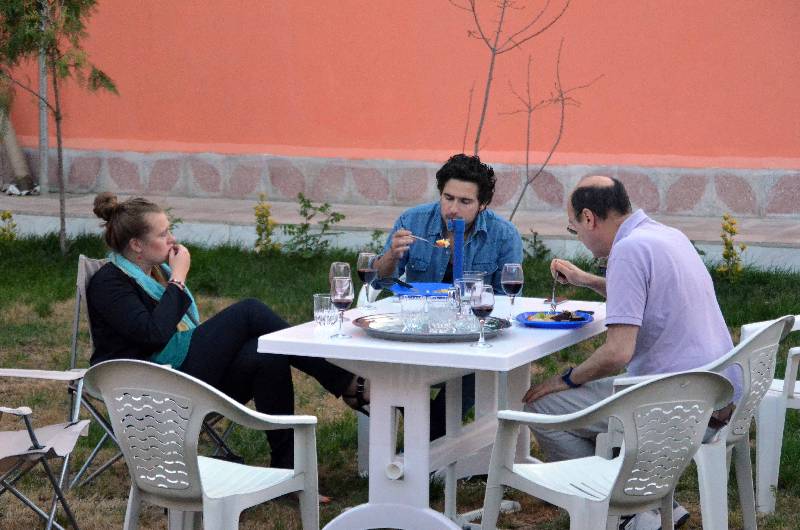 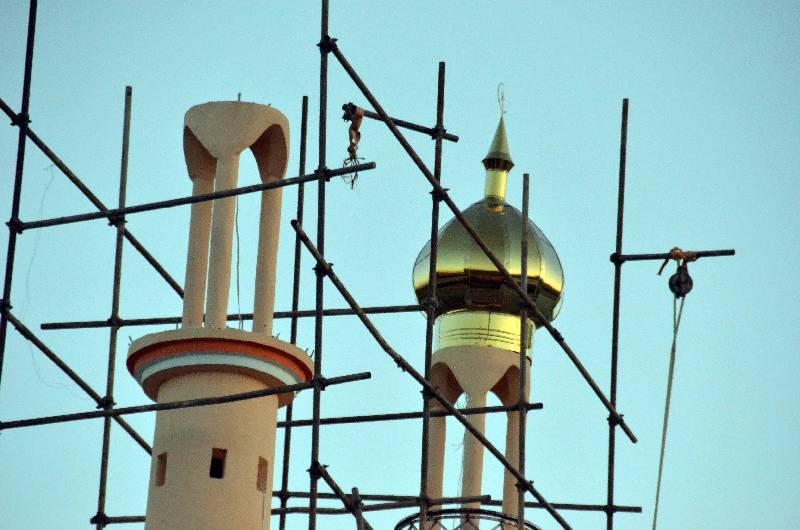 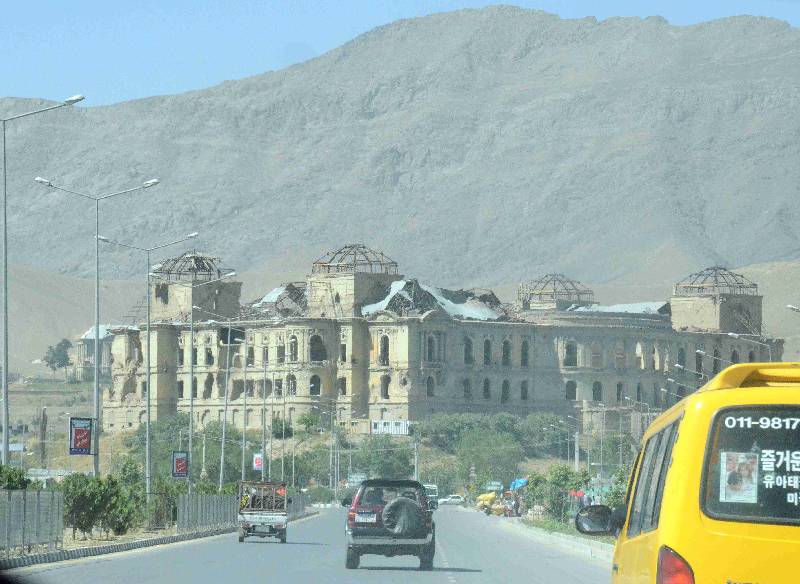 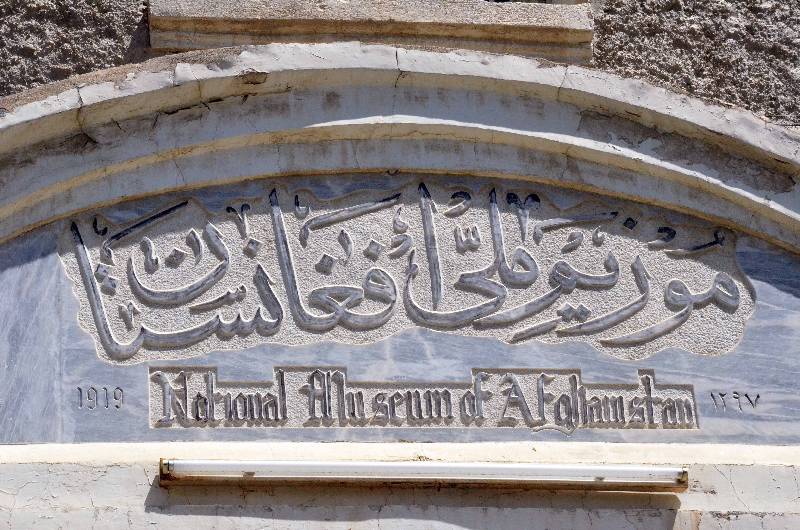 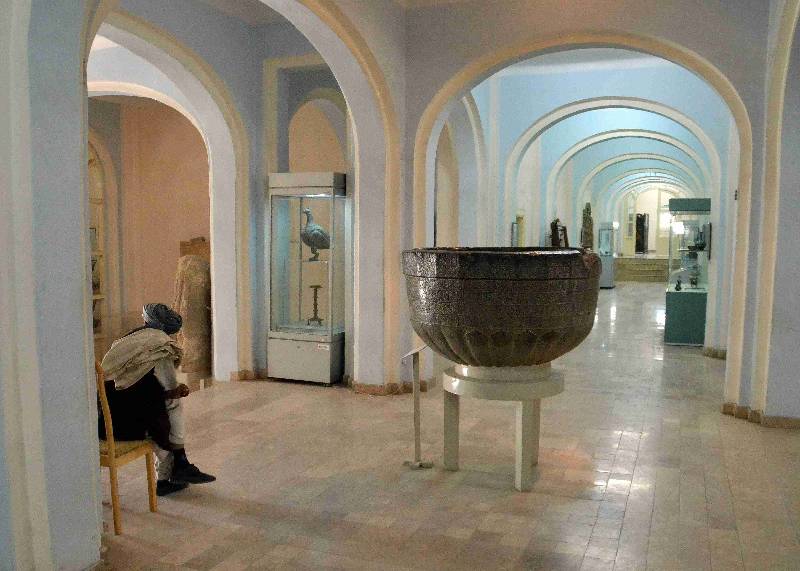 National Museum of Afghanistan - Kabul
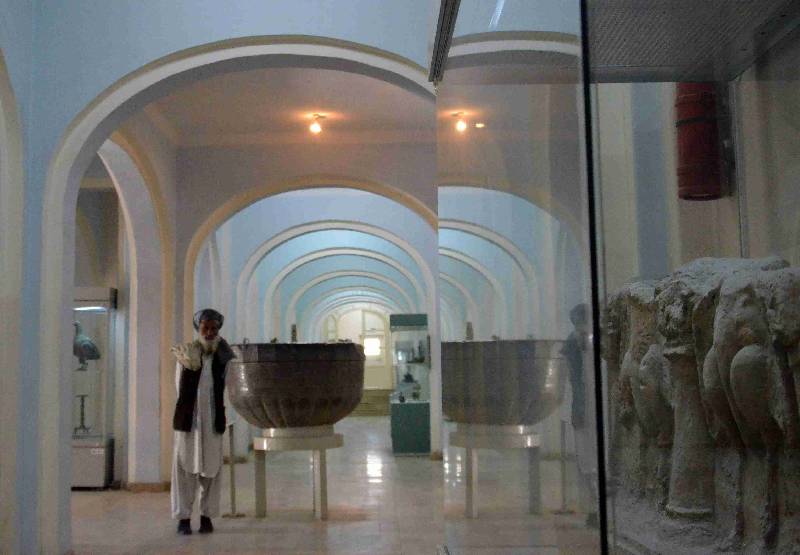 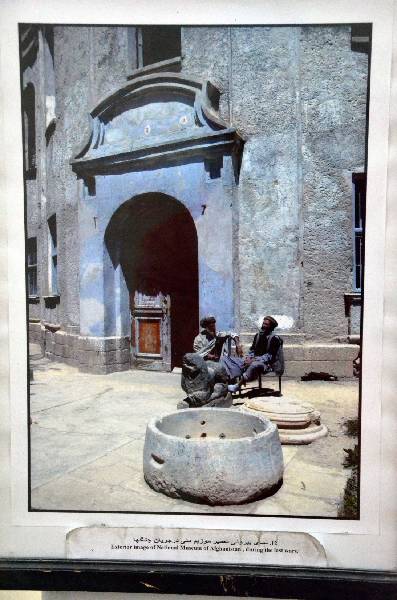 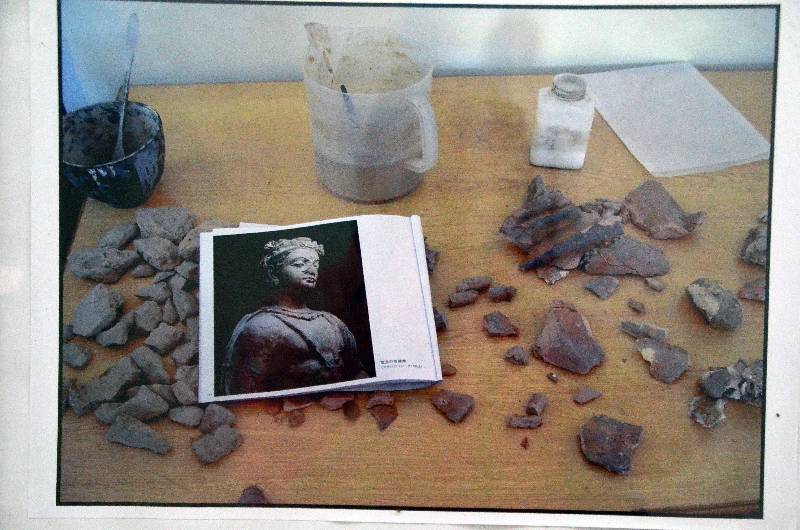 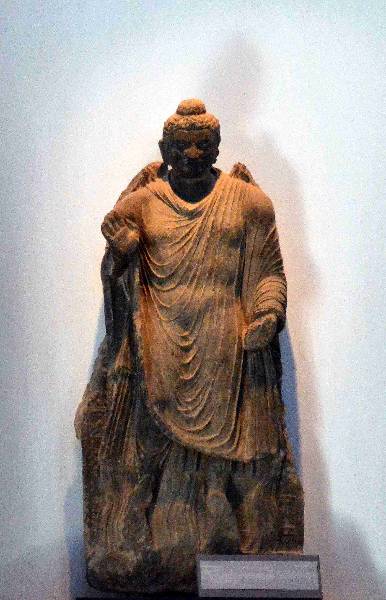 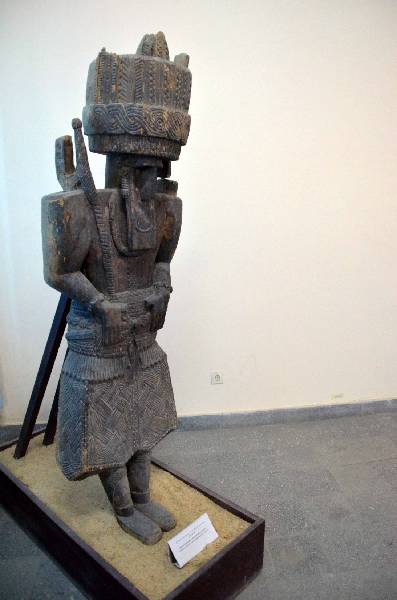 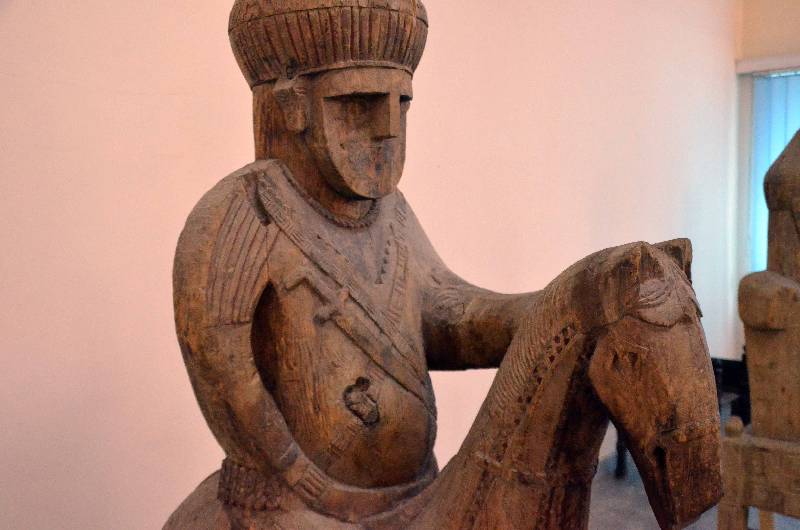 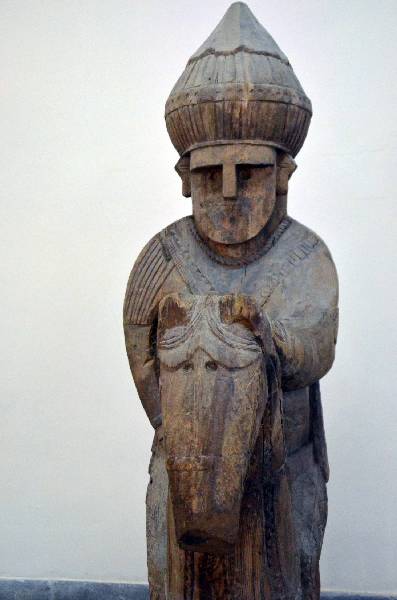 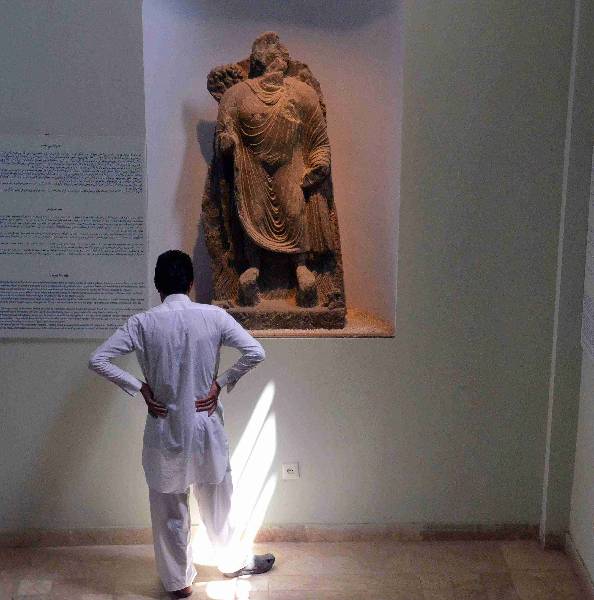 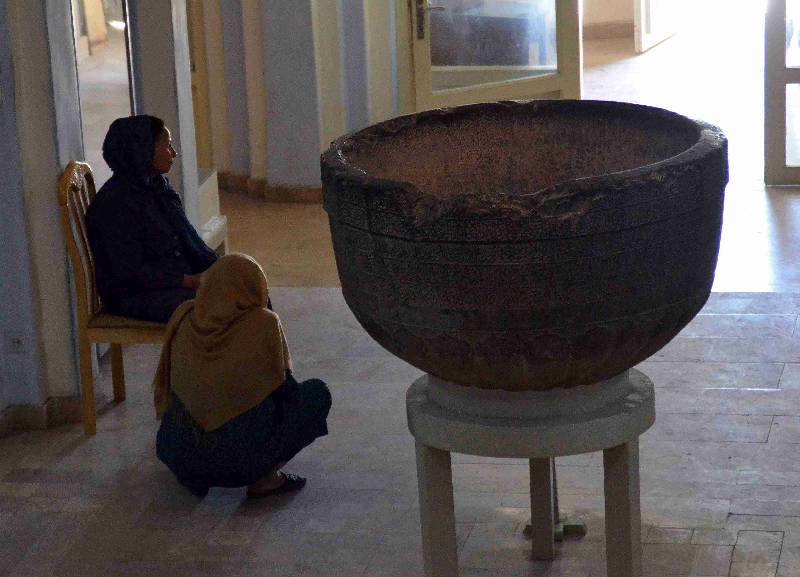 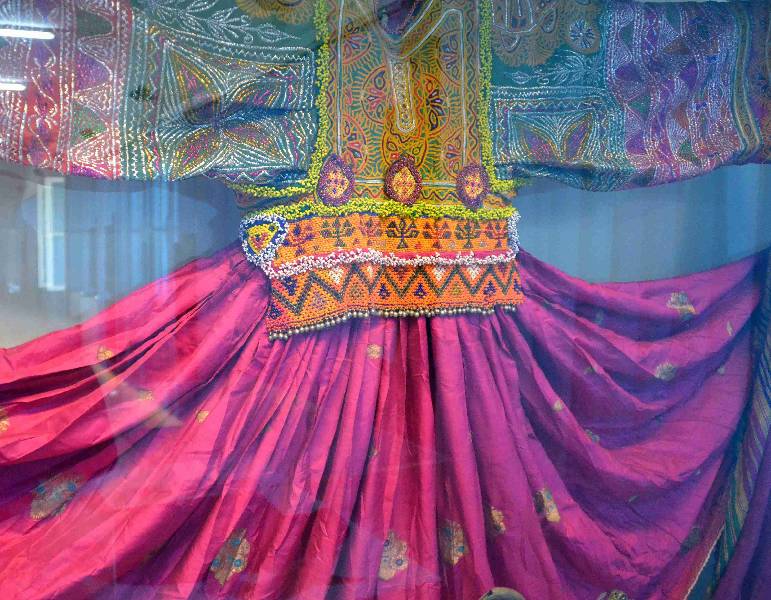 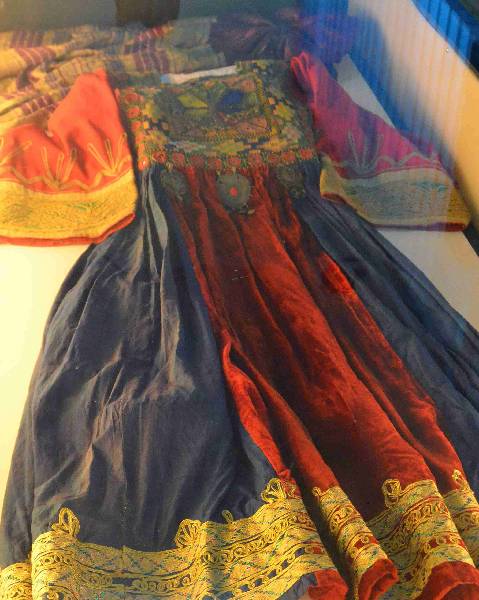 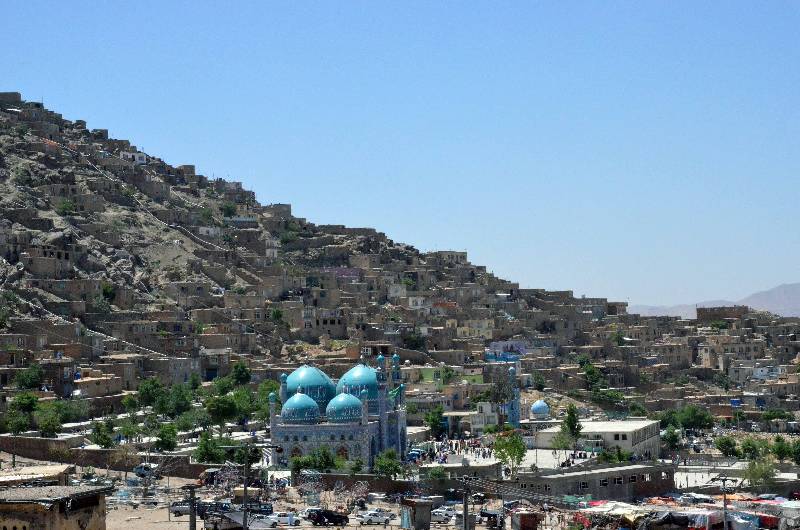 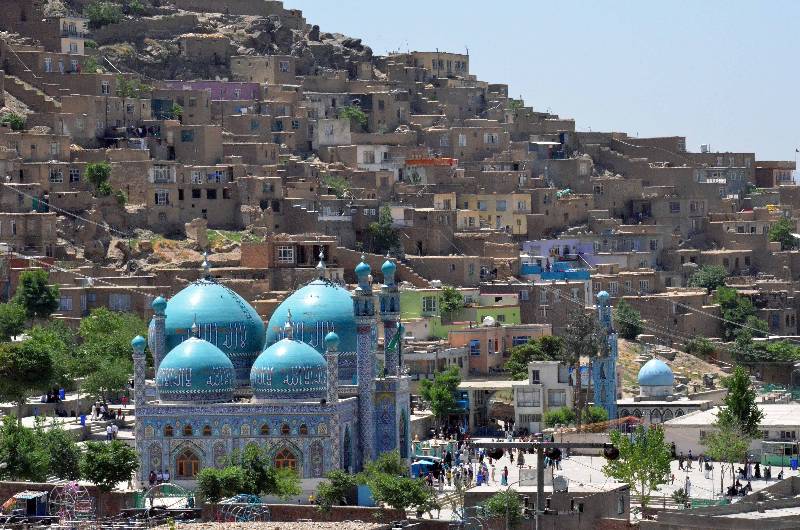 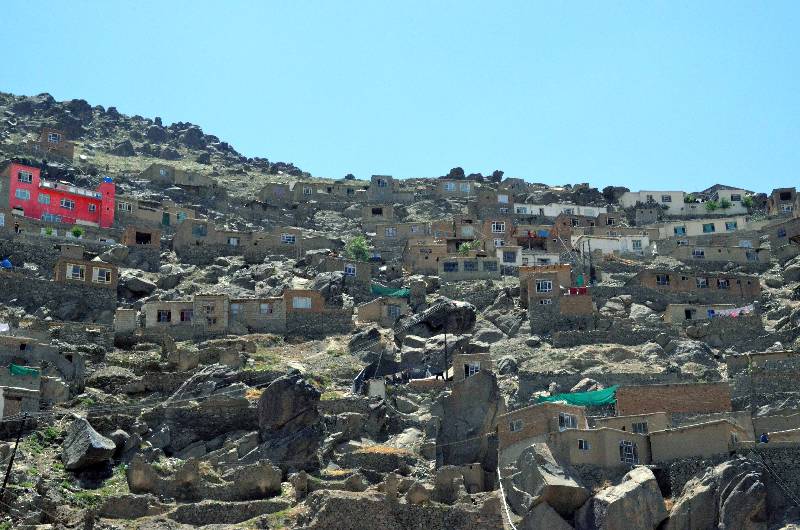 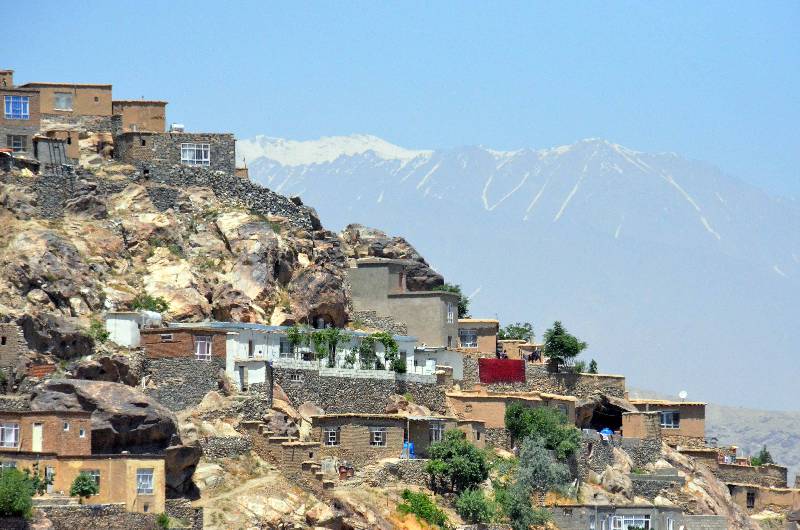 The End
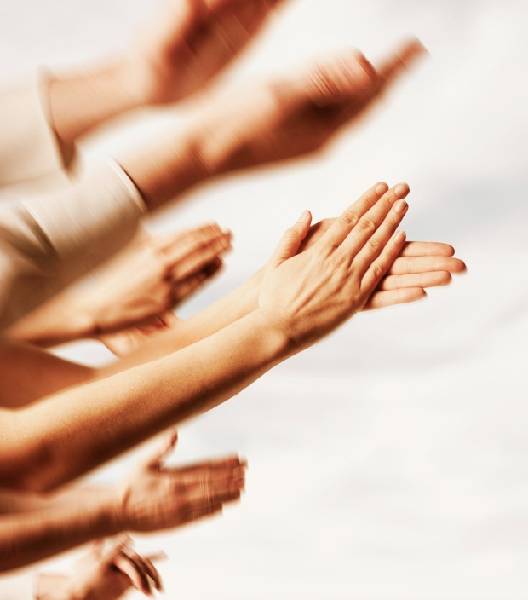